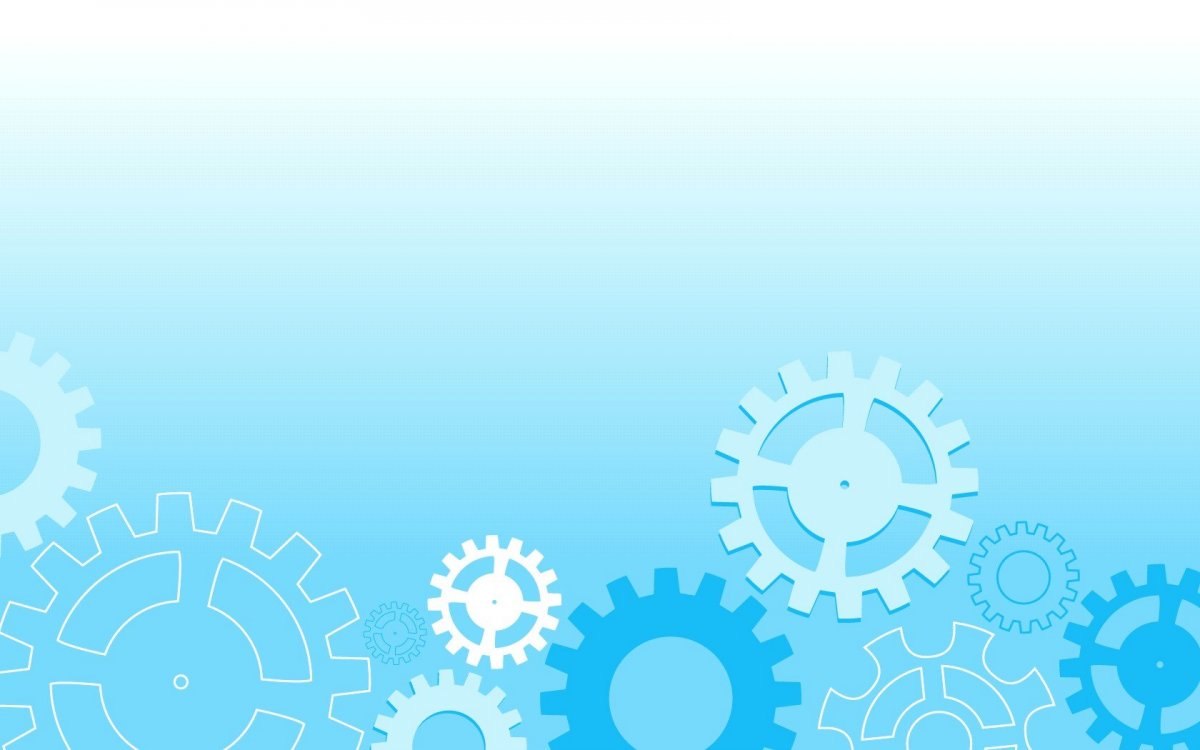 МУНИЦИПАЛЬНЫЙ ОКРУГ ТАЗОВСКИЙ РАЙОНМуниципальное бюджетное дошкольное образование Детский сад «Оленёнок»
МУНИЦИПАЛЬНЫЙ ОКРУГ ТАЗОВСКИЙ РАЙОН
Муниципальное бюджетное дошкольное образование 
Детский сад «Оленёнок»
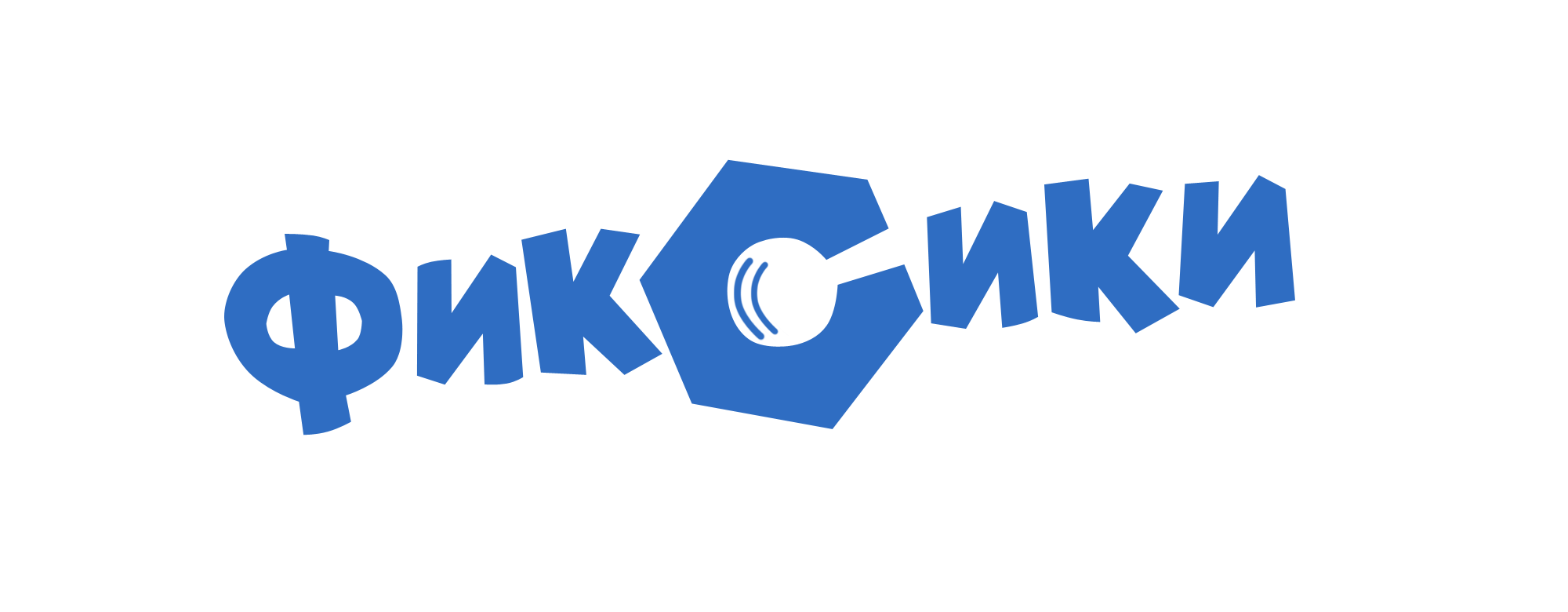 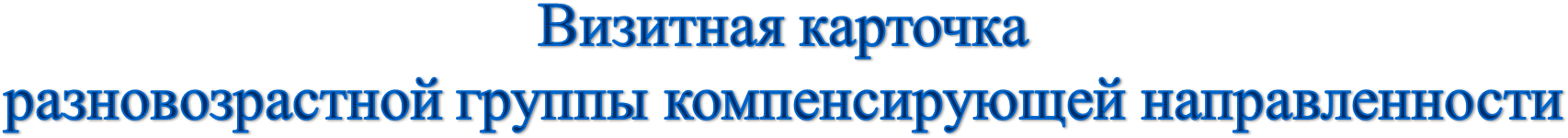 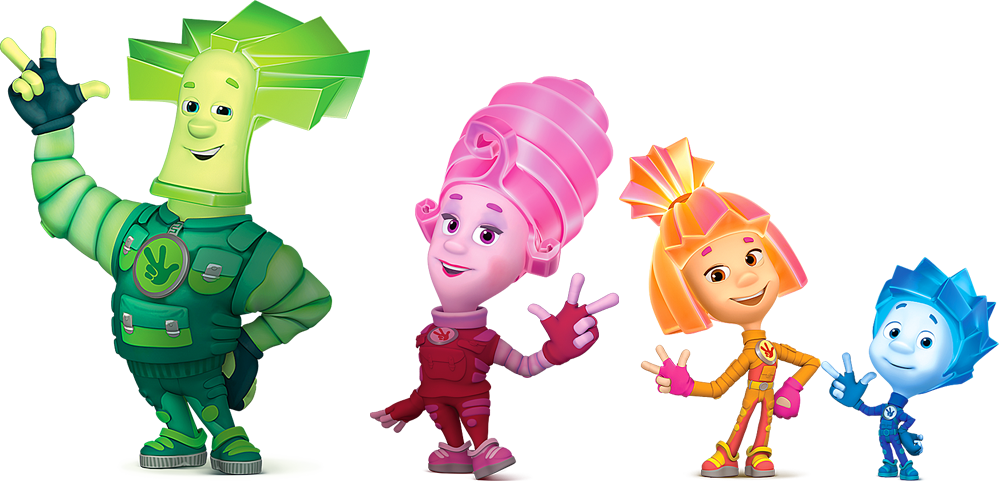 Тазовский, 2021
МБДОУ детский сад «Оленёнок»
Тазовский, 2023г.
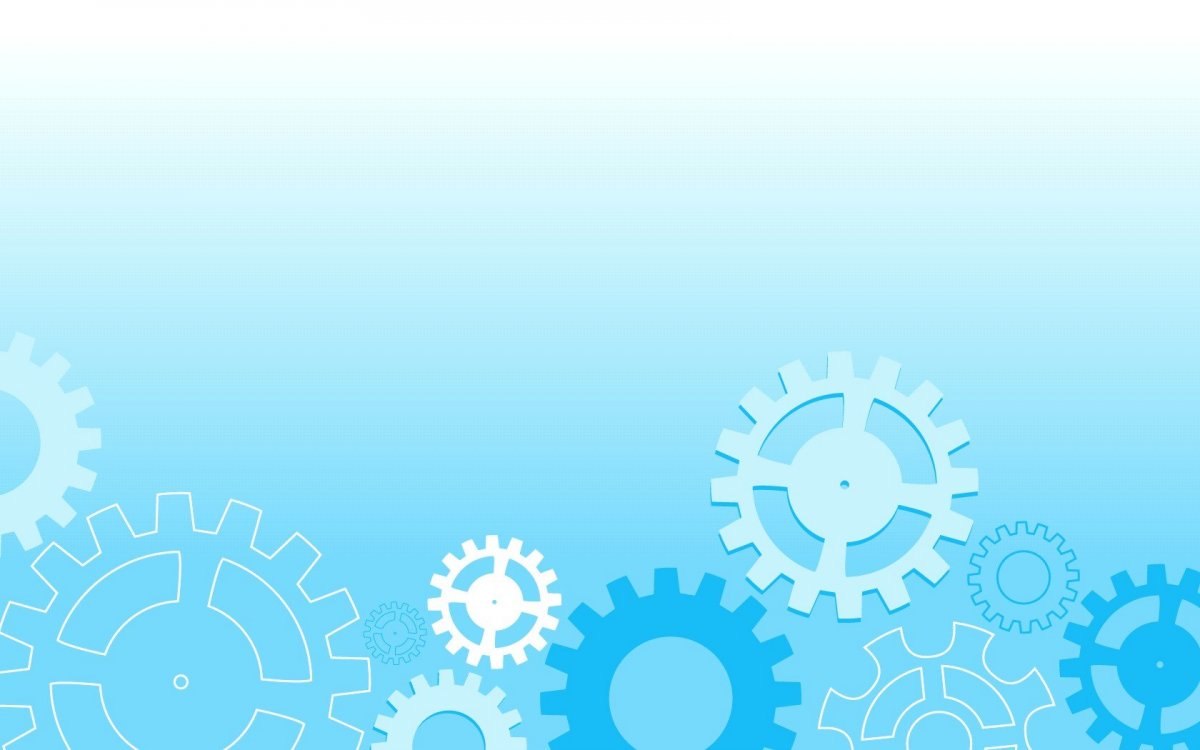 МУНИЦИПАЛЬНЫЙ ОКРУГ ТАЗОВСКИЙ РАЙОН
Муниципальное бюджетное  дошкольное образовательное учреждение 
детский  сад  «Оленёнок»
ул. Северная, 5,  п. Тазовский, Ямало-Ненецкий автономный округ, 629350 
тел./факс:8 (34940)2-00-15/2-00-10, 
olenenok@tazovsky.yanao.ru
http://taz-olenenok.ru/
Административно-управленческий персонал

Зимина Елена Фёдоровна– 
Заместитель заведующего по ВМР

Турченко Елена Александровна – 
Заместитель заведующего по ВМР
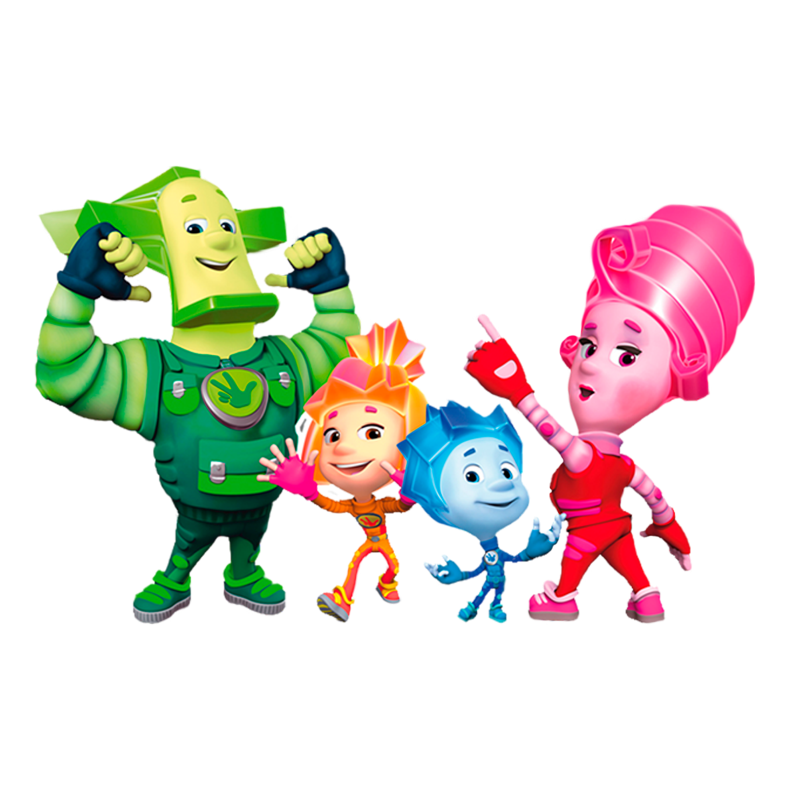 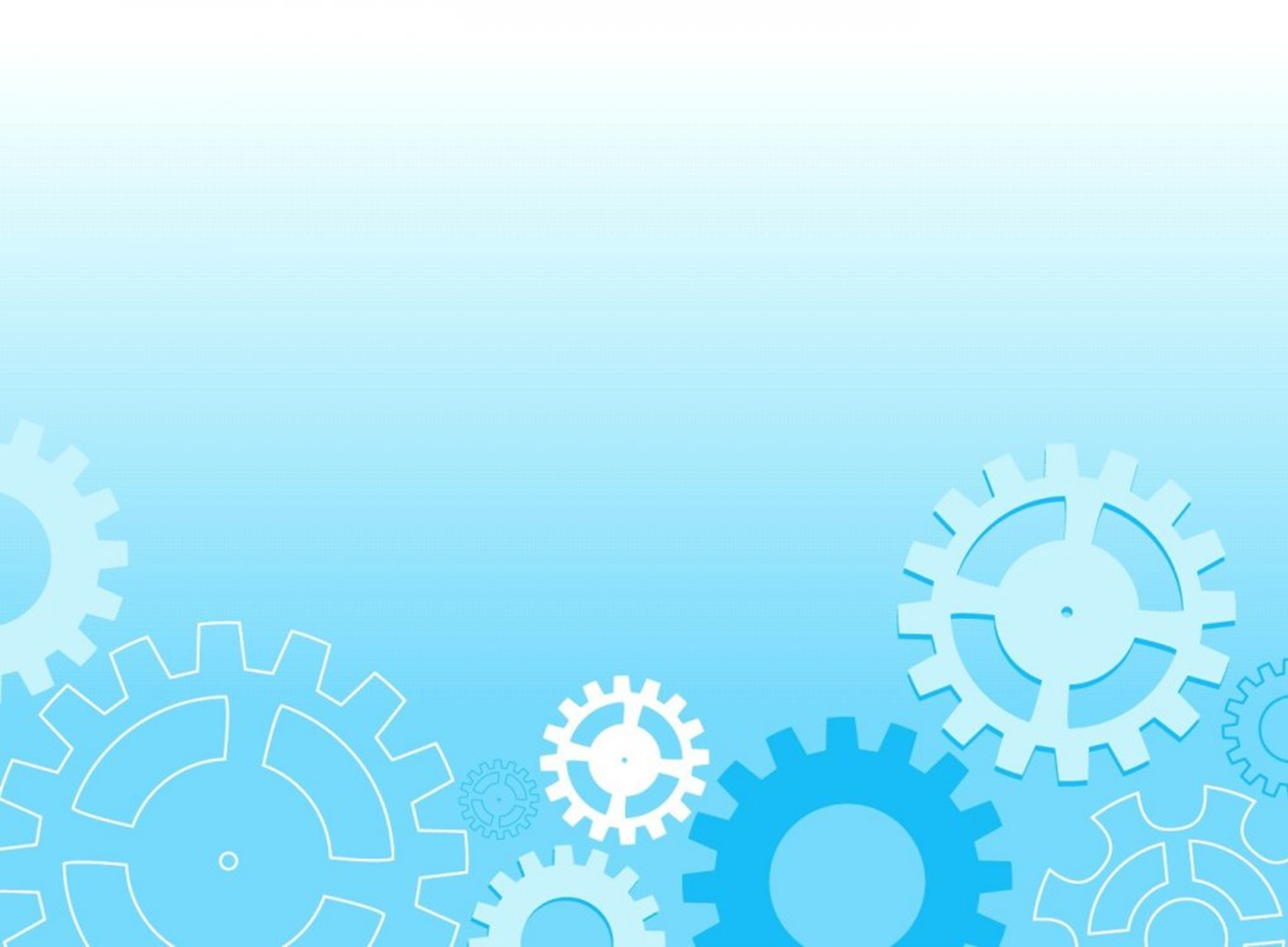 В группе работают:
Азарова Наталья Анатольевна
Воспитатель
1 категория
Короткова Ирина Викторовна
Тьютор
Ляшенко Любовь Анатольевна
Младший воспитатель
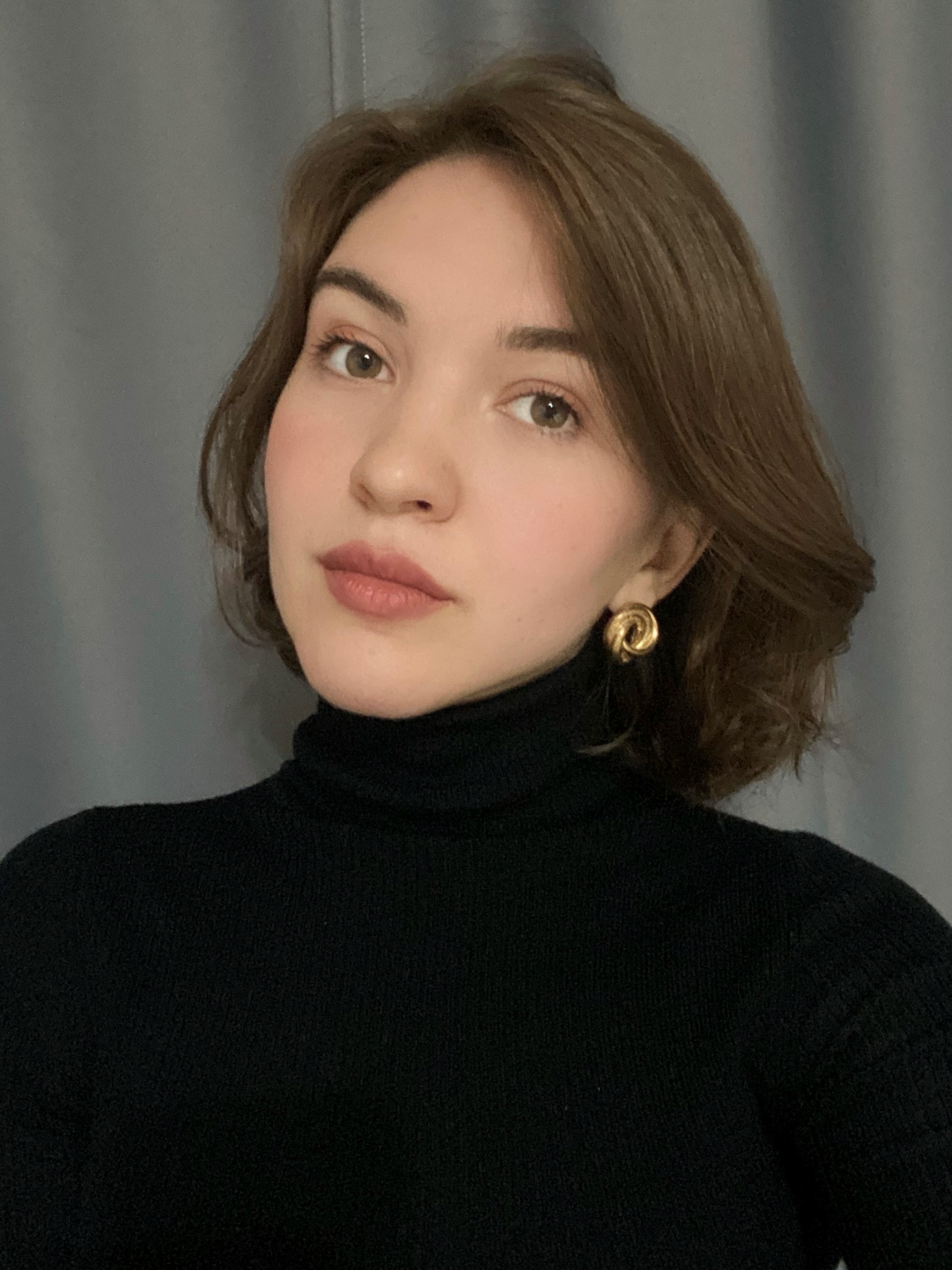 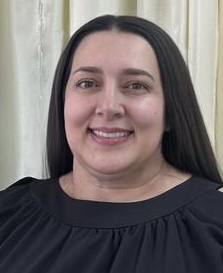 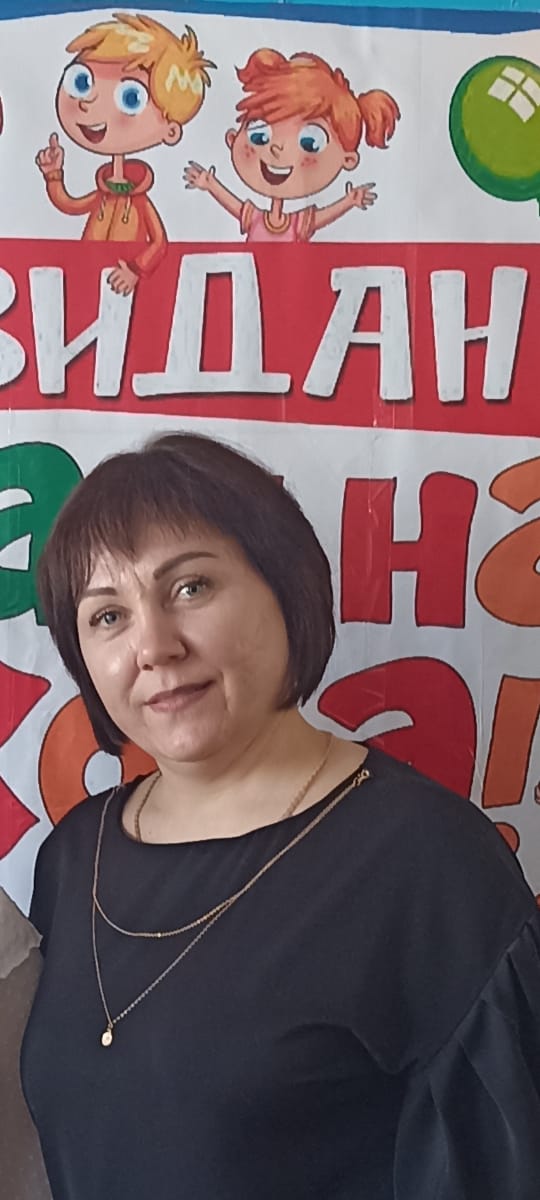 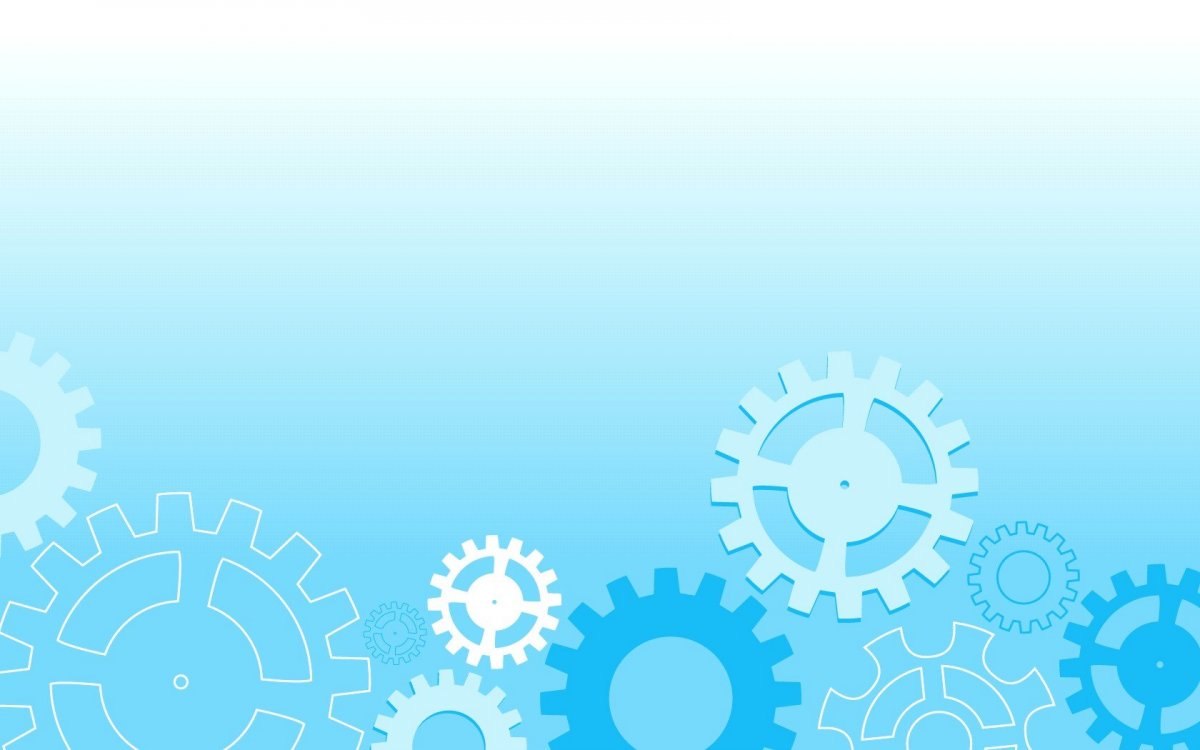 Разновозрастная группа компенсирующей направленности
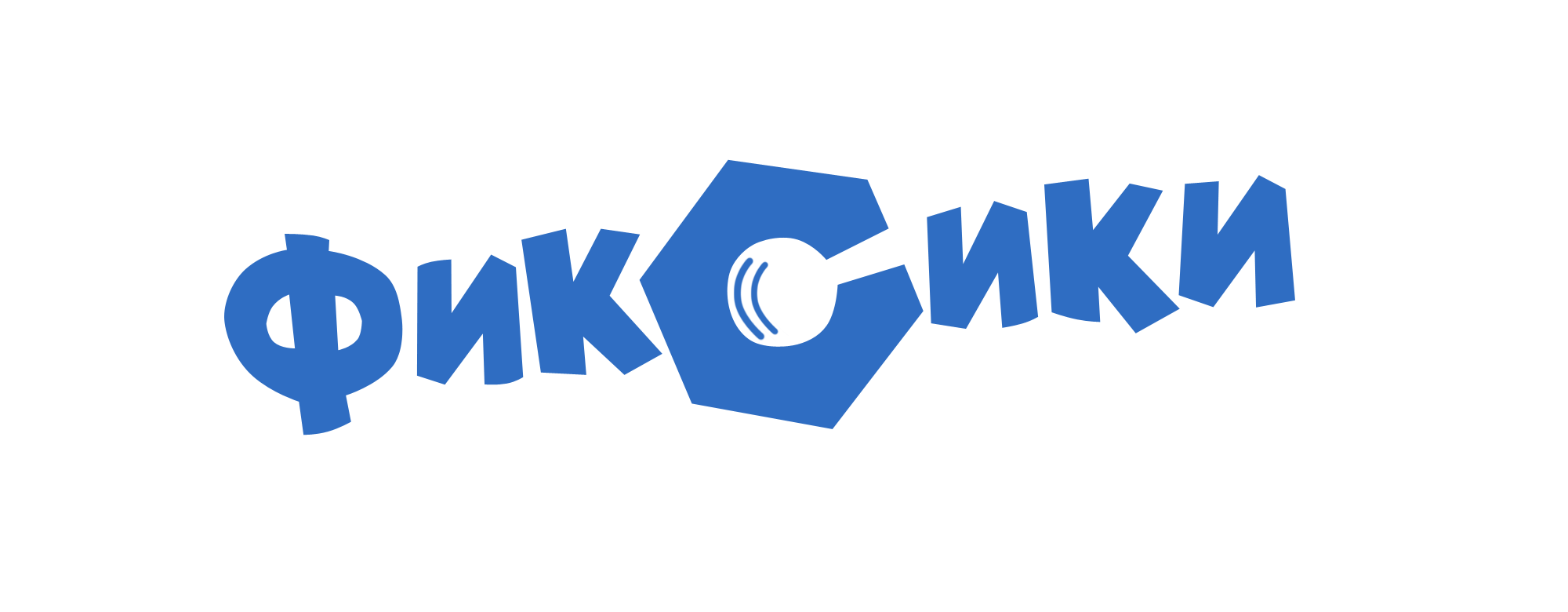 НАШ ДЕВИЗ:
Мы маленькие Фиксики,
Весёлый мы народ!
Петь, танцевать, резвиться
Готовы круглый год!
НАШ ГЕРБ
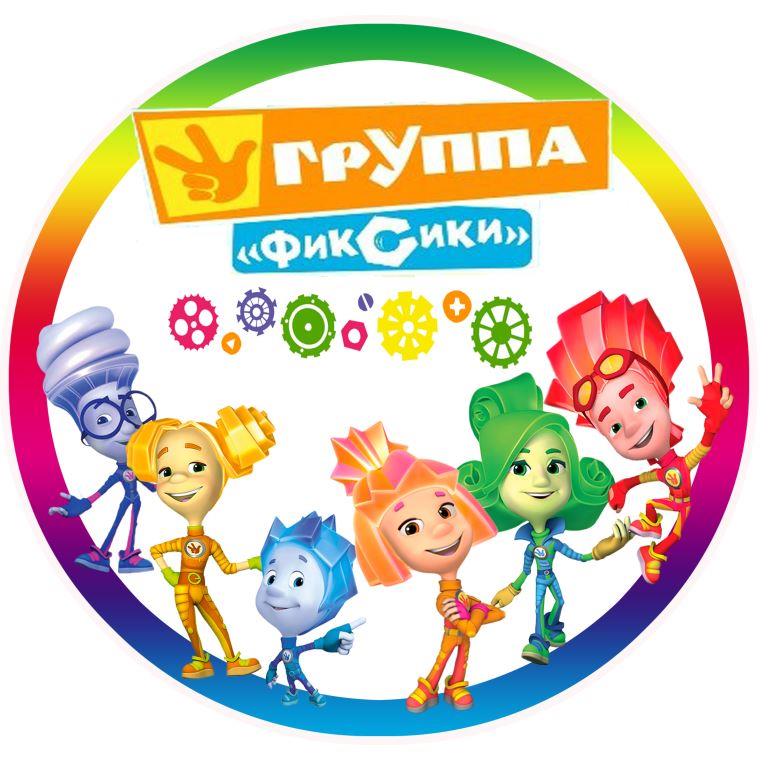 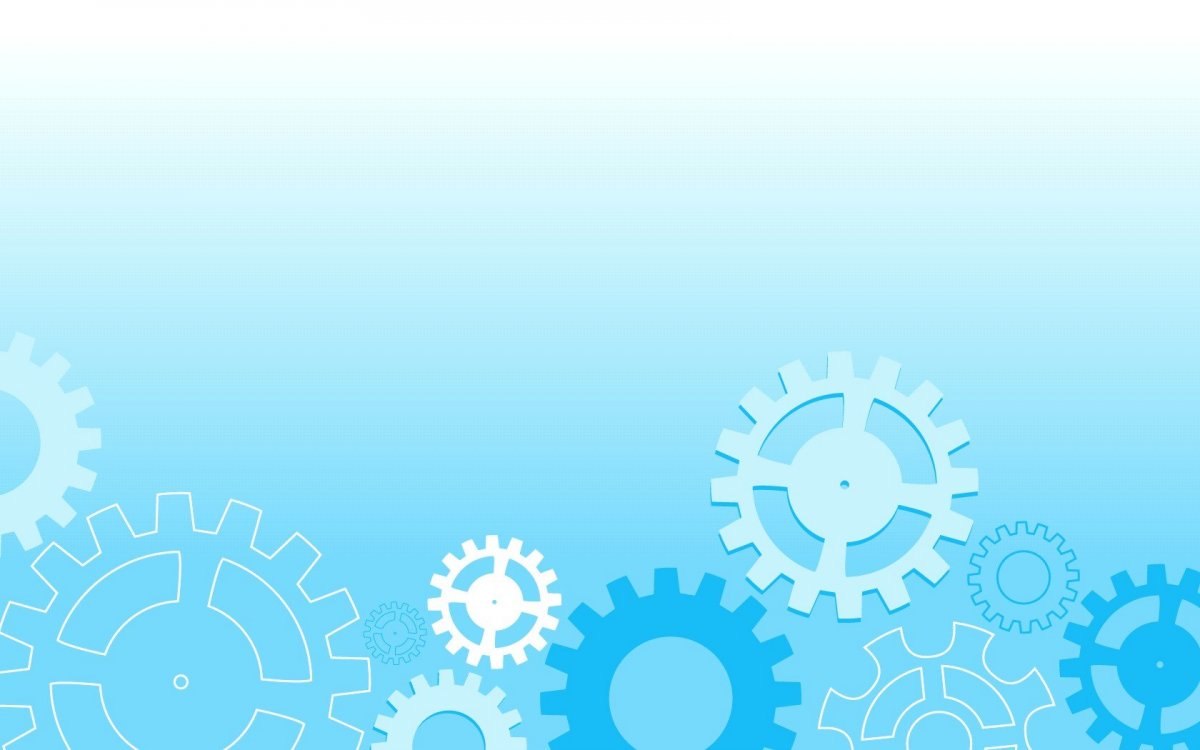 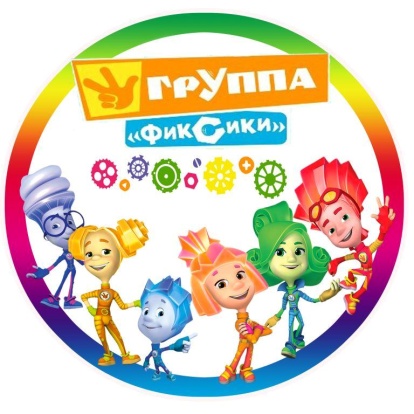 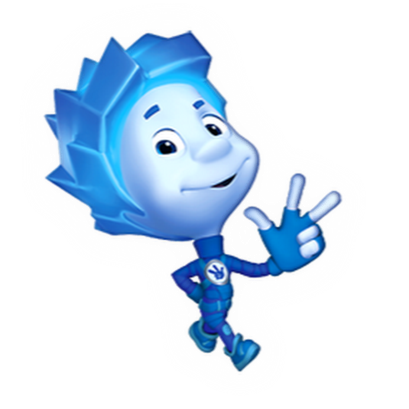 Приоритетные направления работы
- Сохранение и укрепление здоровья детей;- Физическое и психологическое здоровьесбережение детей, формирование навыков здорового образа жизни;- Обеспечение условий безопасности жизнедеятельности детей в ДОУ;- Формирование у воспитанников эмоционально-волевых качеств и общечеловеческих ценностей;- Взаимодействие с семьями детей на правах партнерства;- Гуманизация целей и принципов образовательной работы с детьми.
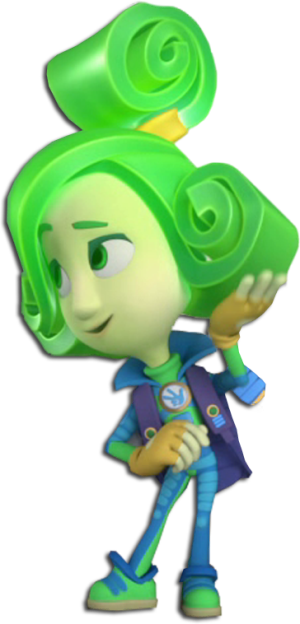 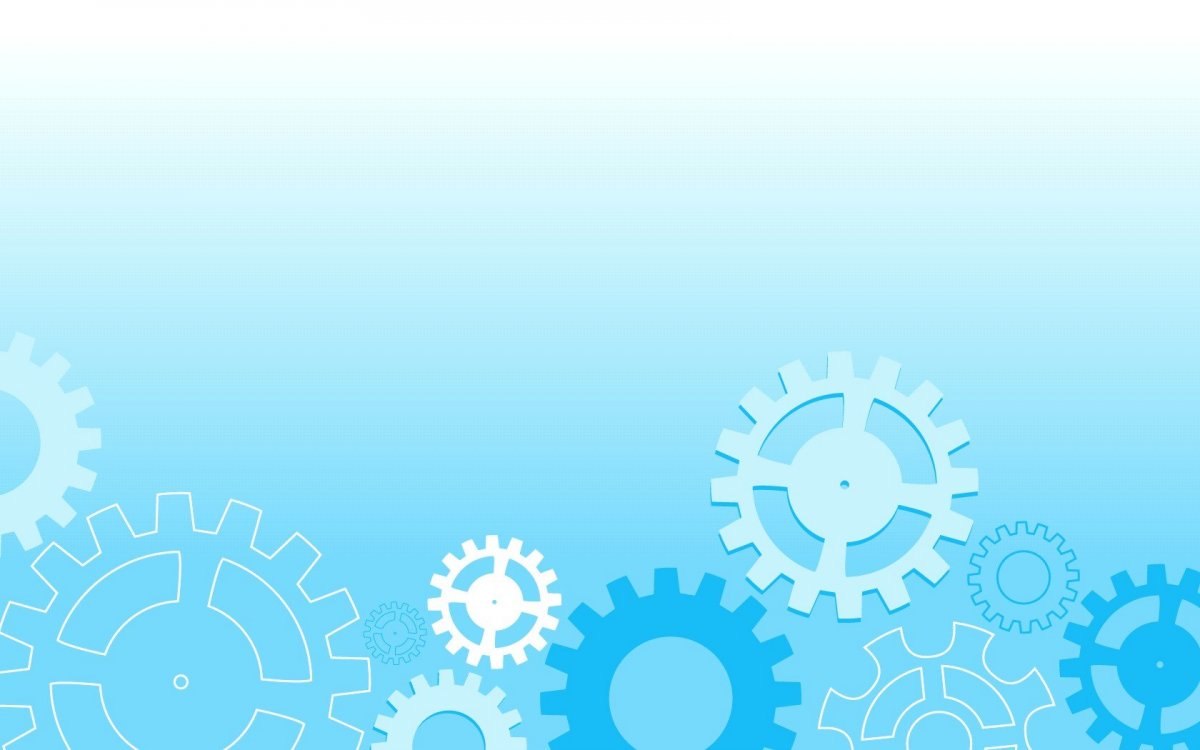 В нашей разновозрастной группе компенсирующей направленности  «Фиксики» 
4 ребёнка
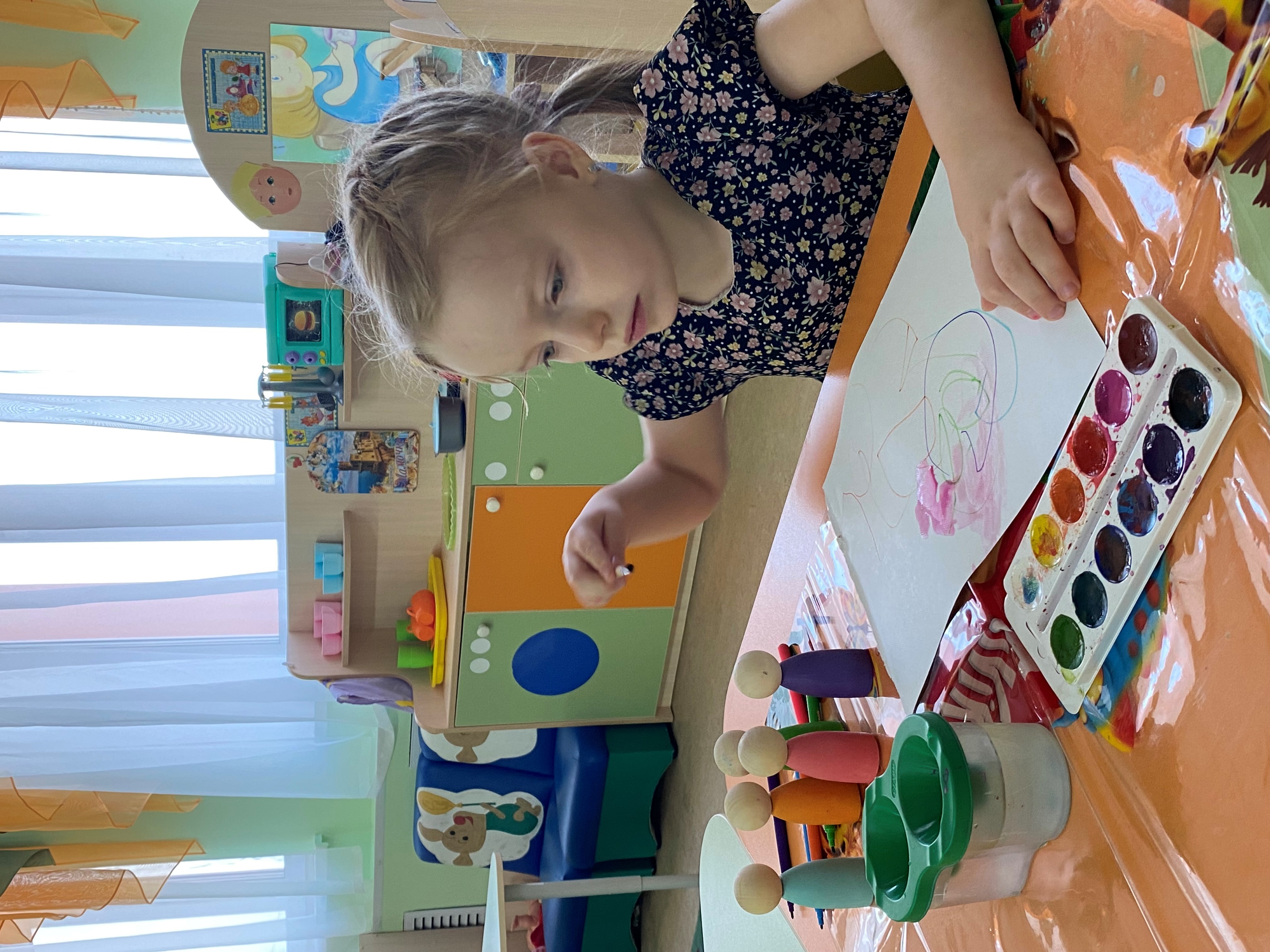 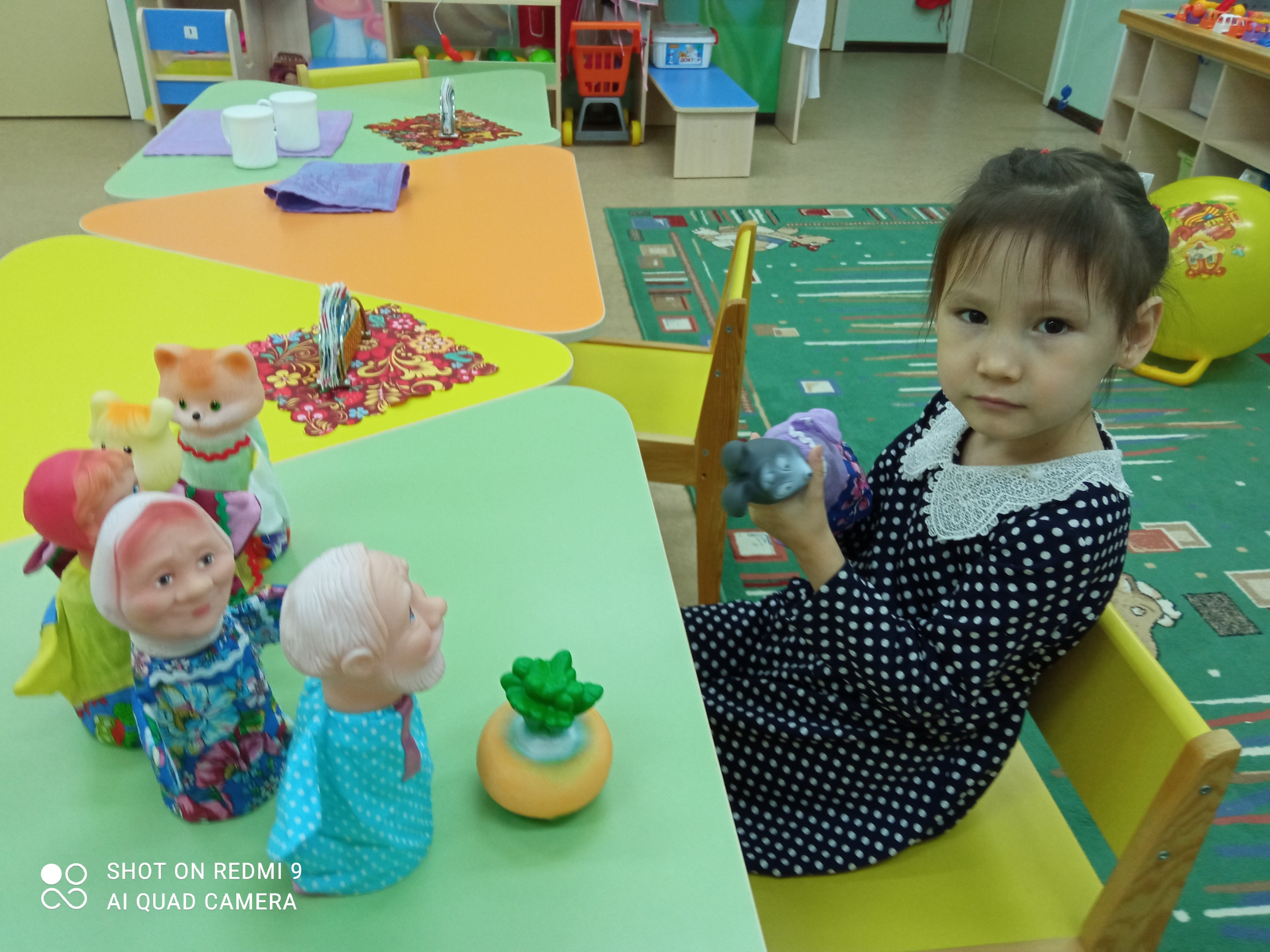 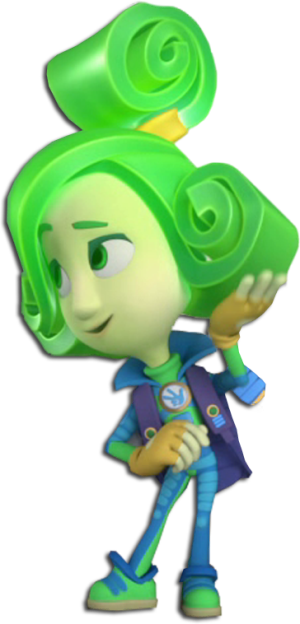 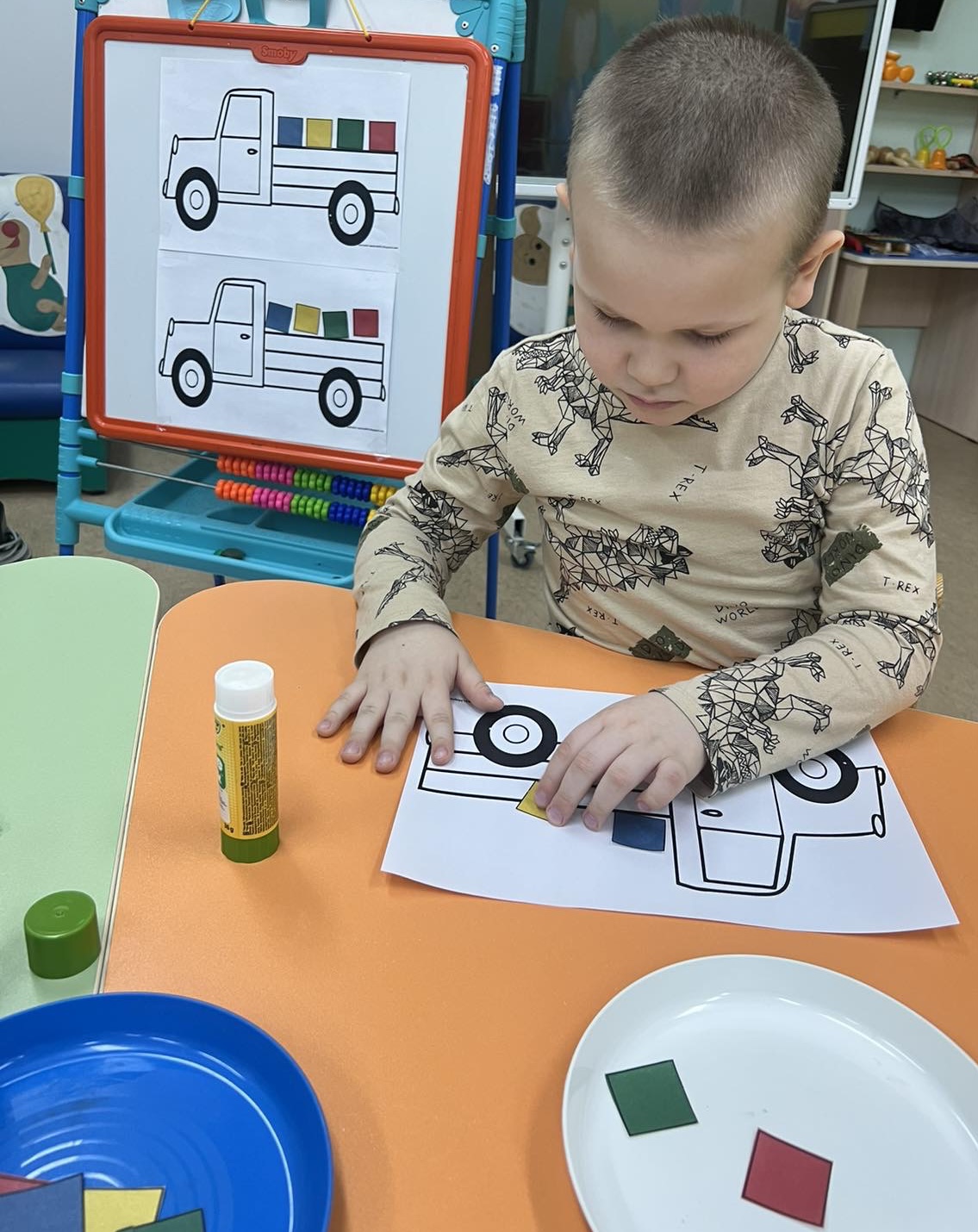 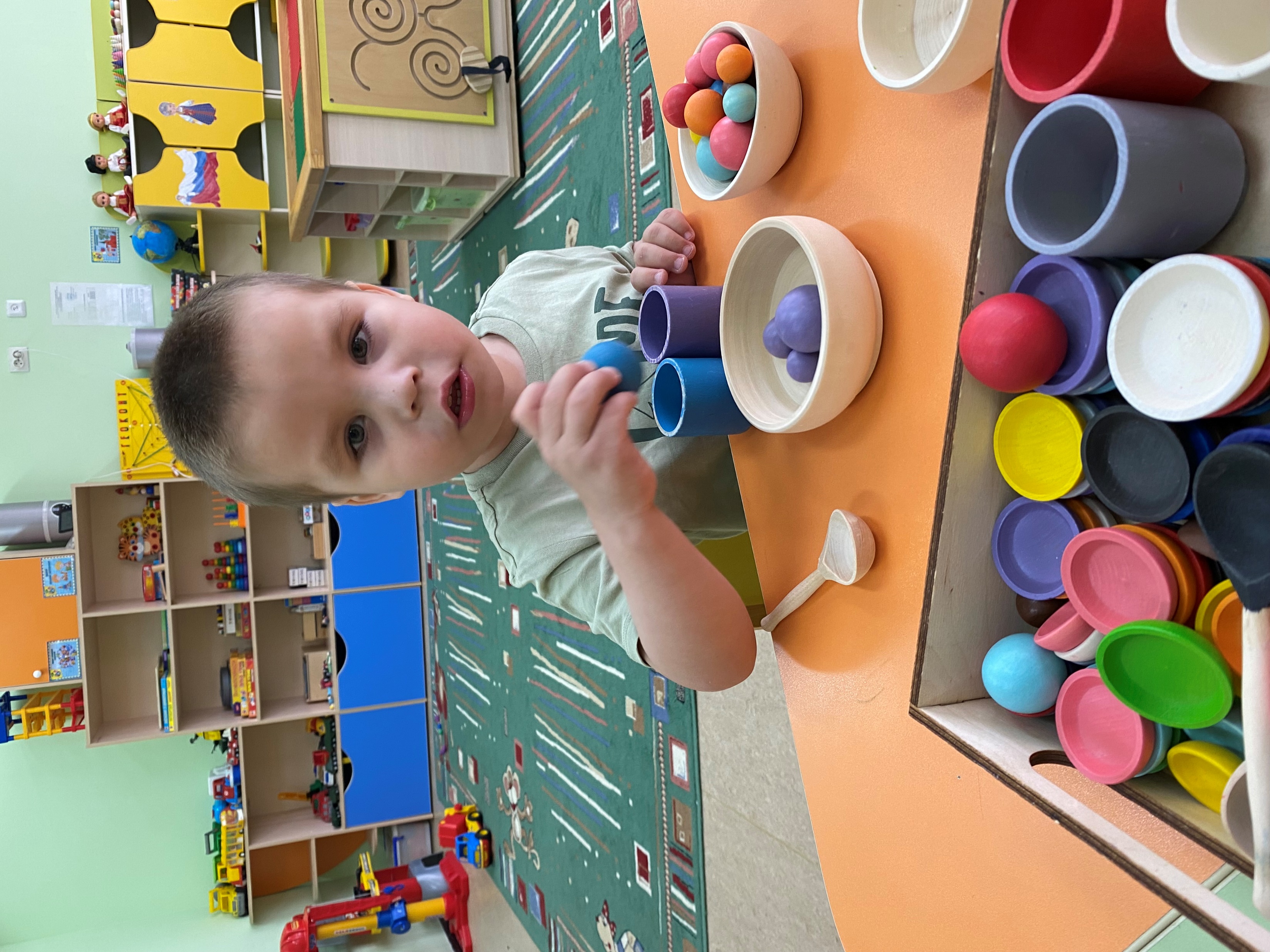 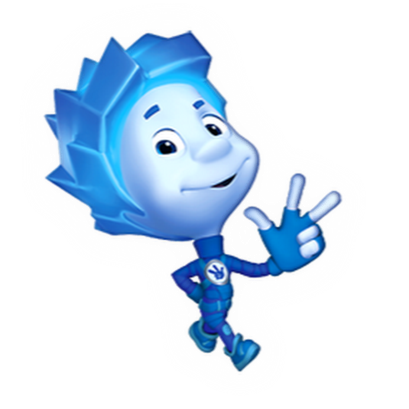 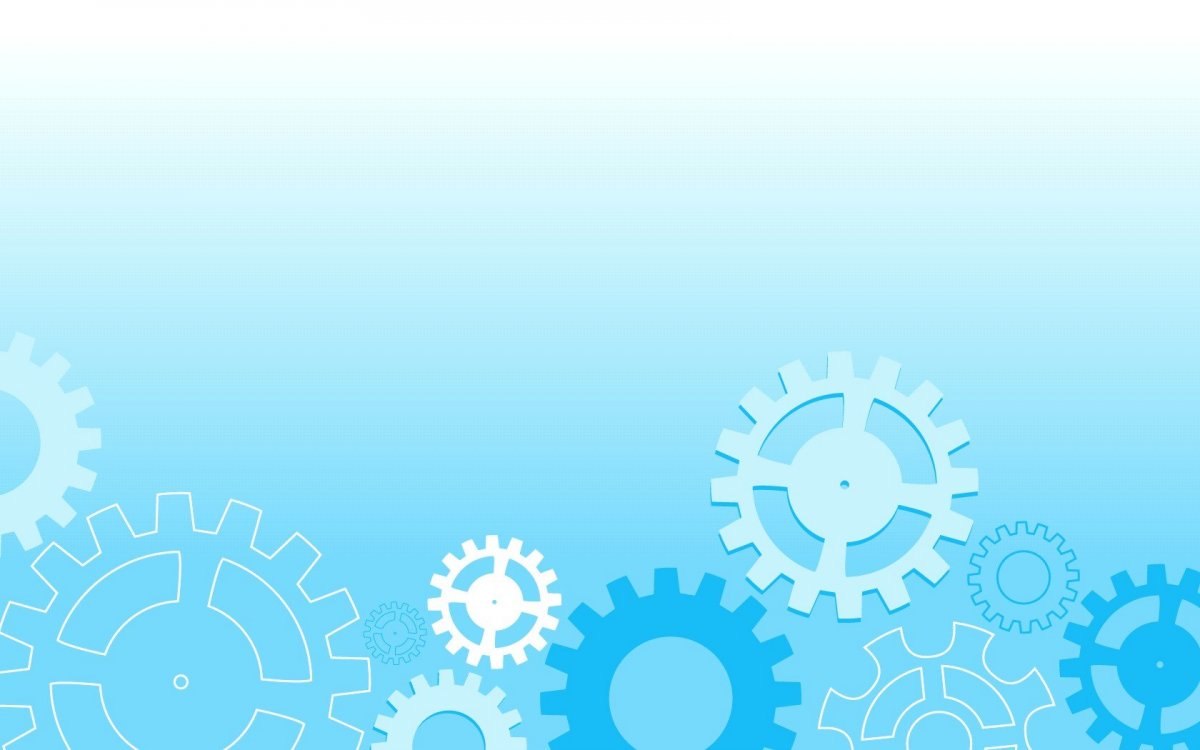 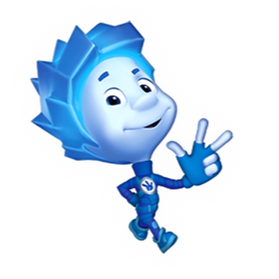 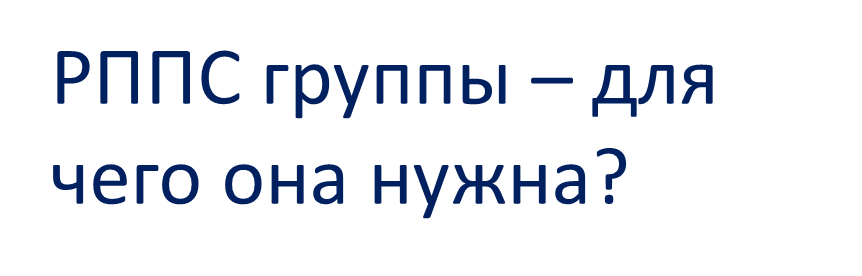 .
Развивающая предметно-пространственная среда (РППС) – специально организованное пространство для развития, эмоционального благополучия, охраны и укрепления здоровья детей, учитывающее детские физические и психологические особенности разных возрастов и возможность их коррекции: это помещения, оборудование, электронные образовательные материалы и инвентарь для игр и занятий.
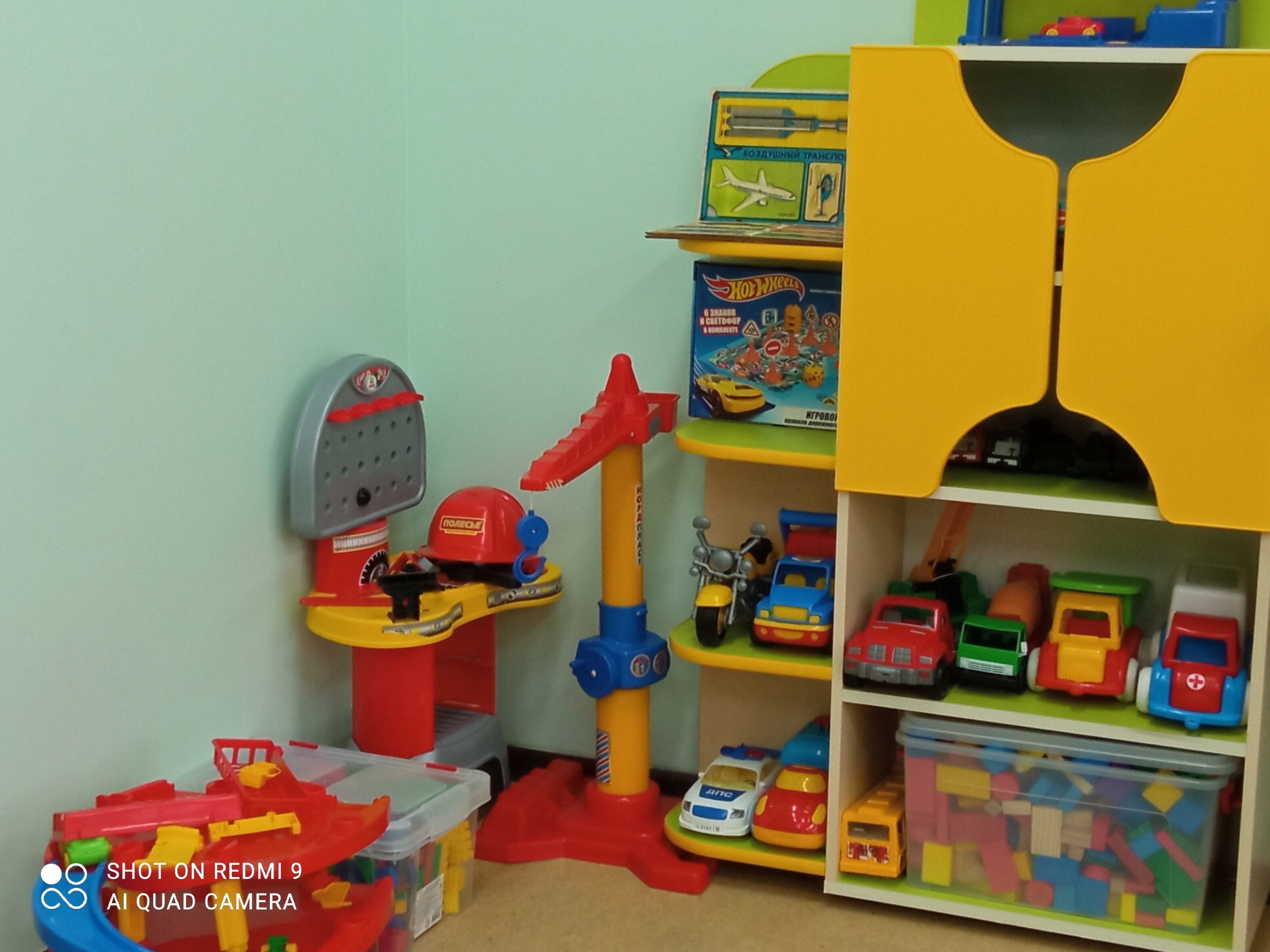 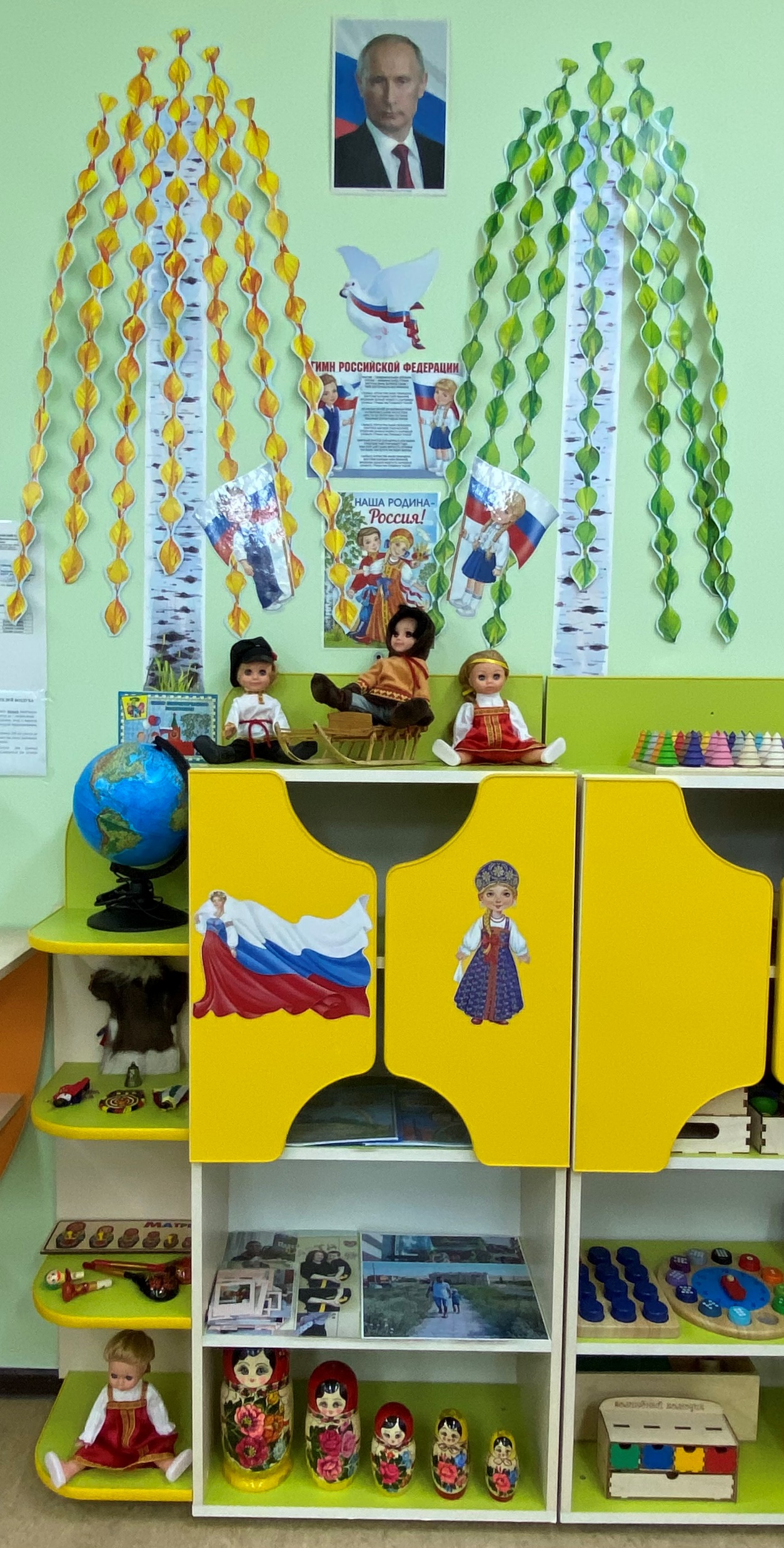 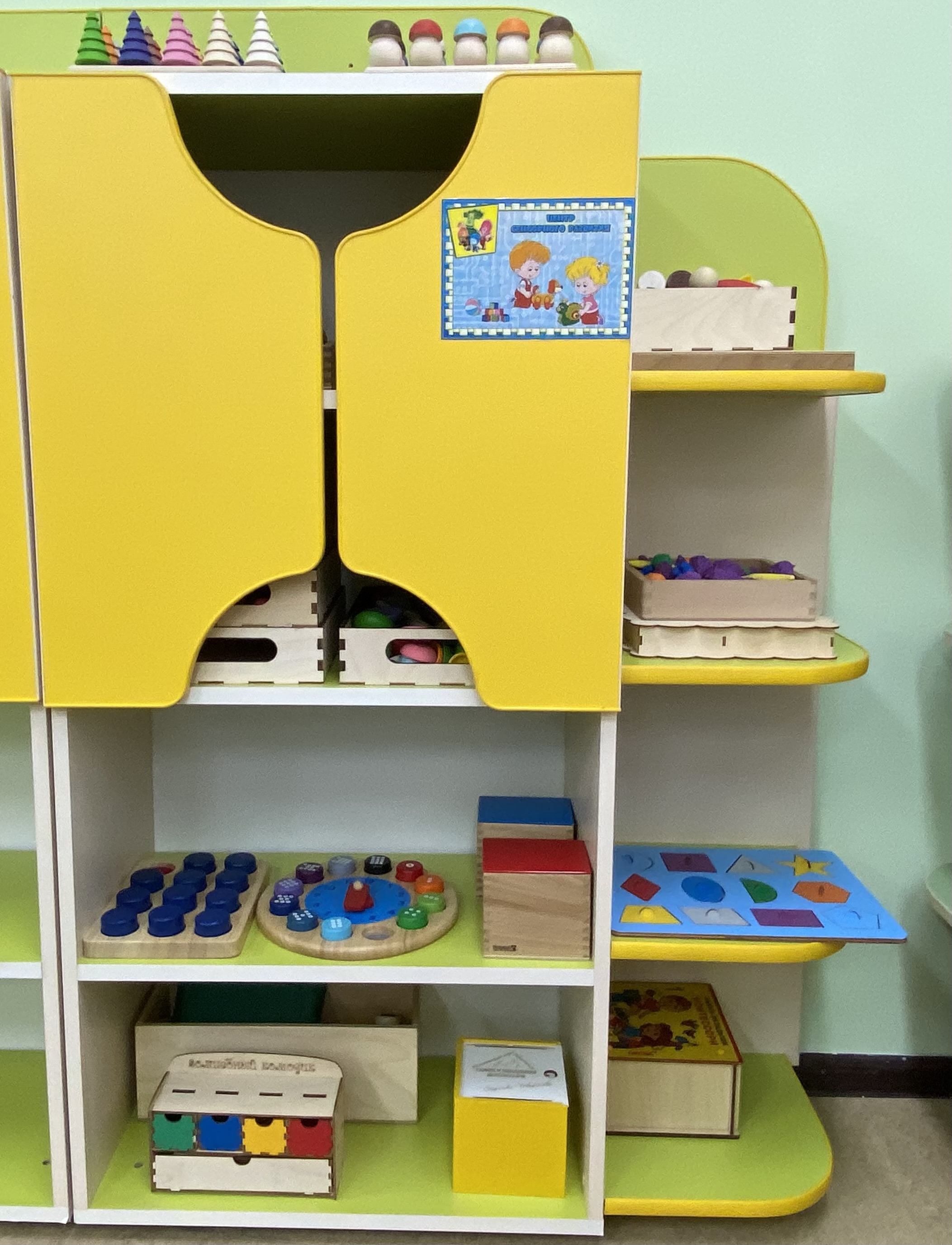 .
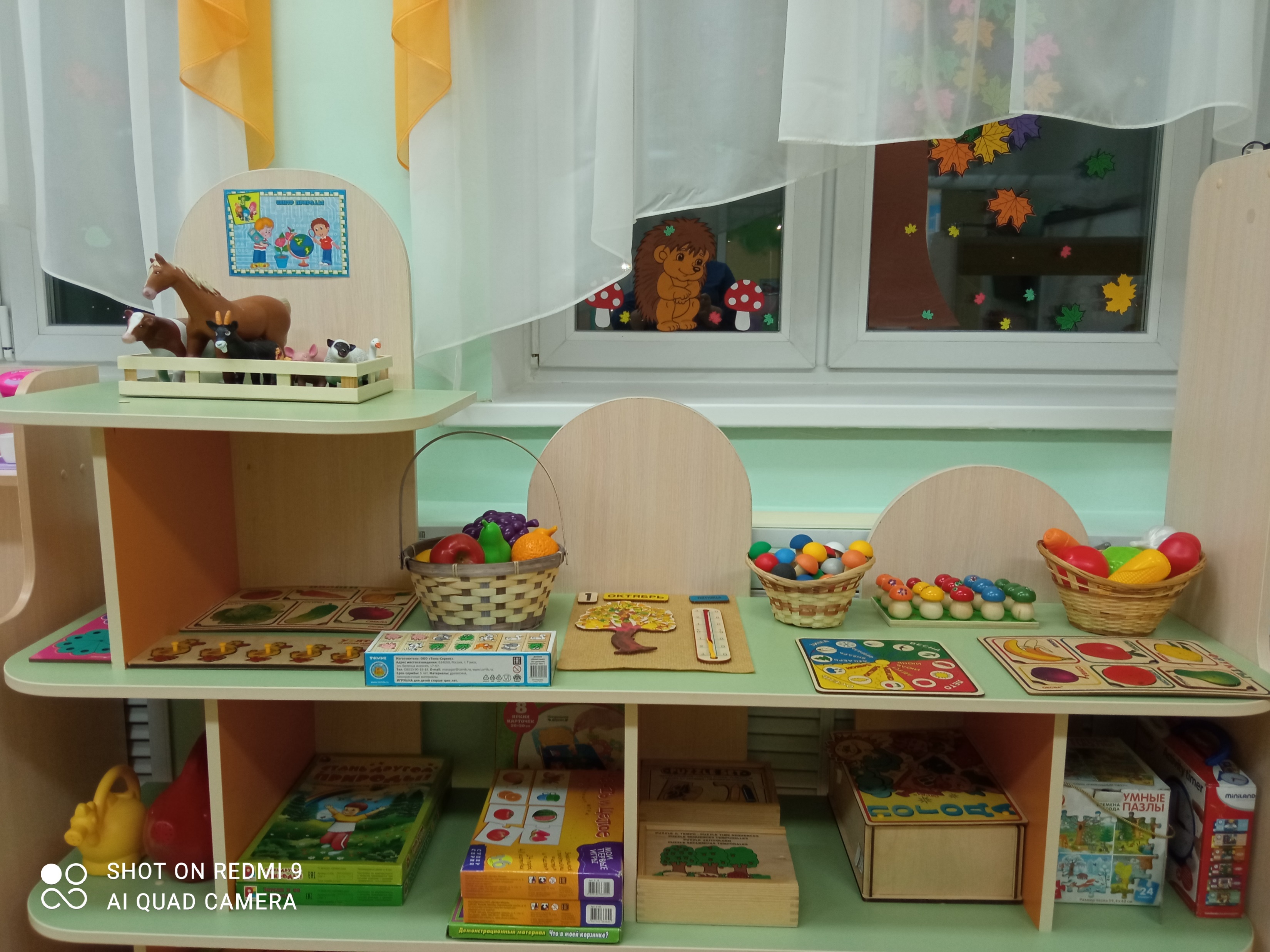 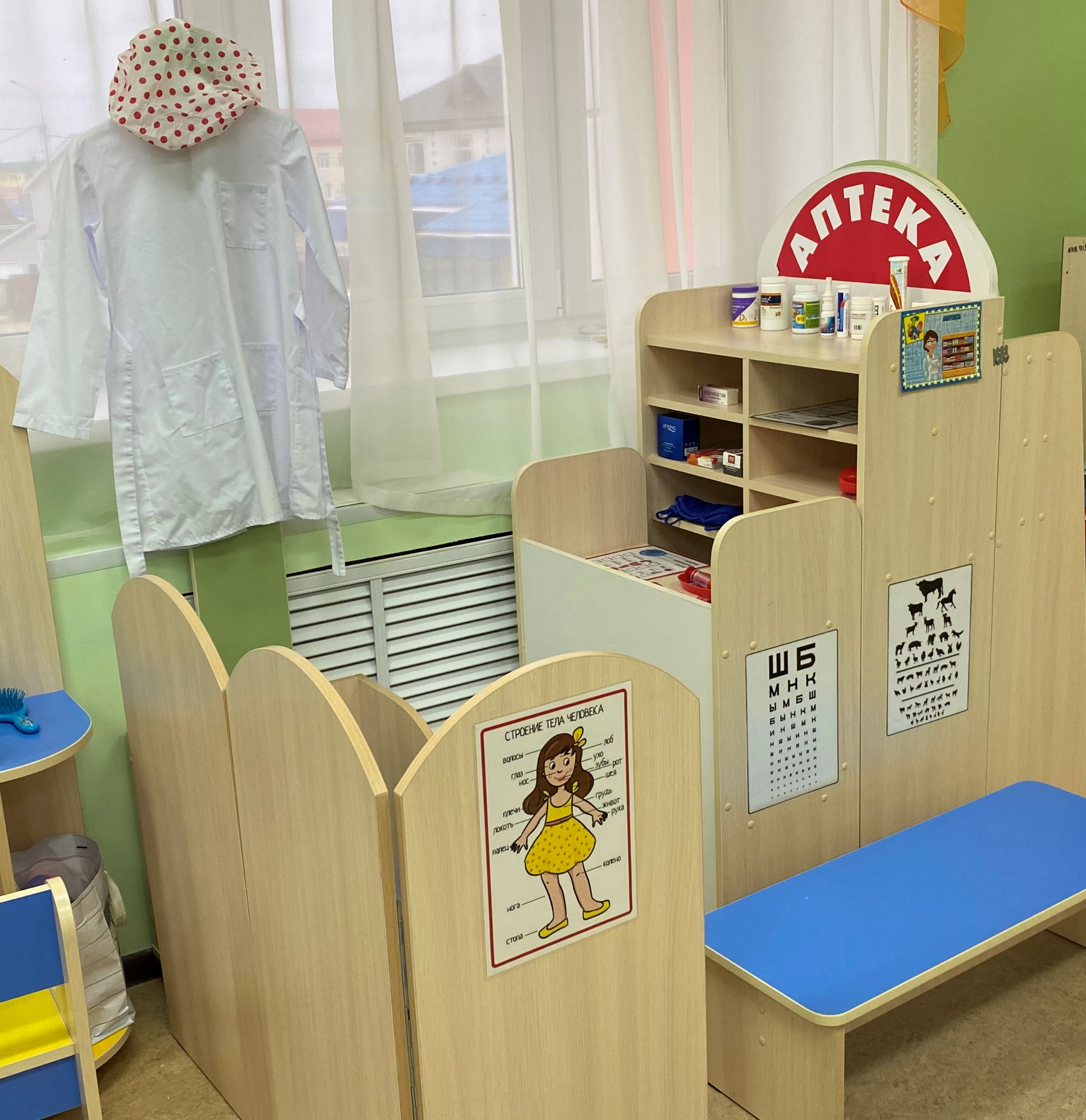 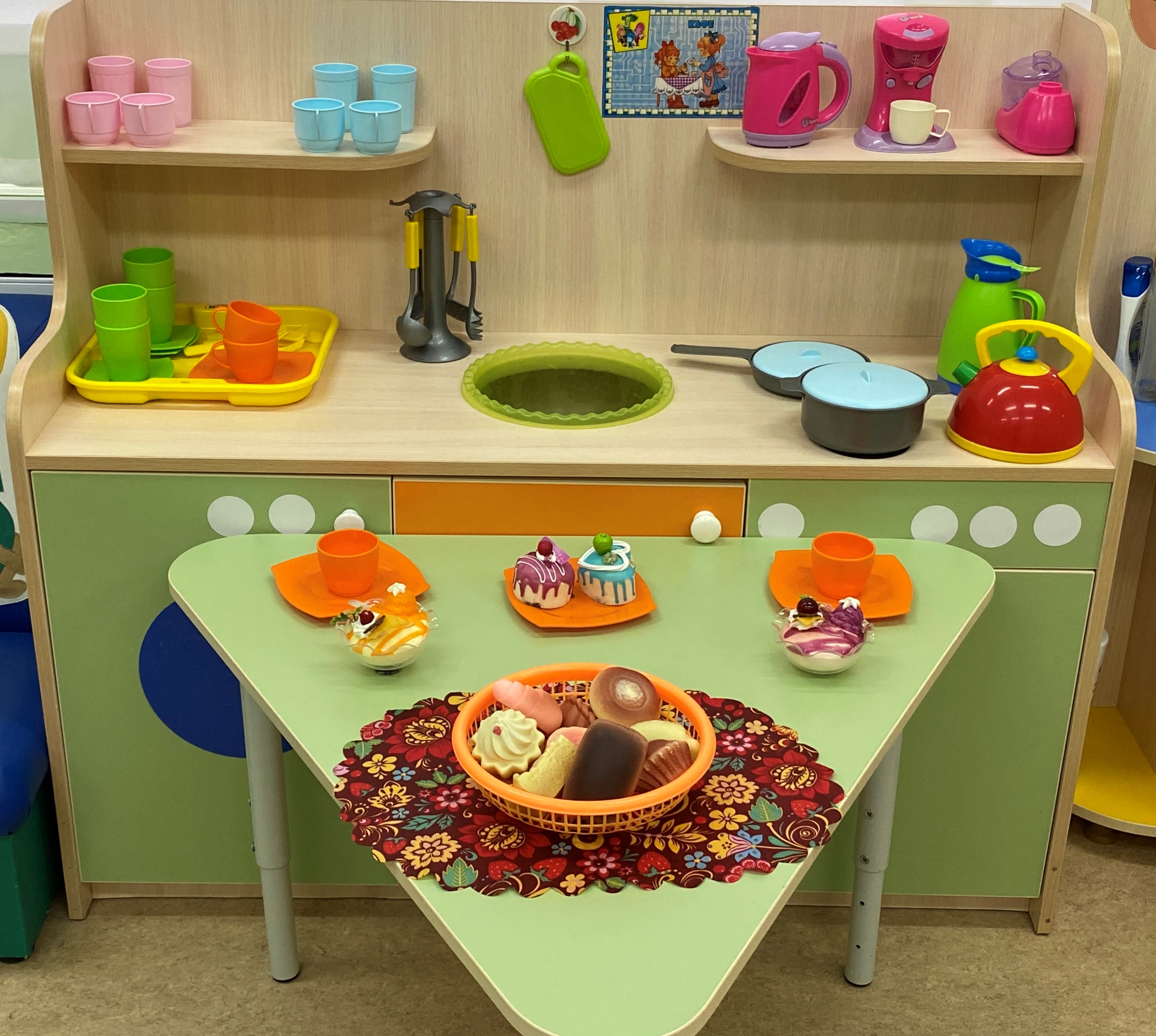 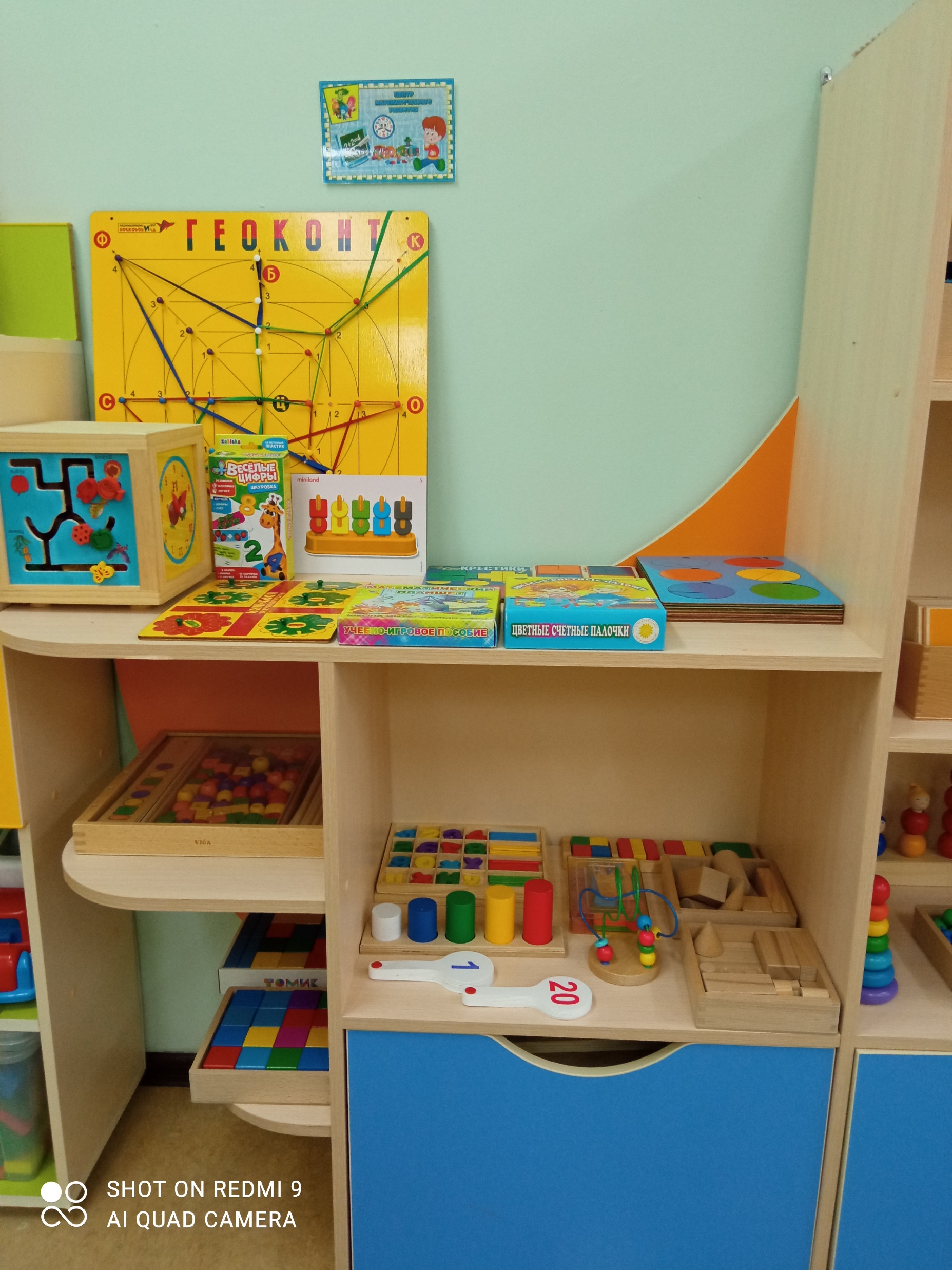 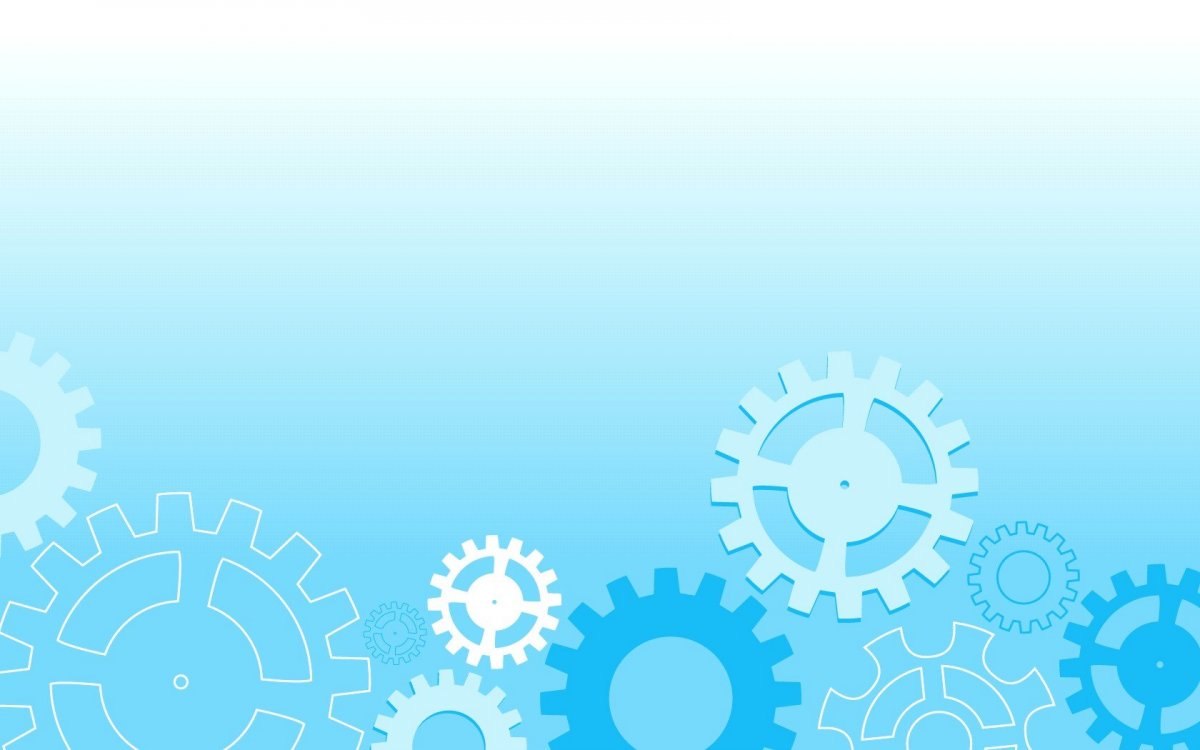 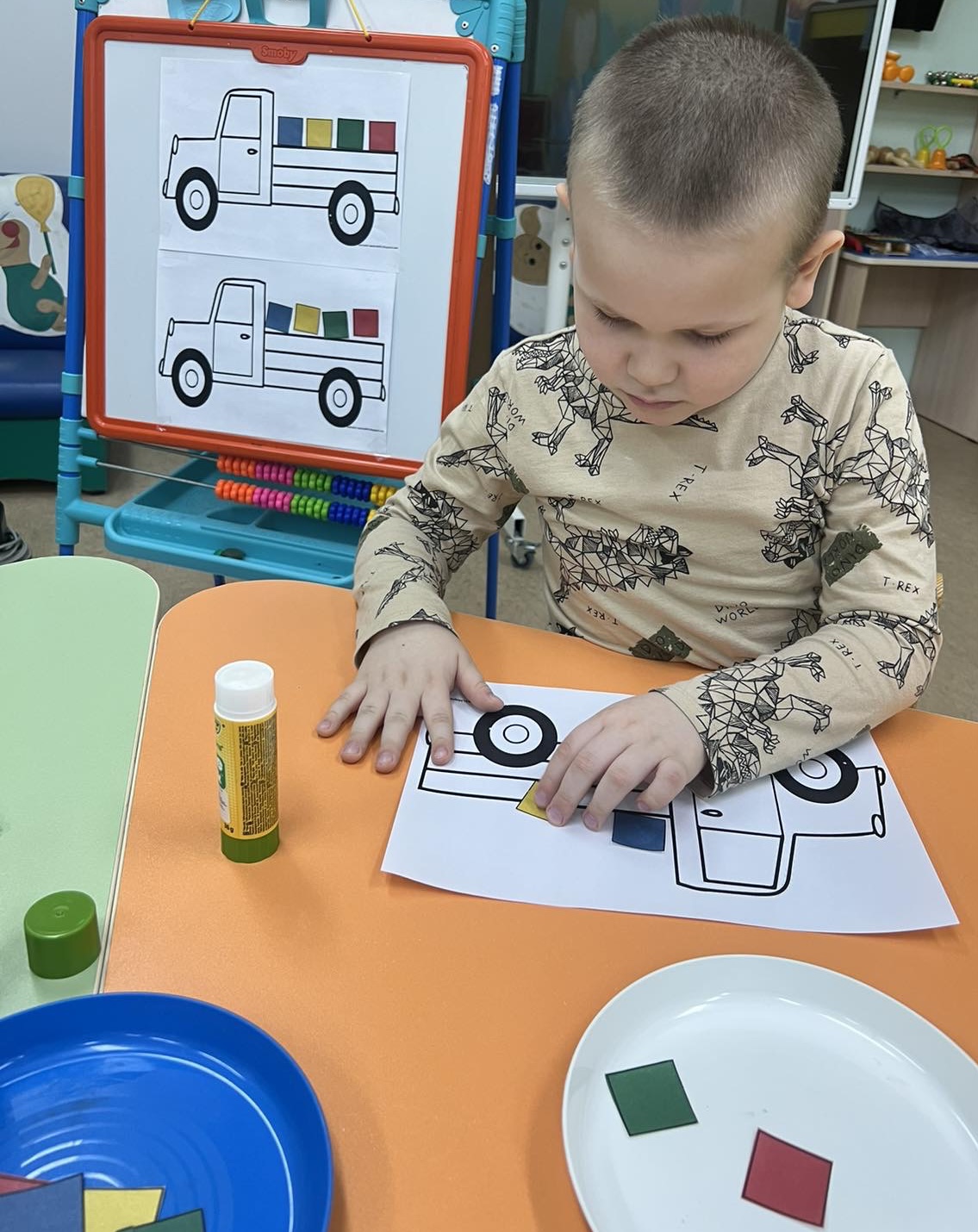 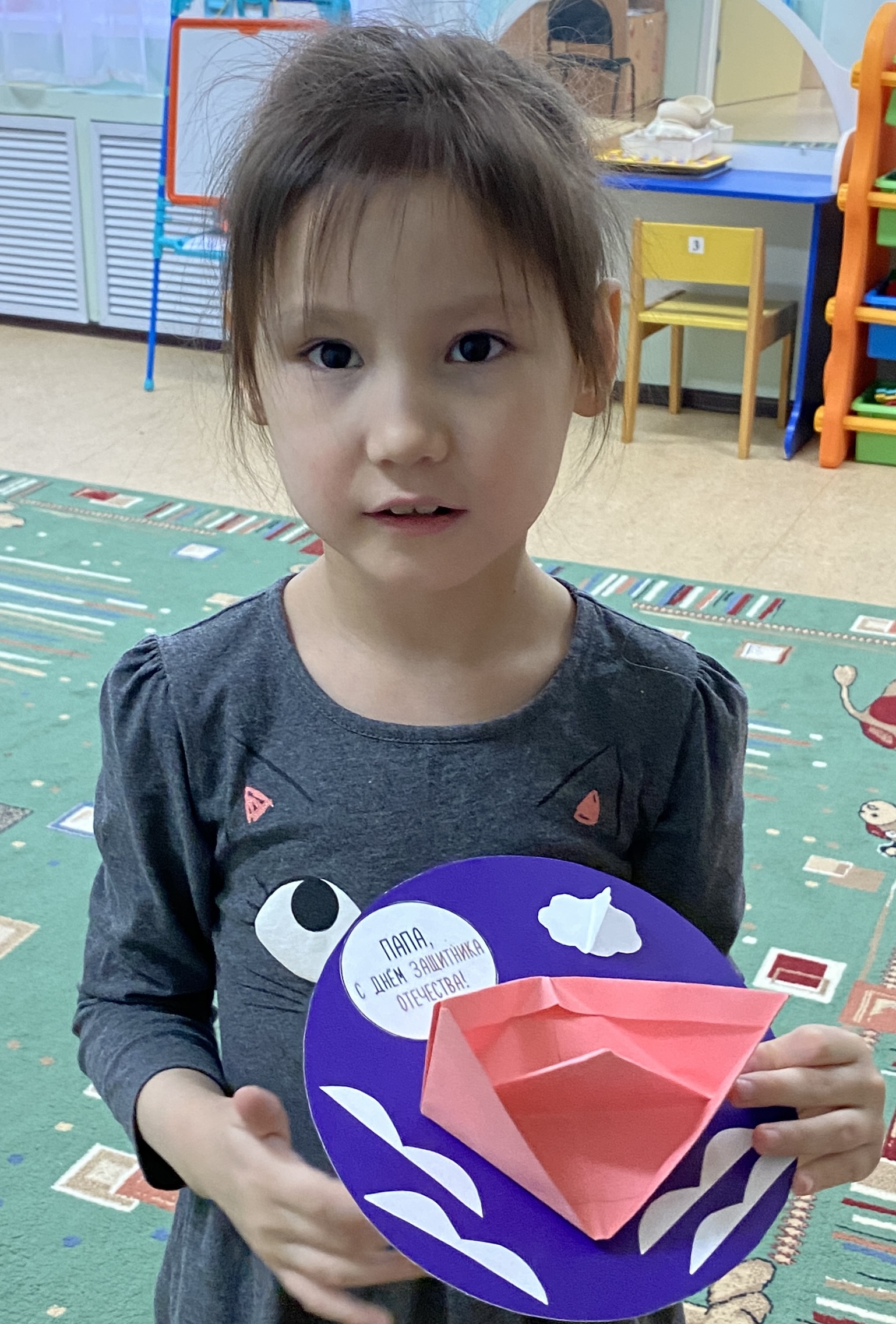 Давайте познакомимся
.
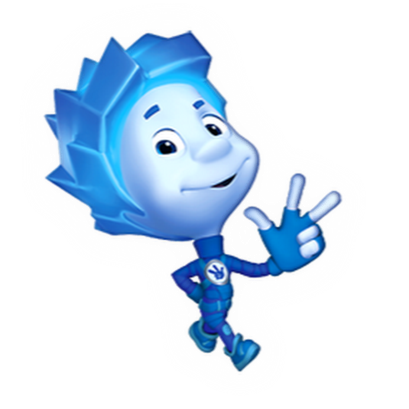 Меньщиков Дмитрий
Салиндер Анна
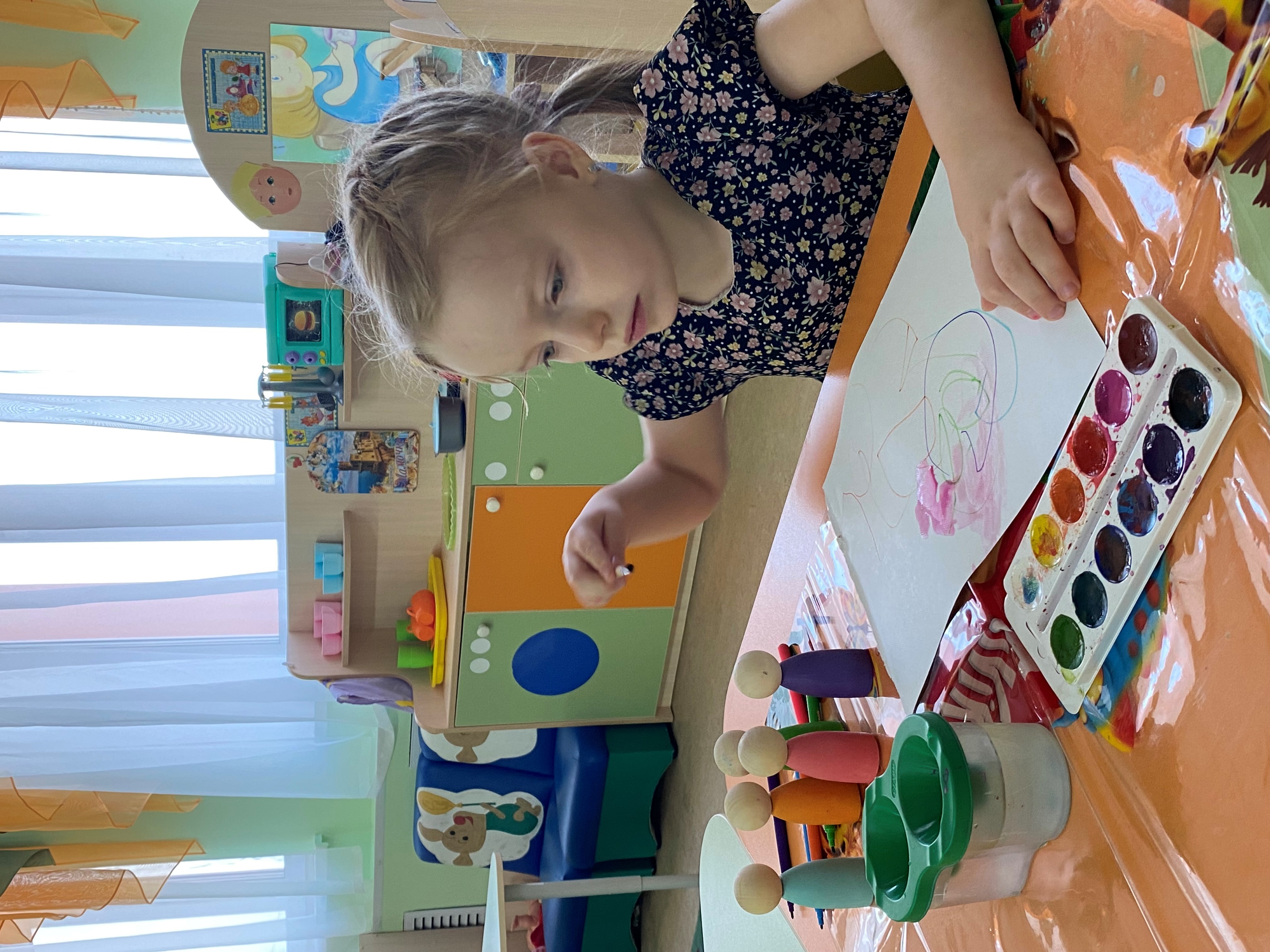 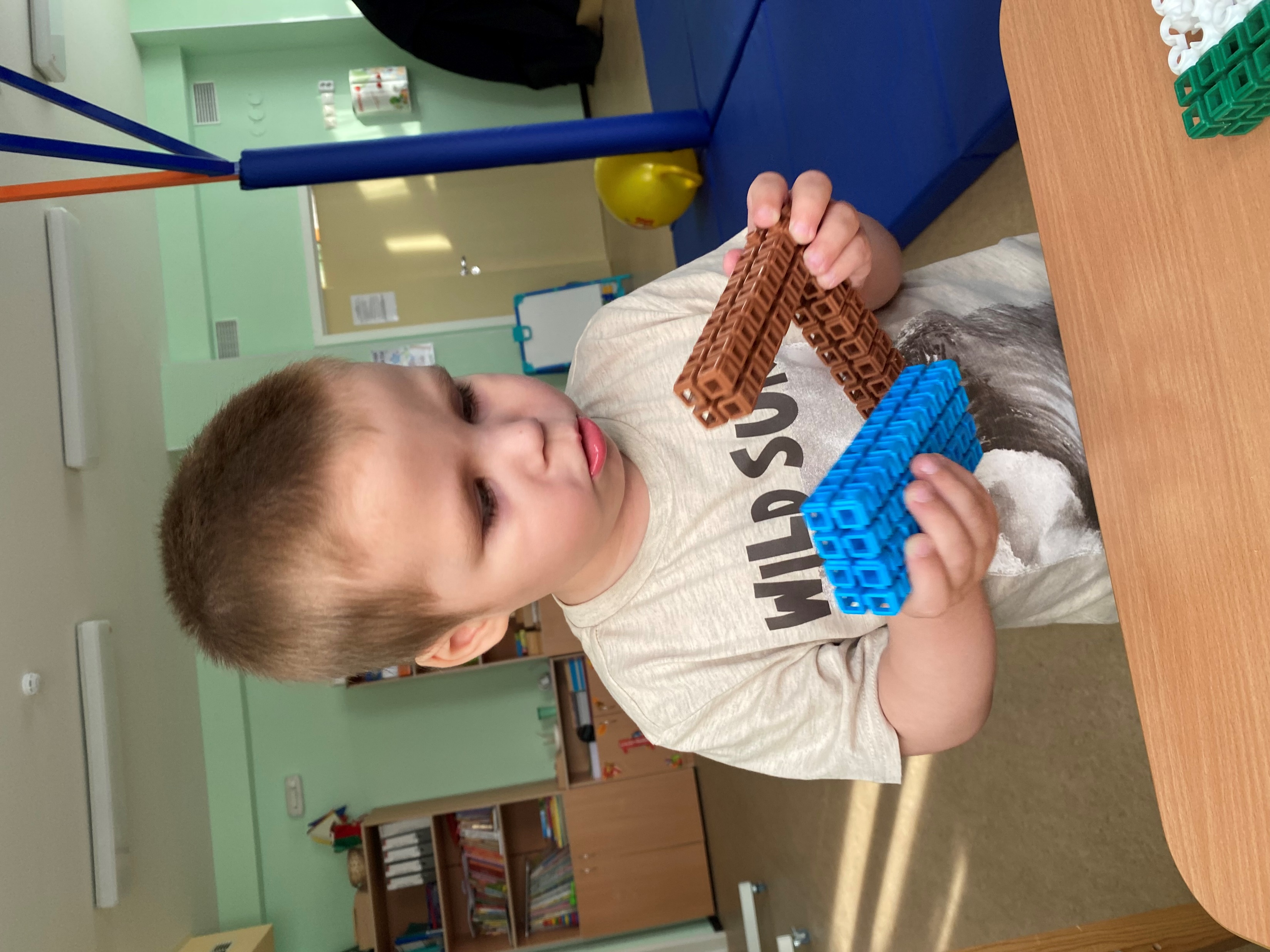 Антонюк Алина
Иванов Амир
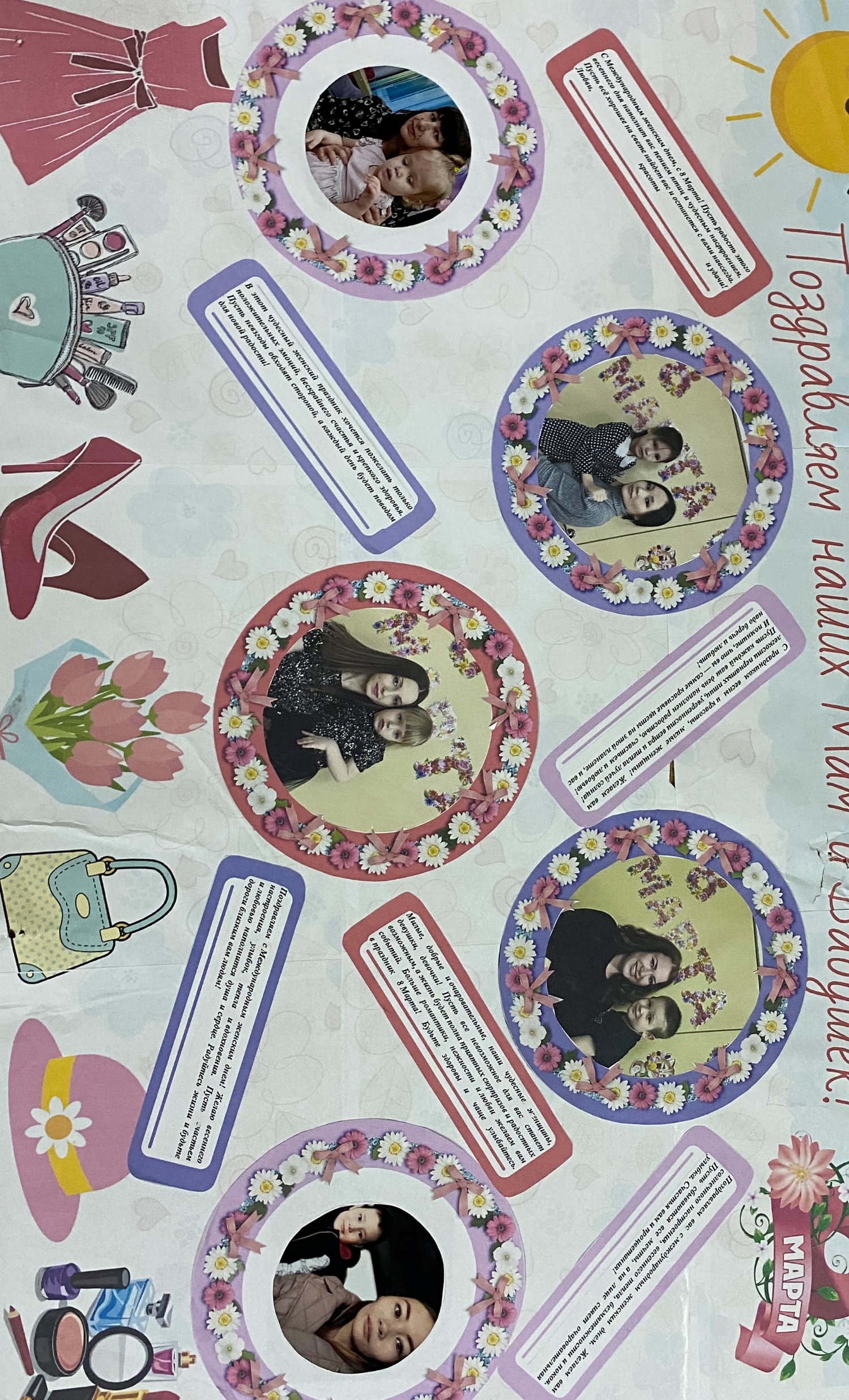 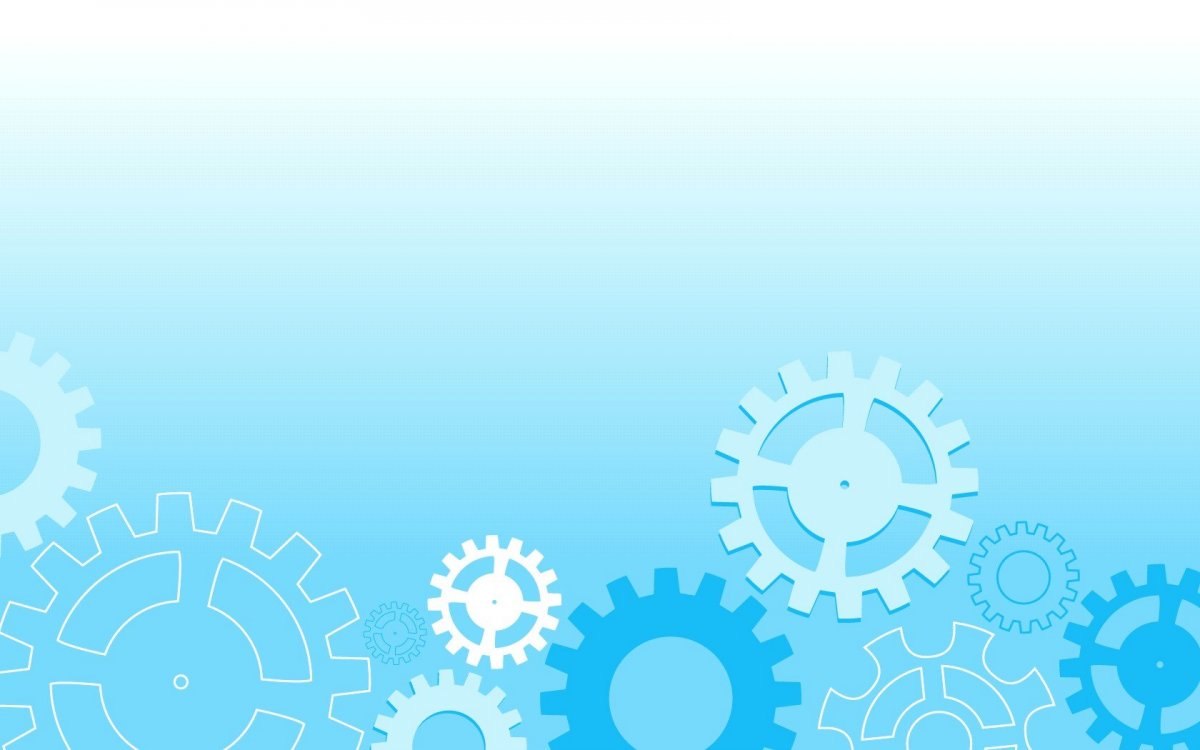 Наши традиция
Выпуск стенгазеты «Фиксики» на праздничные темы
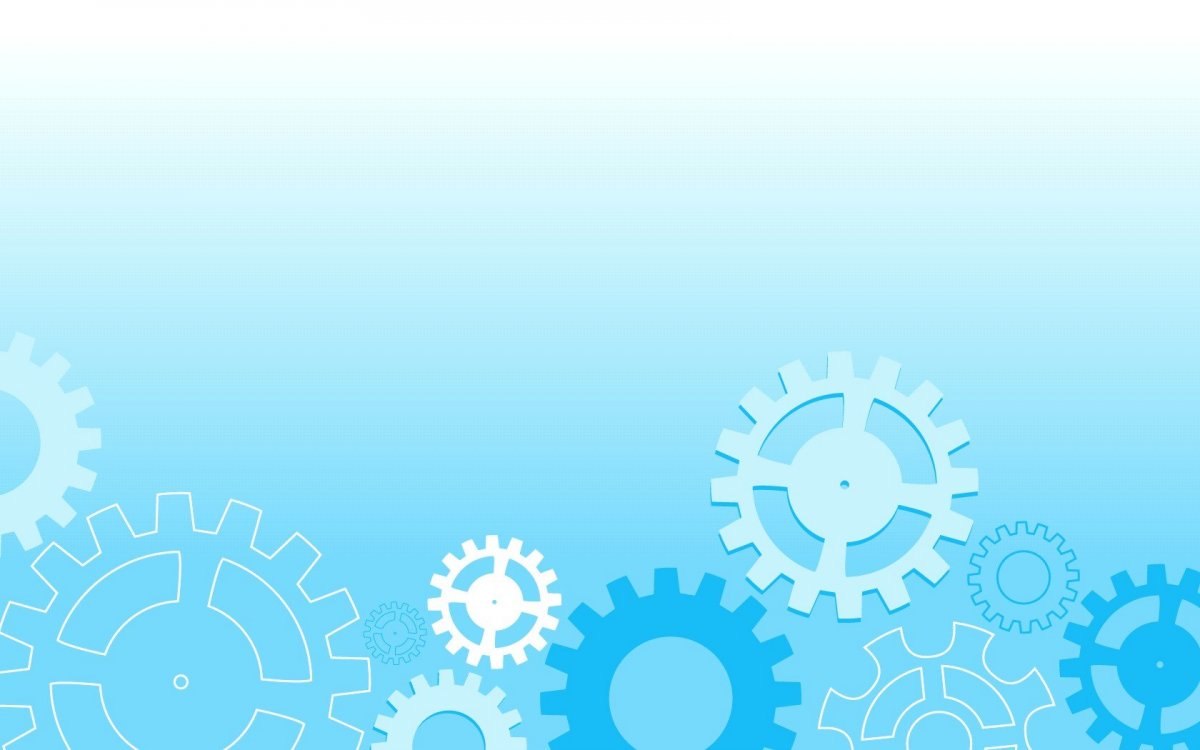 Наш режим дня
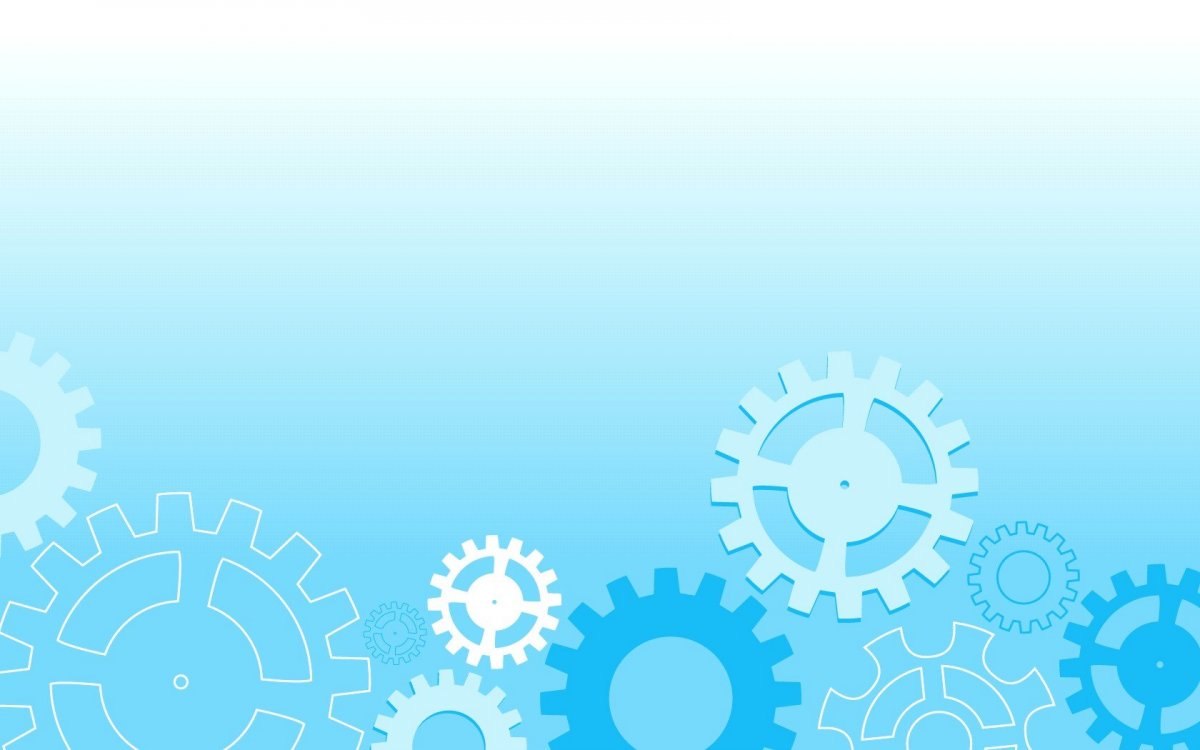 «Сетка расписания»
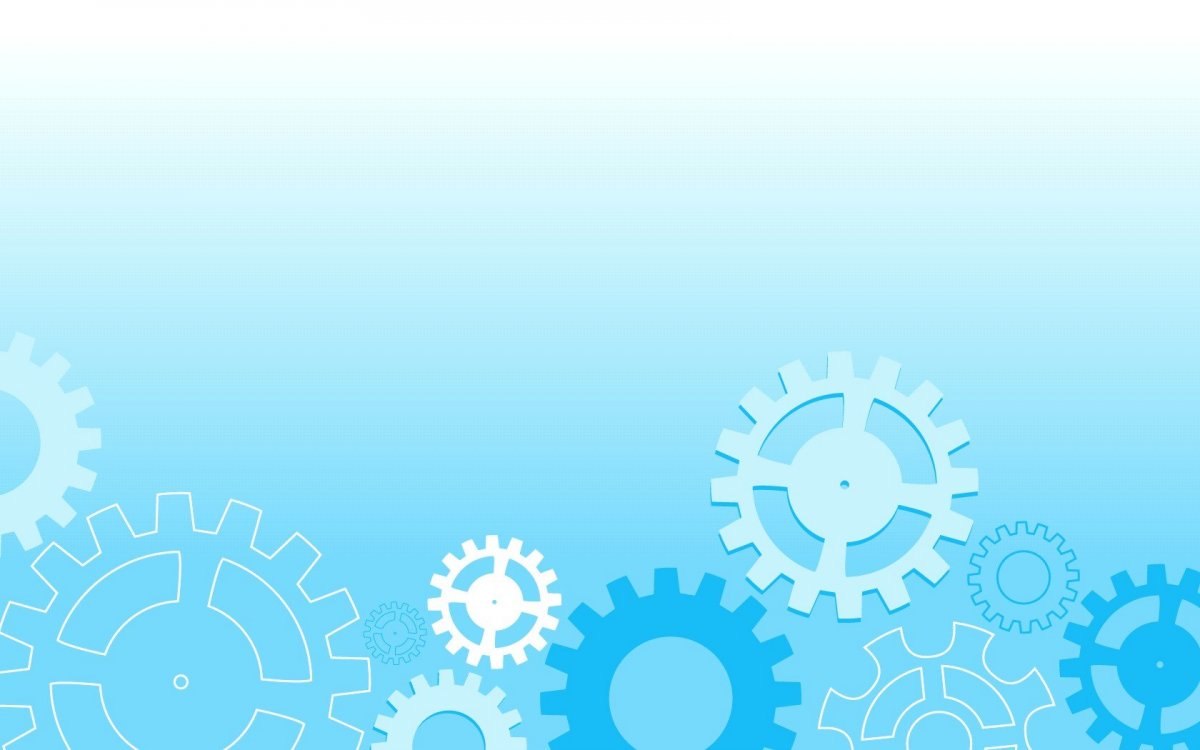 ФОТО ОД
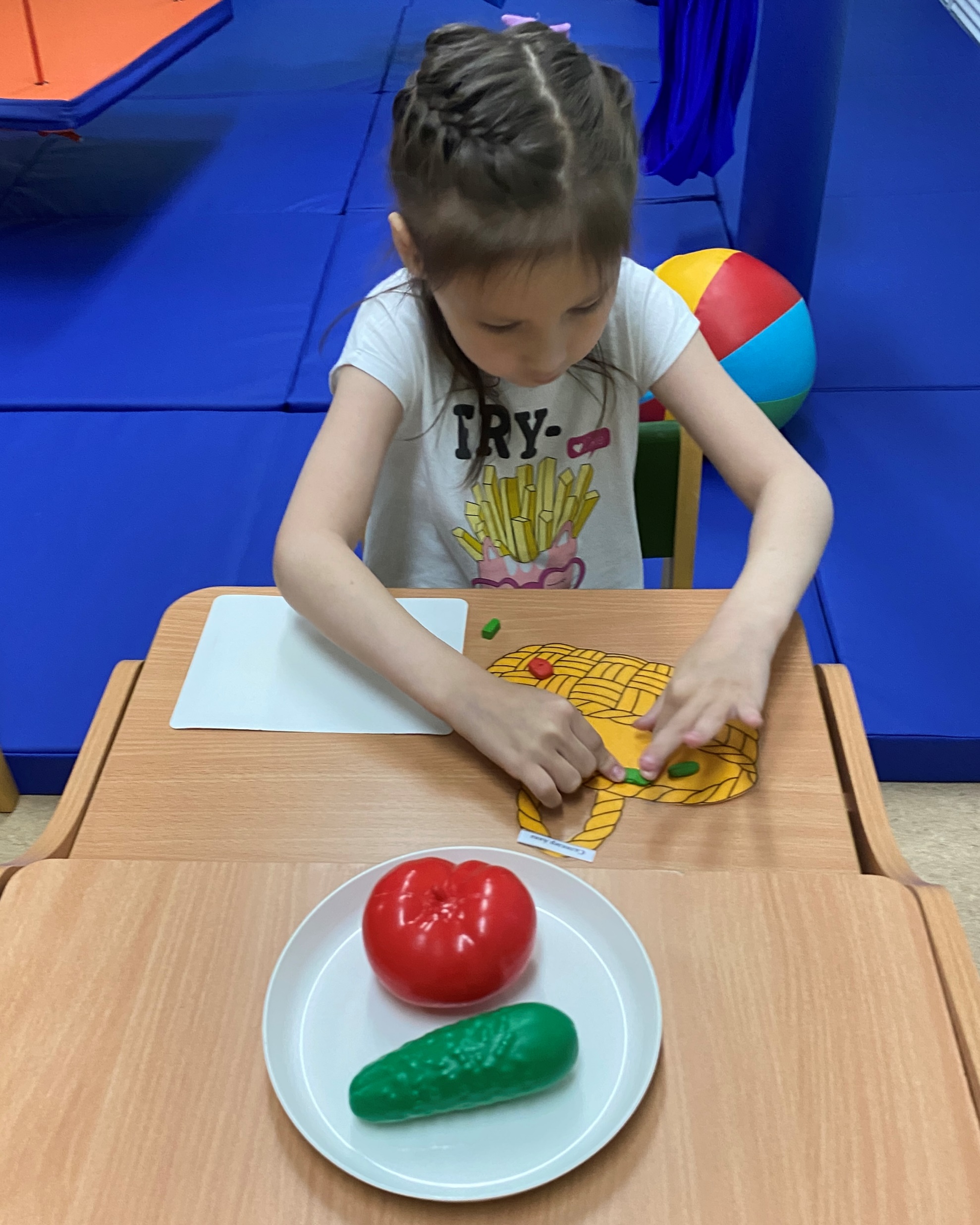 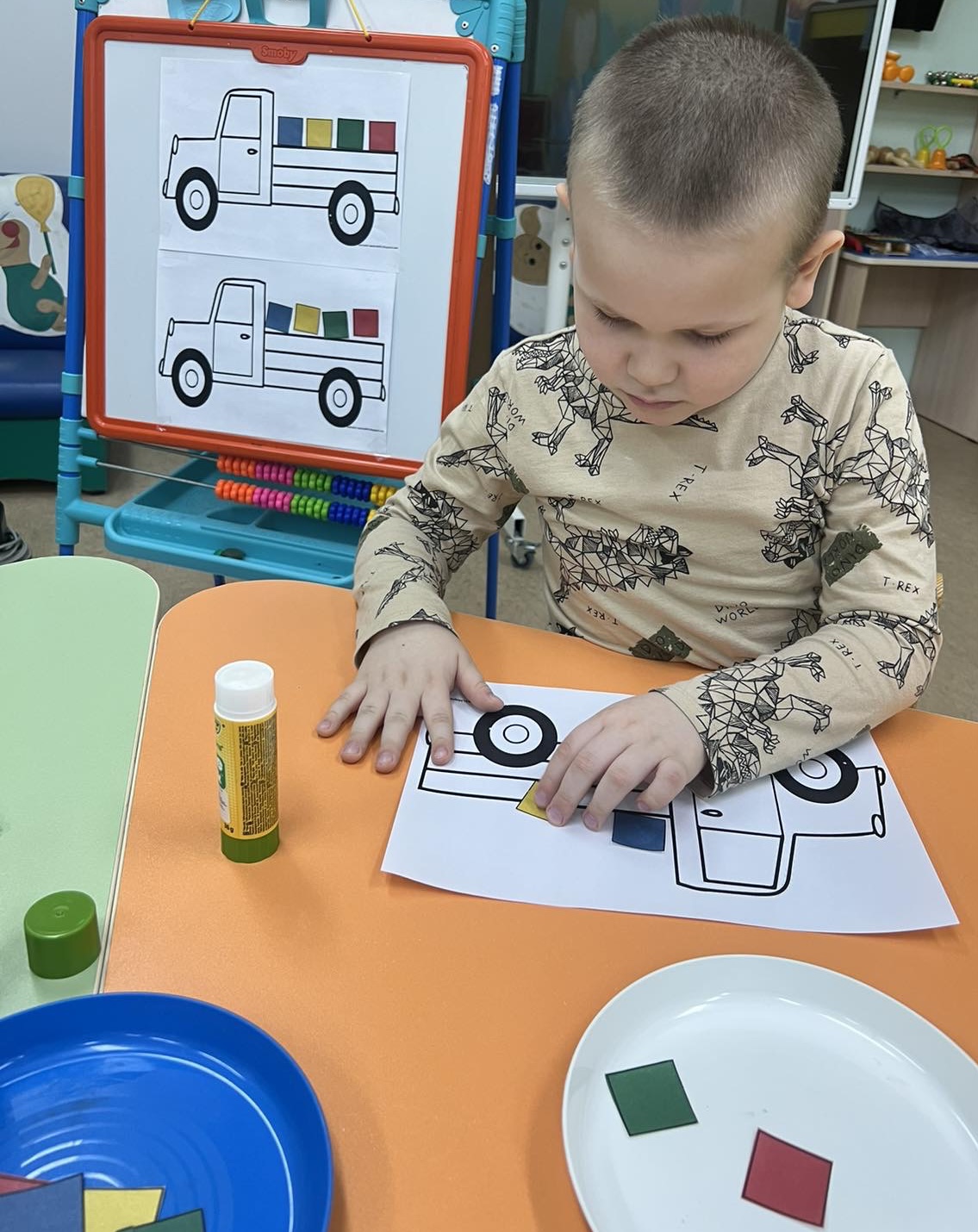 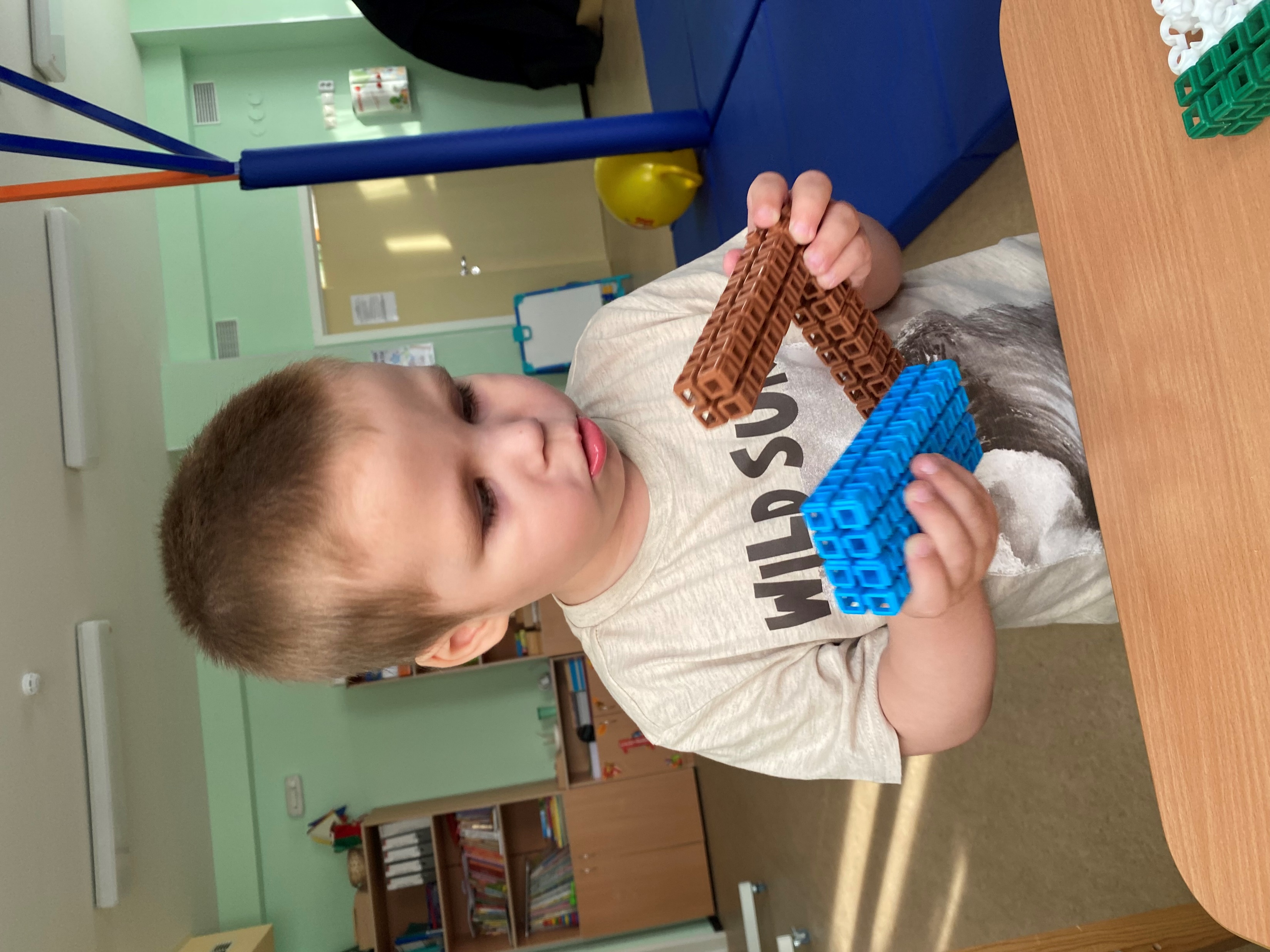 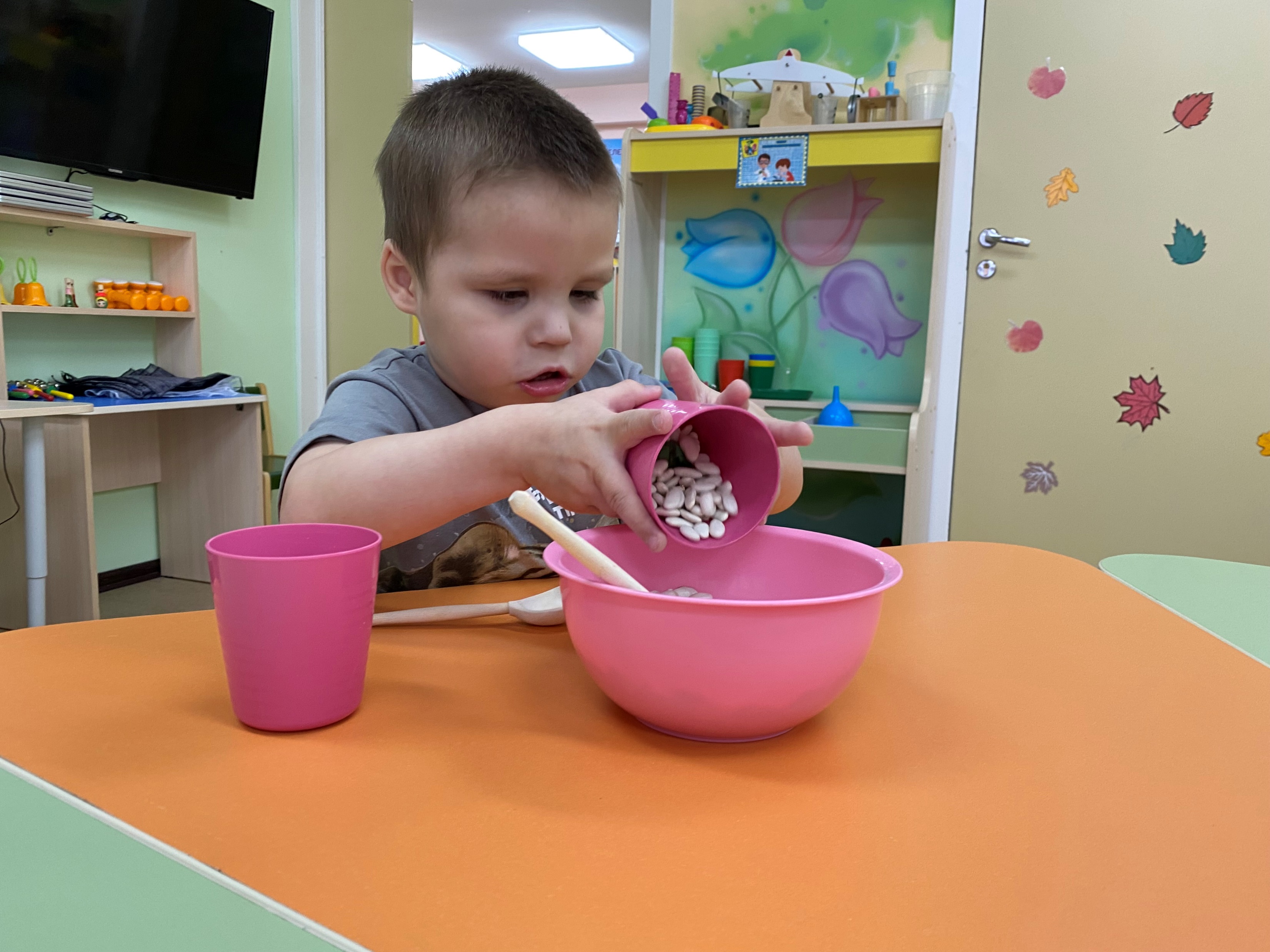 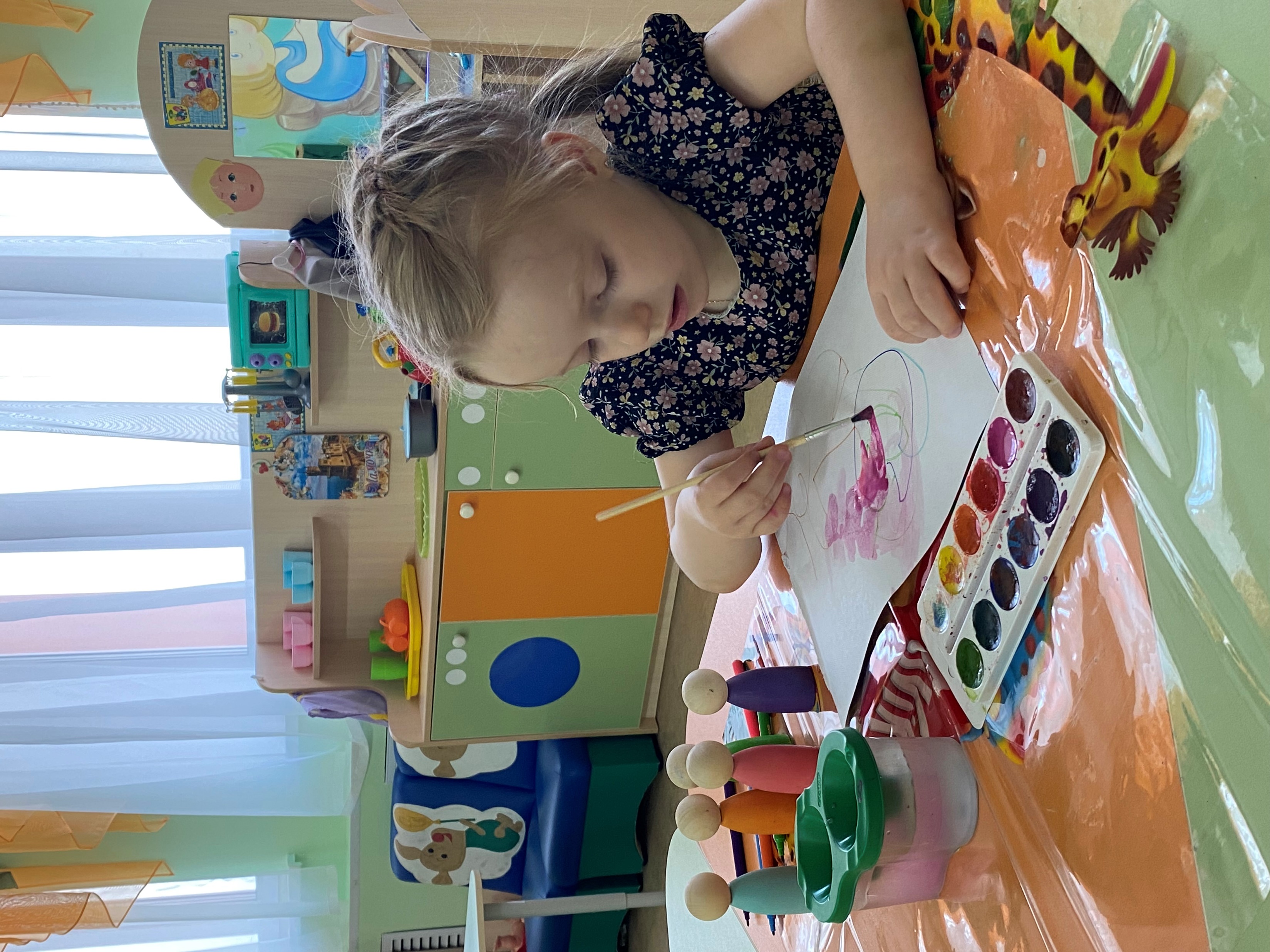 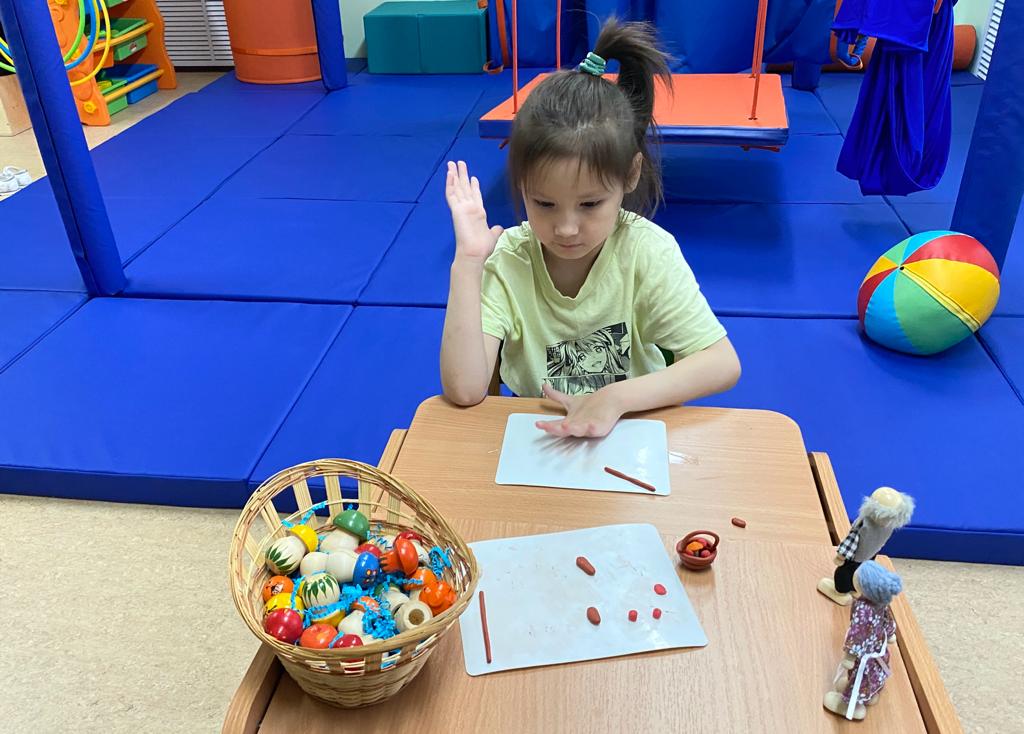 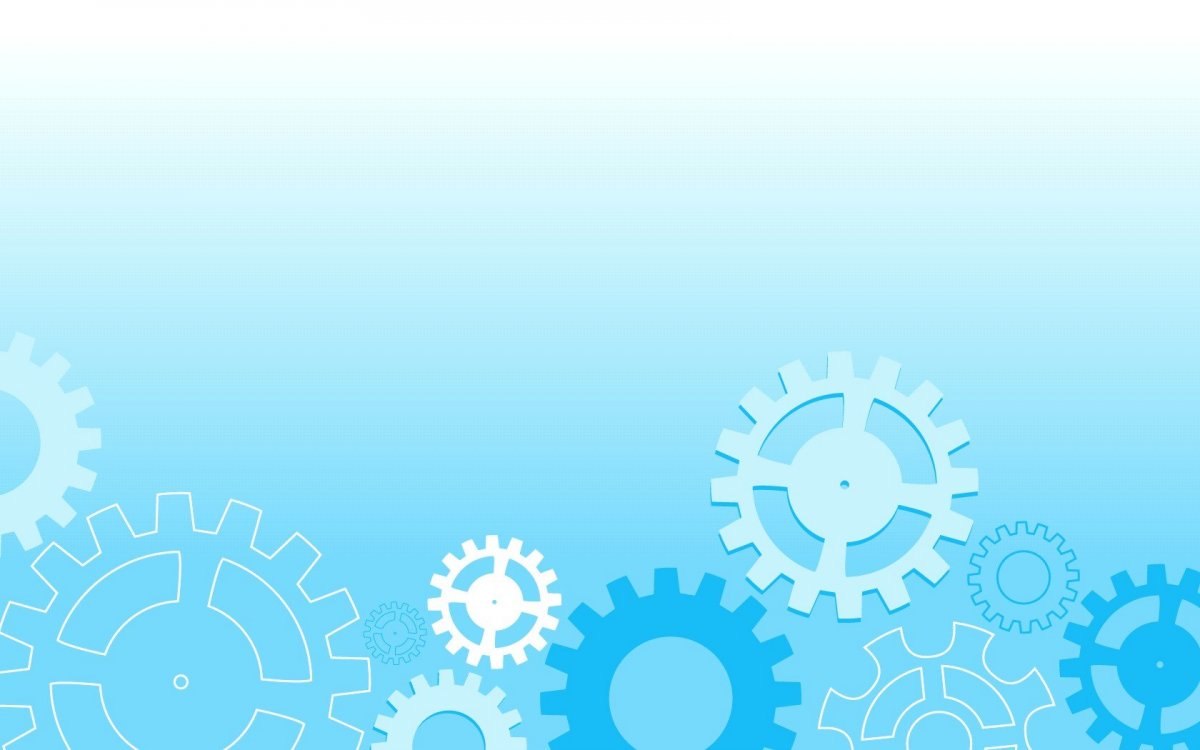 «Наши прогулки и экскурсии»
.
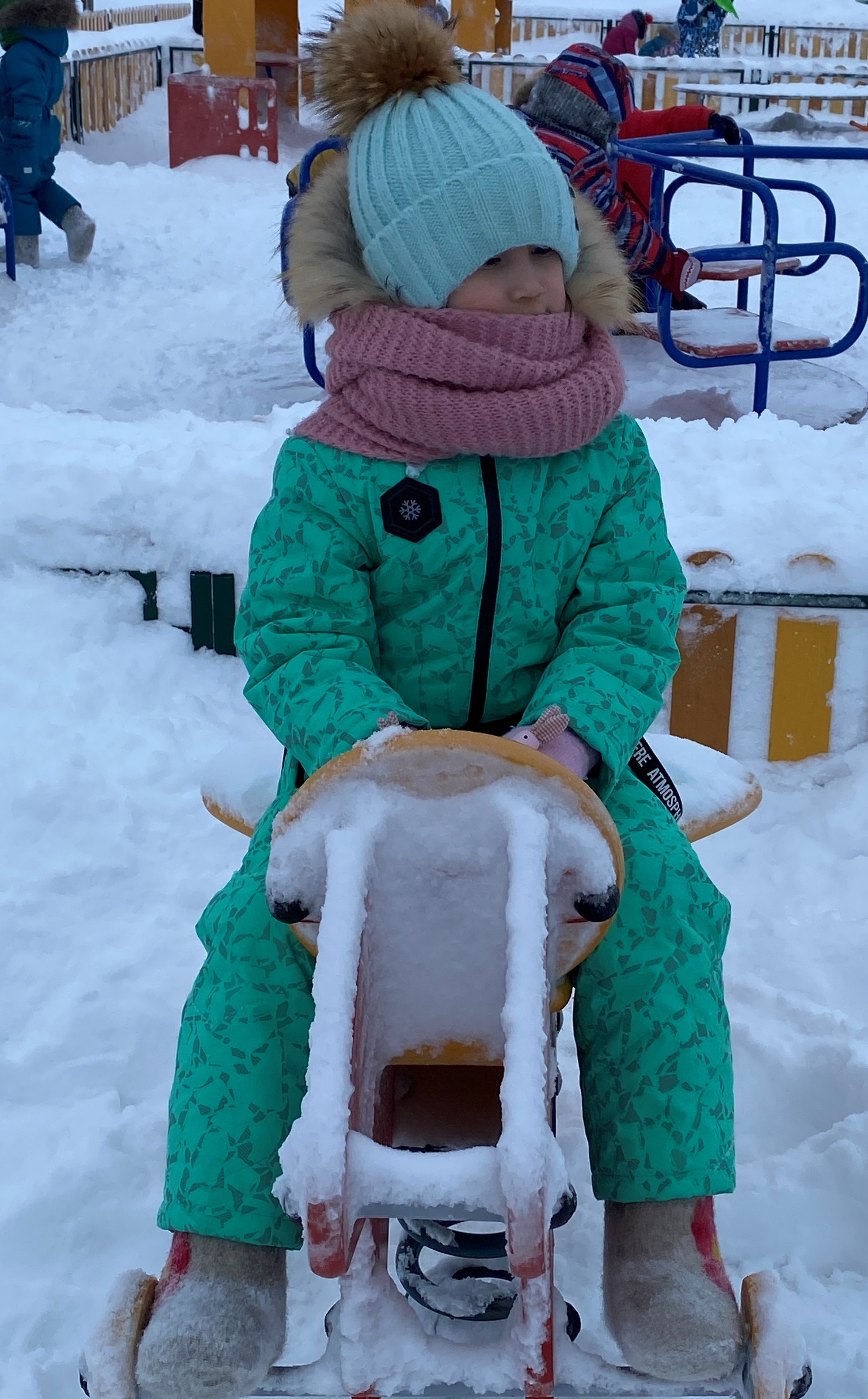 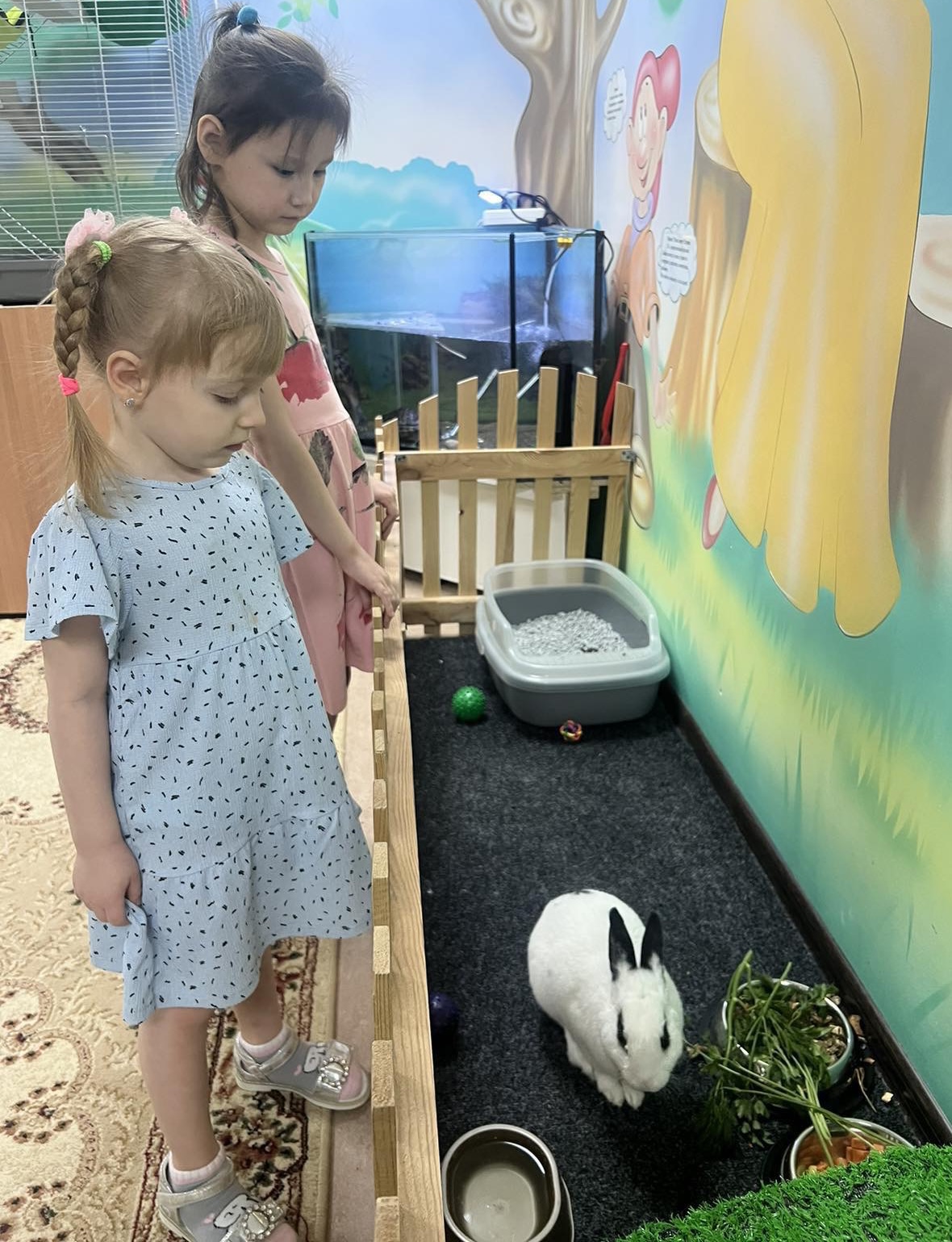 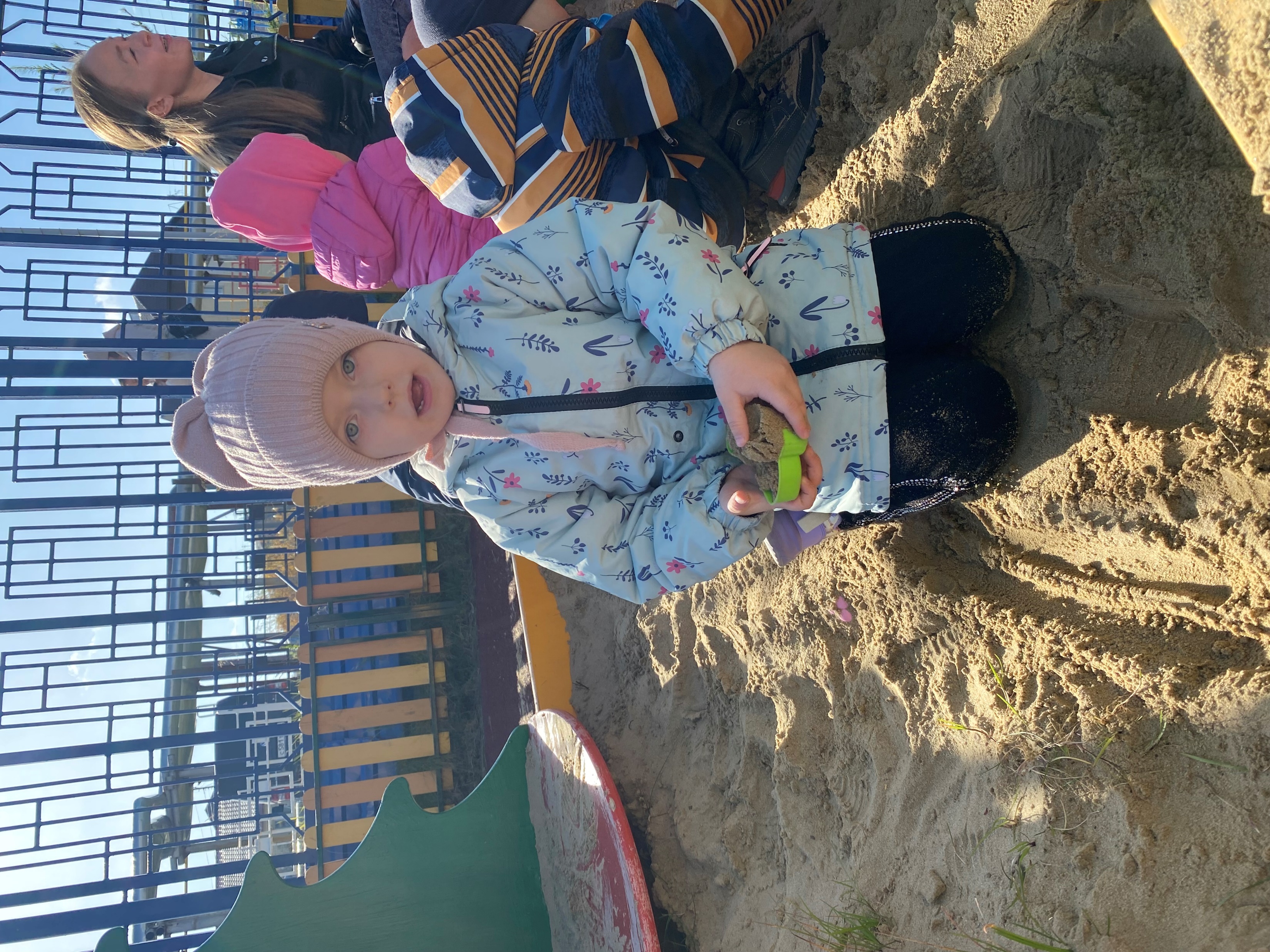 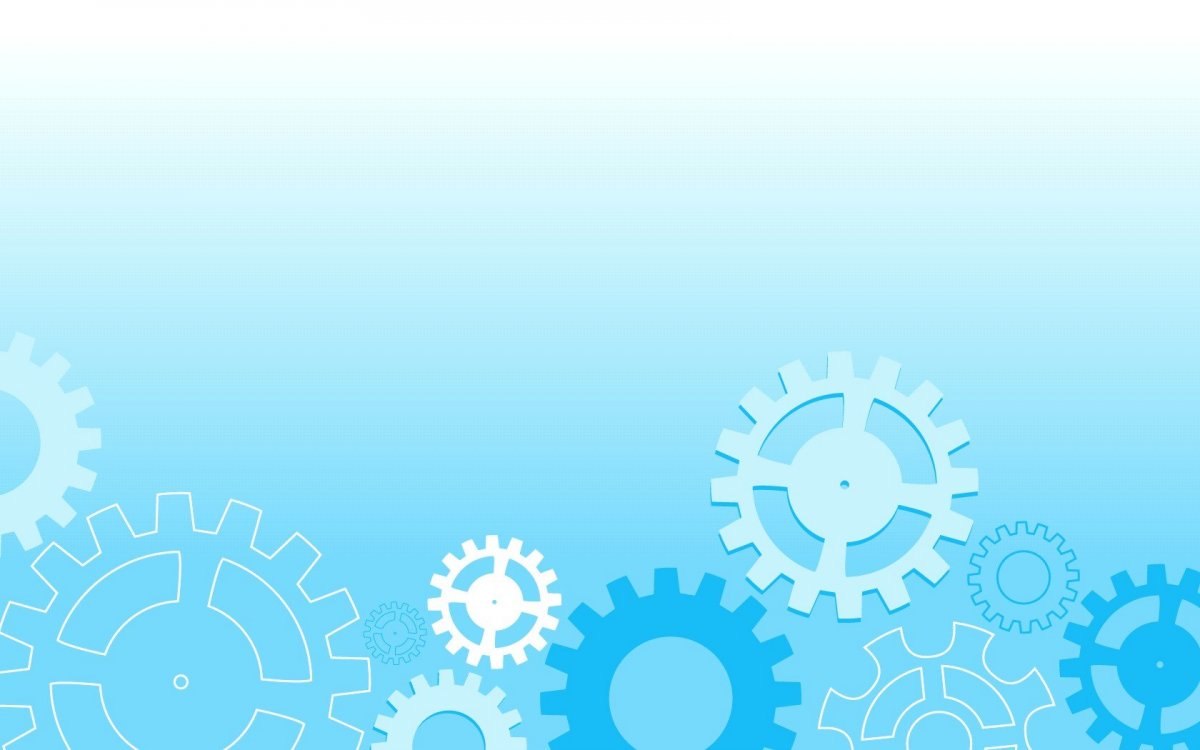 Фото с кружковой деятельности или по теме самообразования
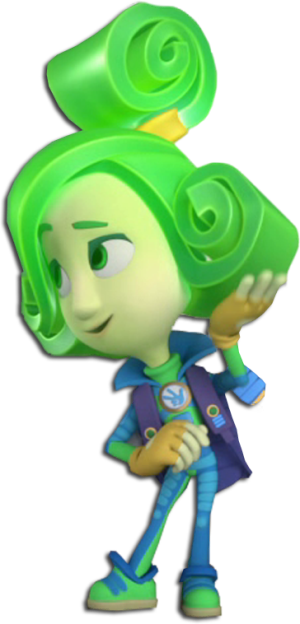 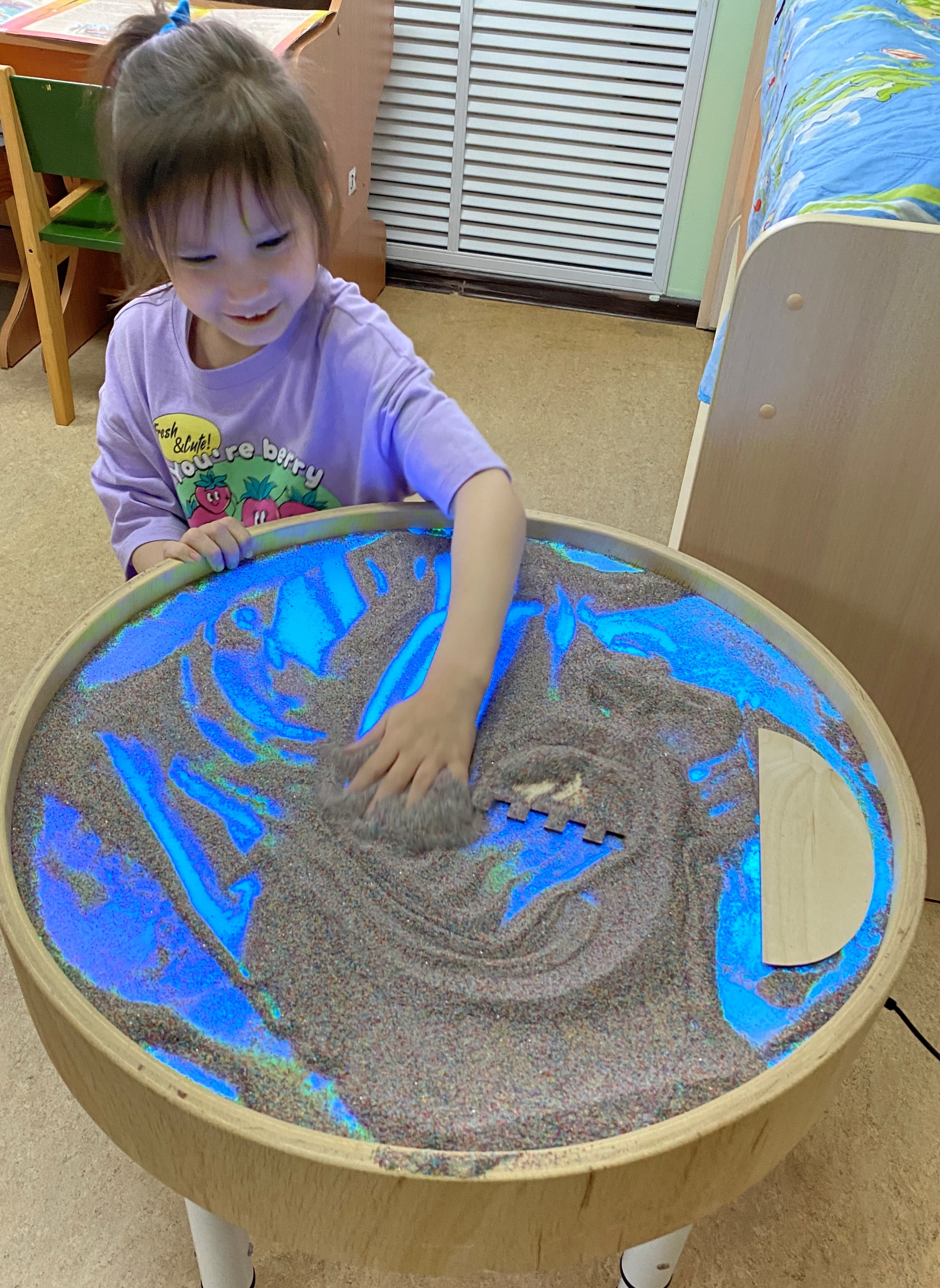 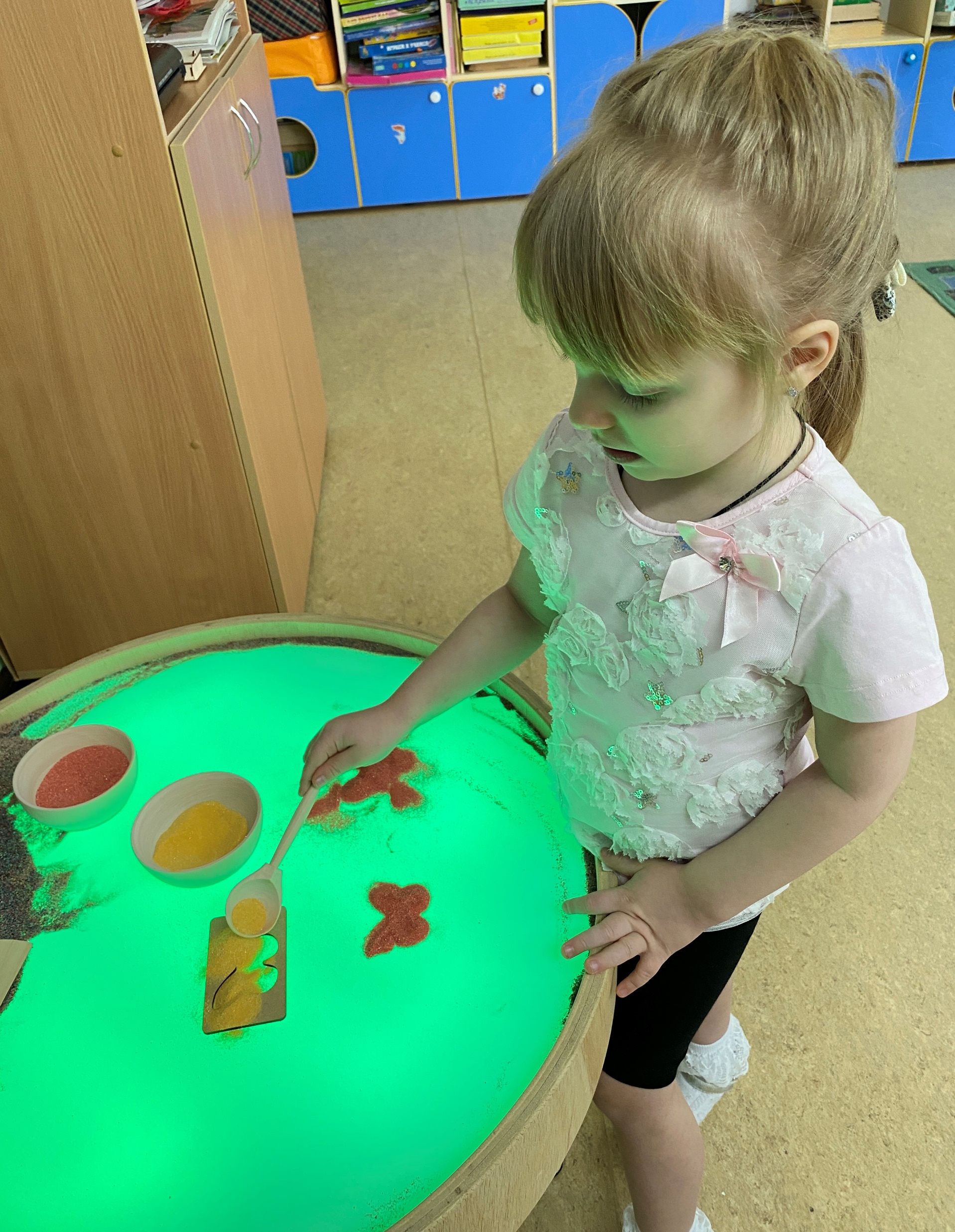 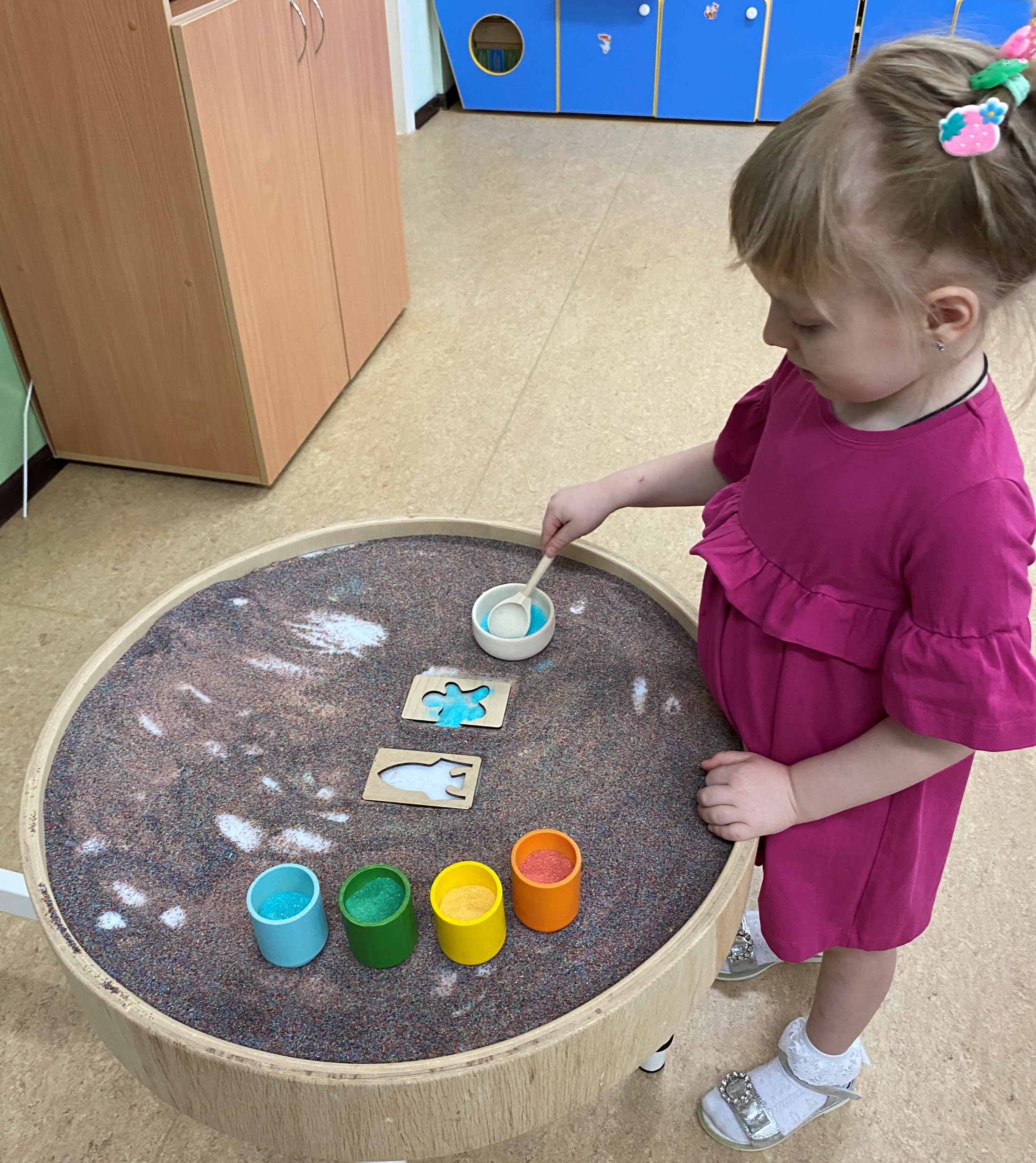 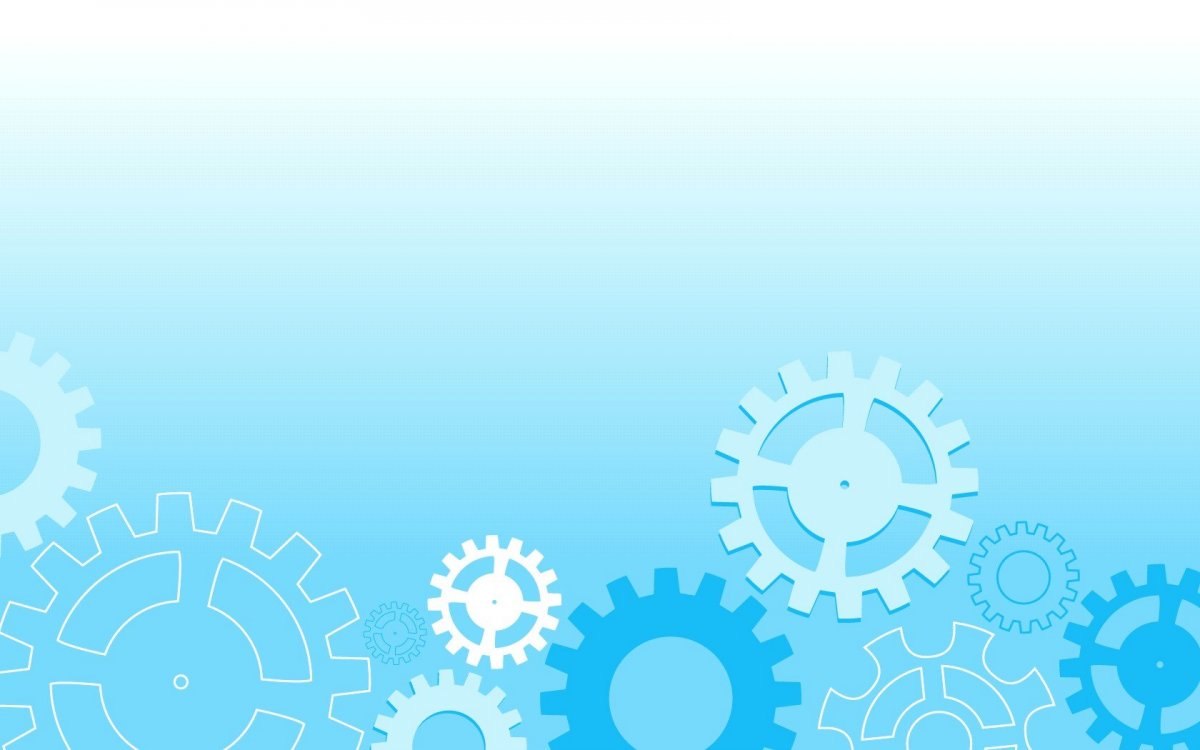 «Наши праздники»
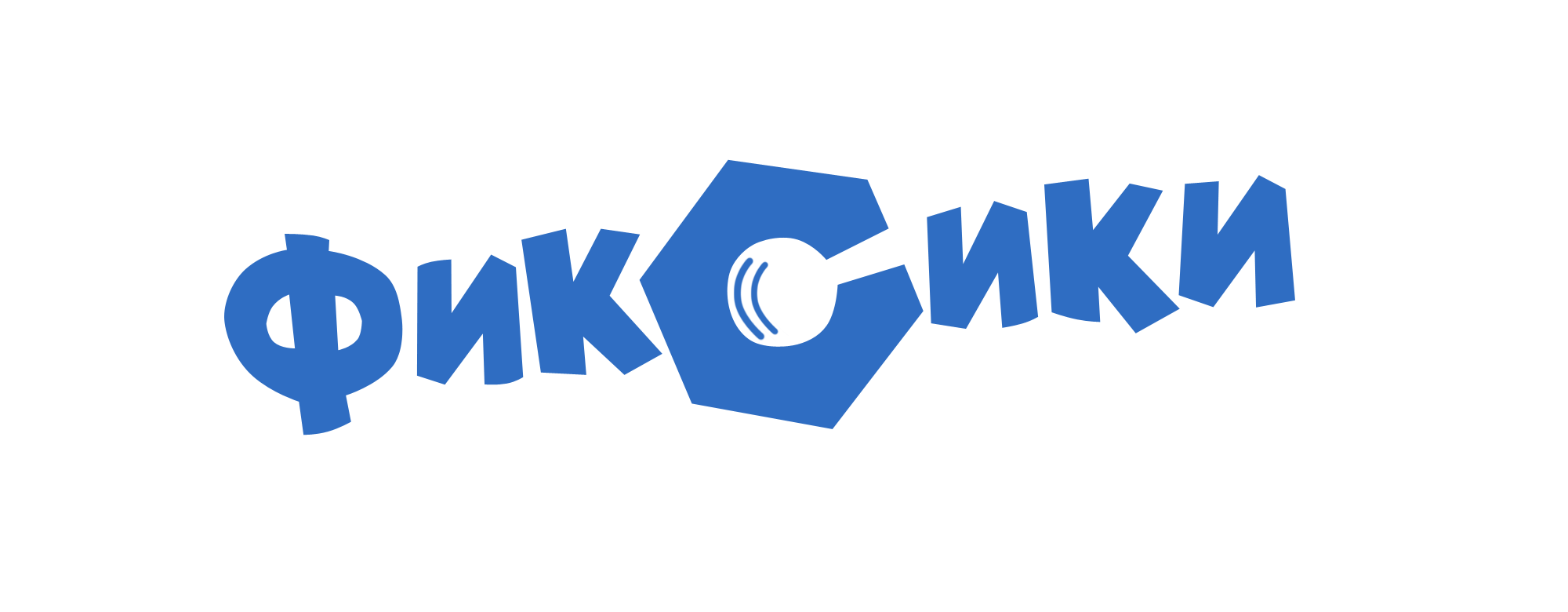 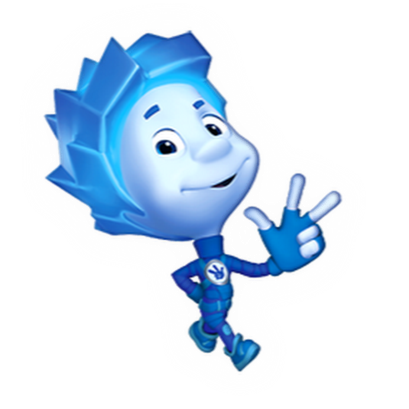 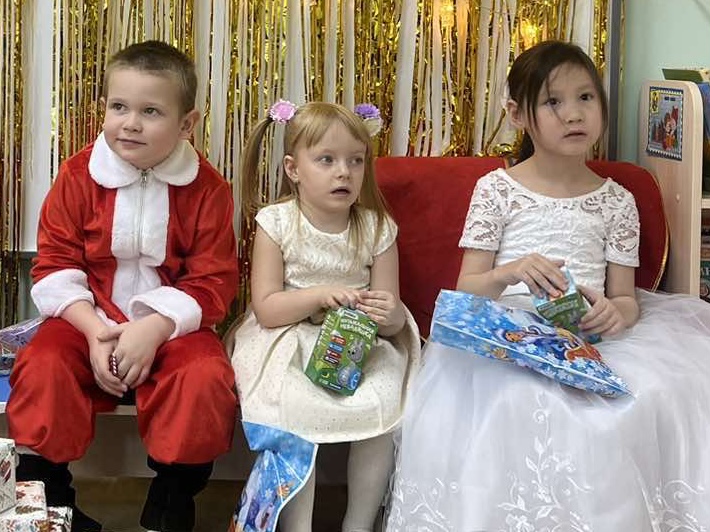 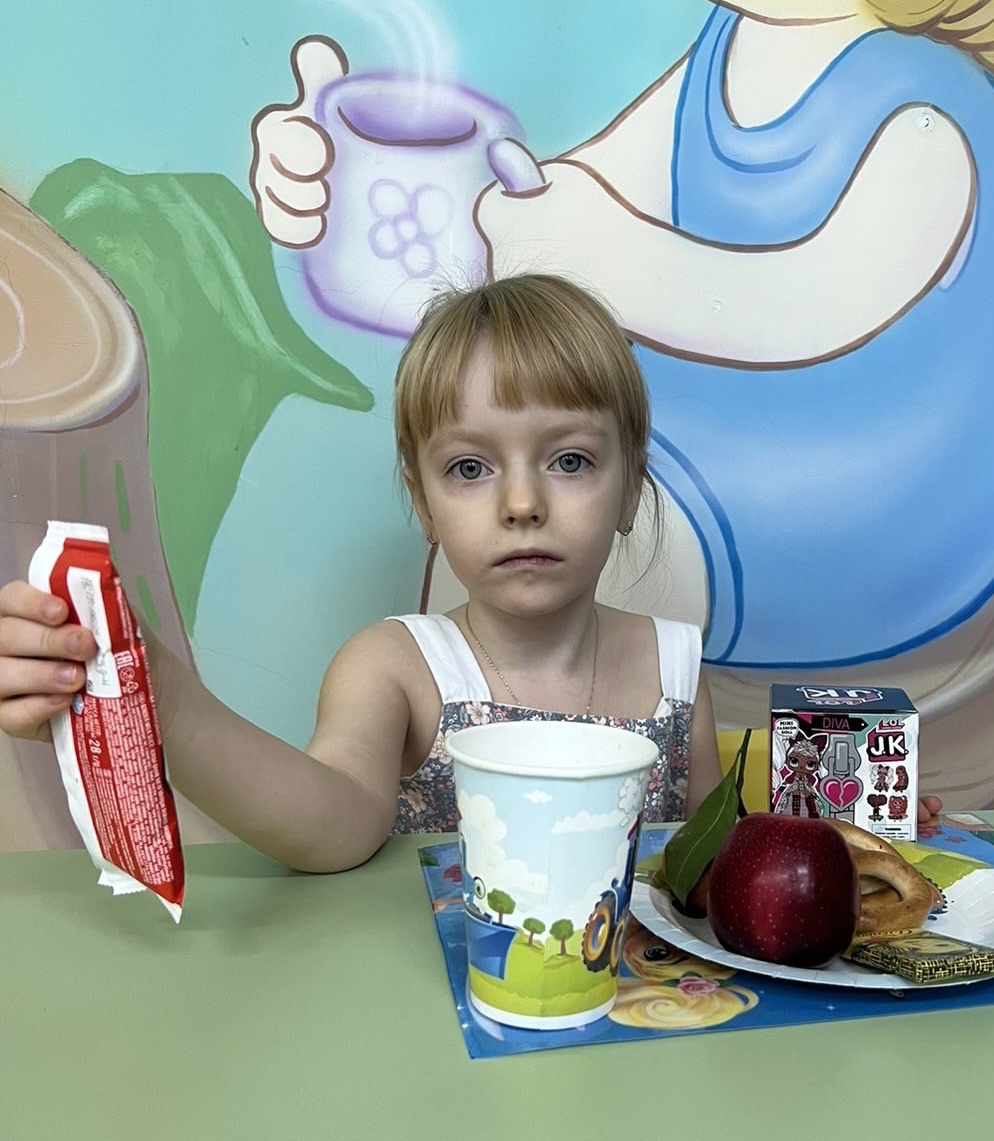 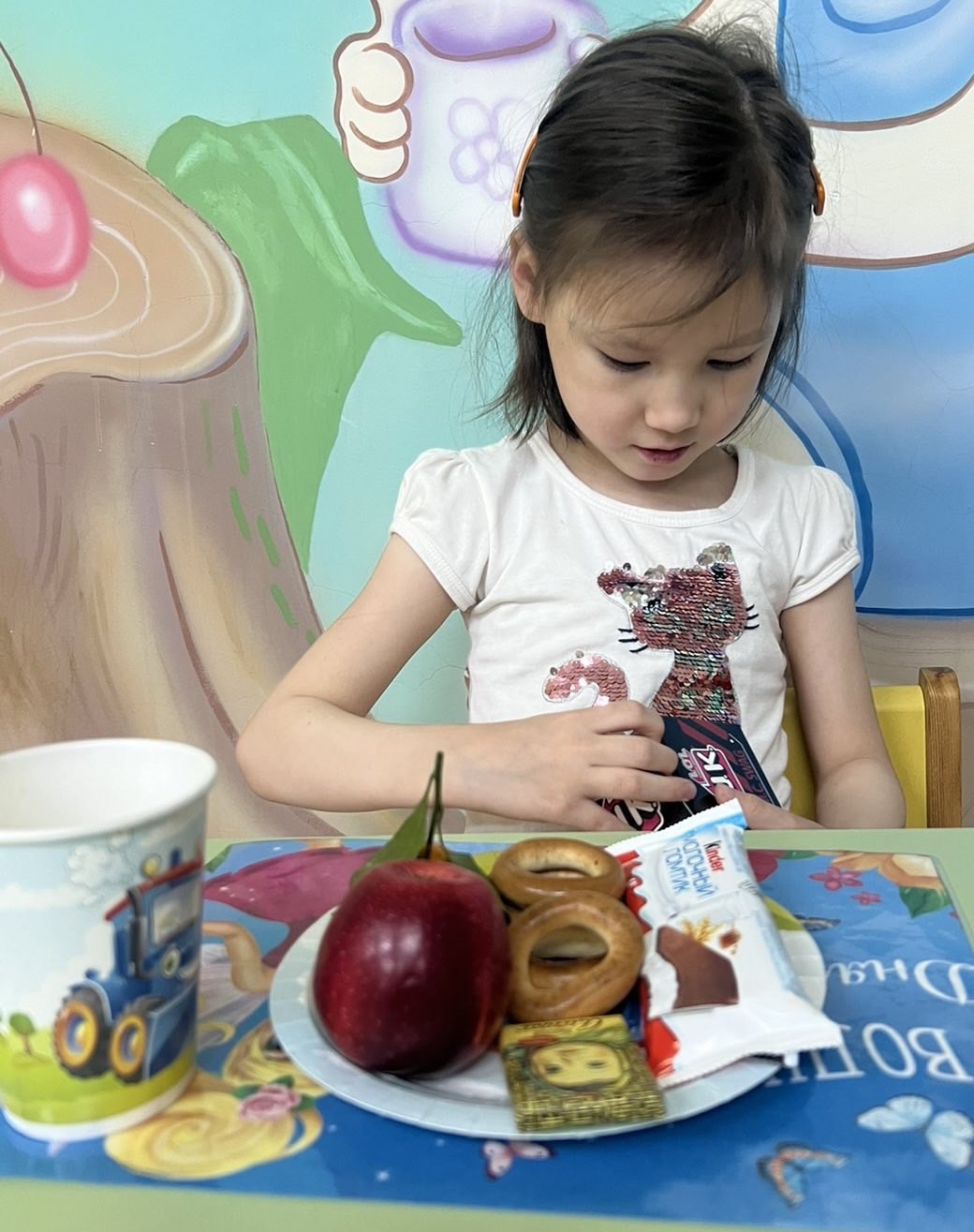 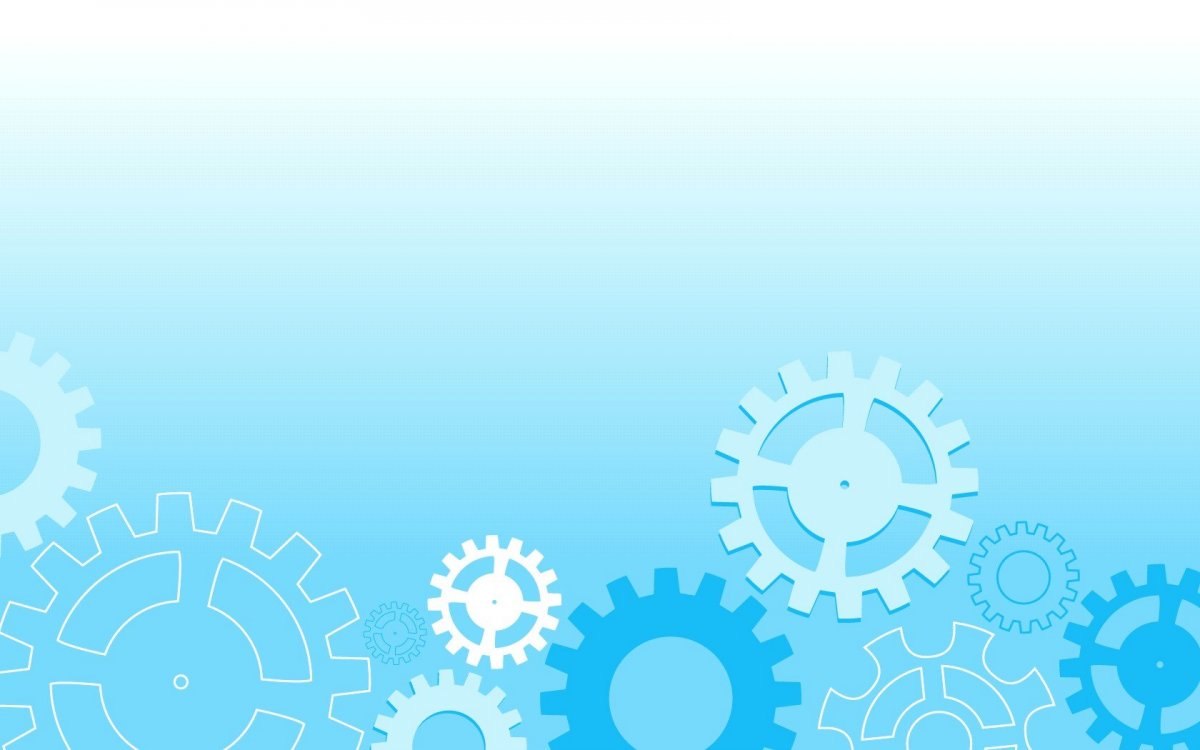 «Наше творчество»
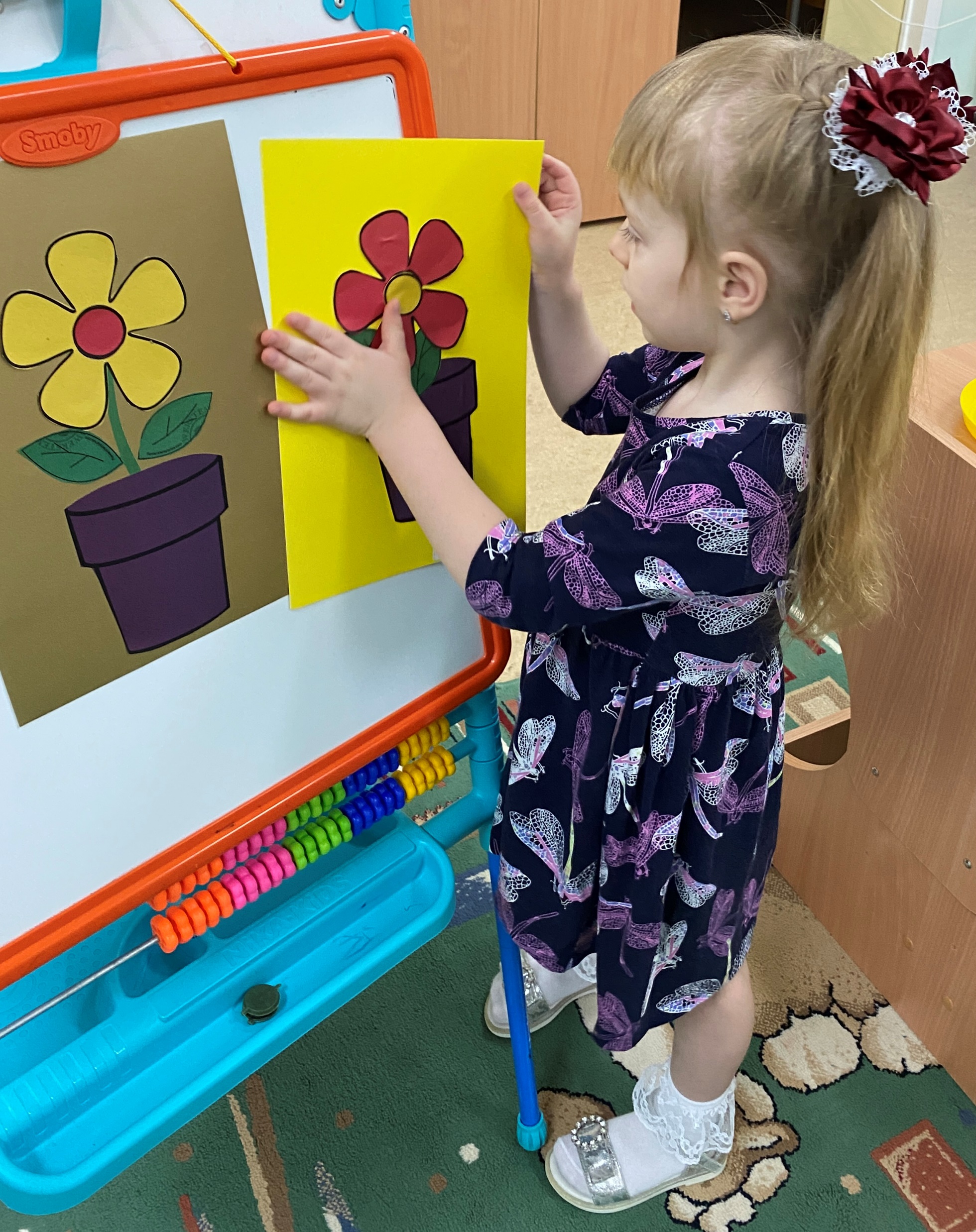 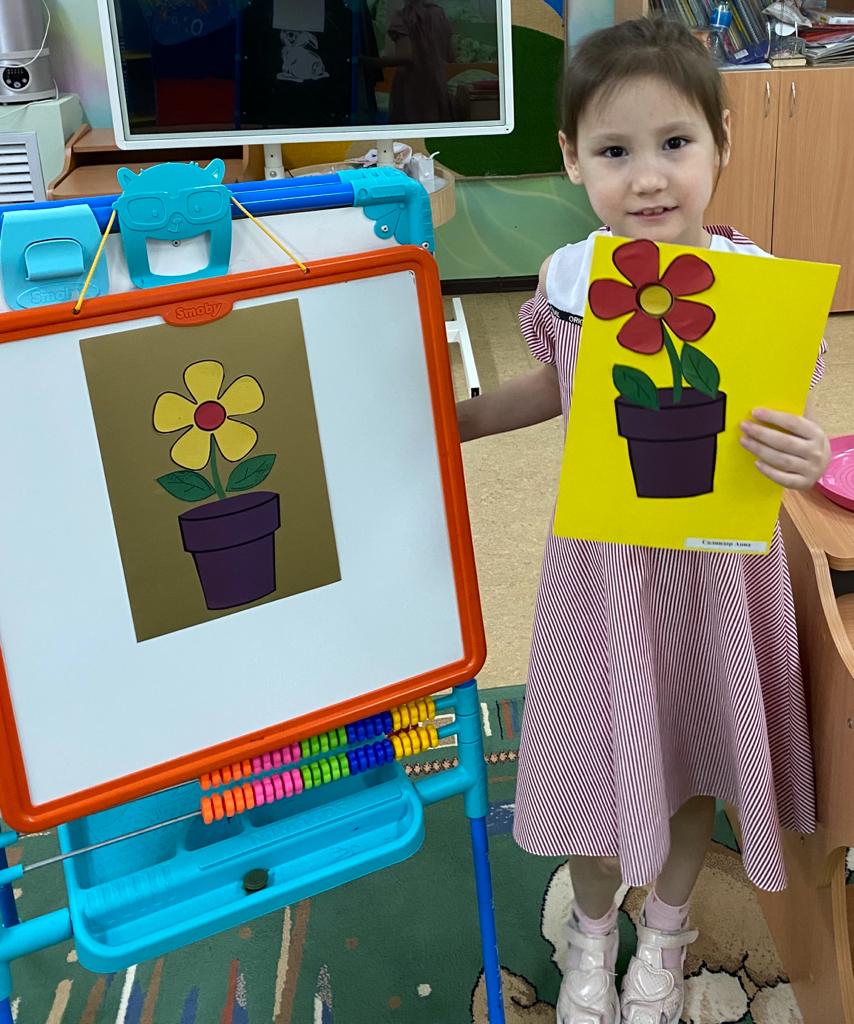 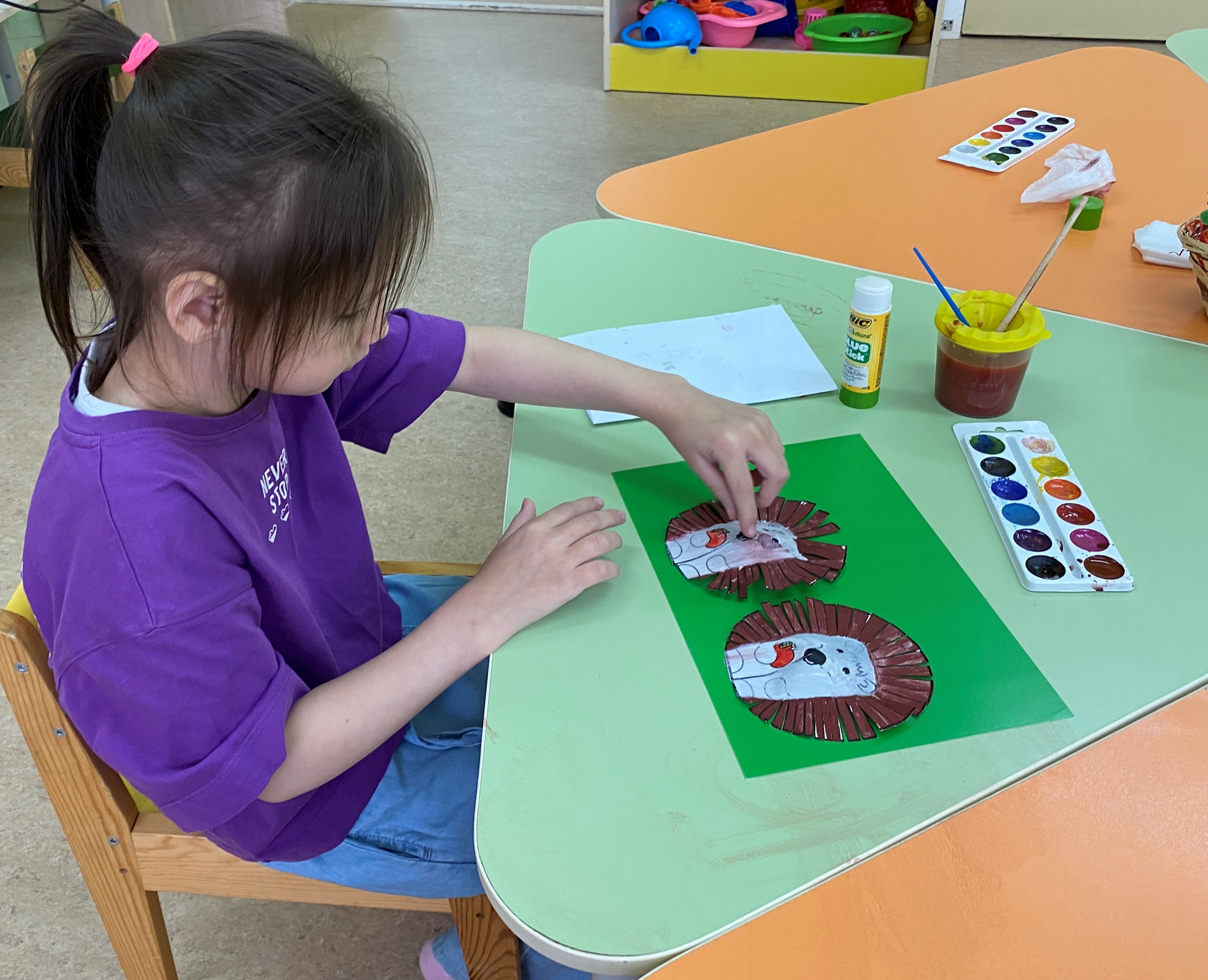 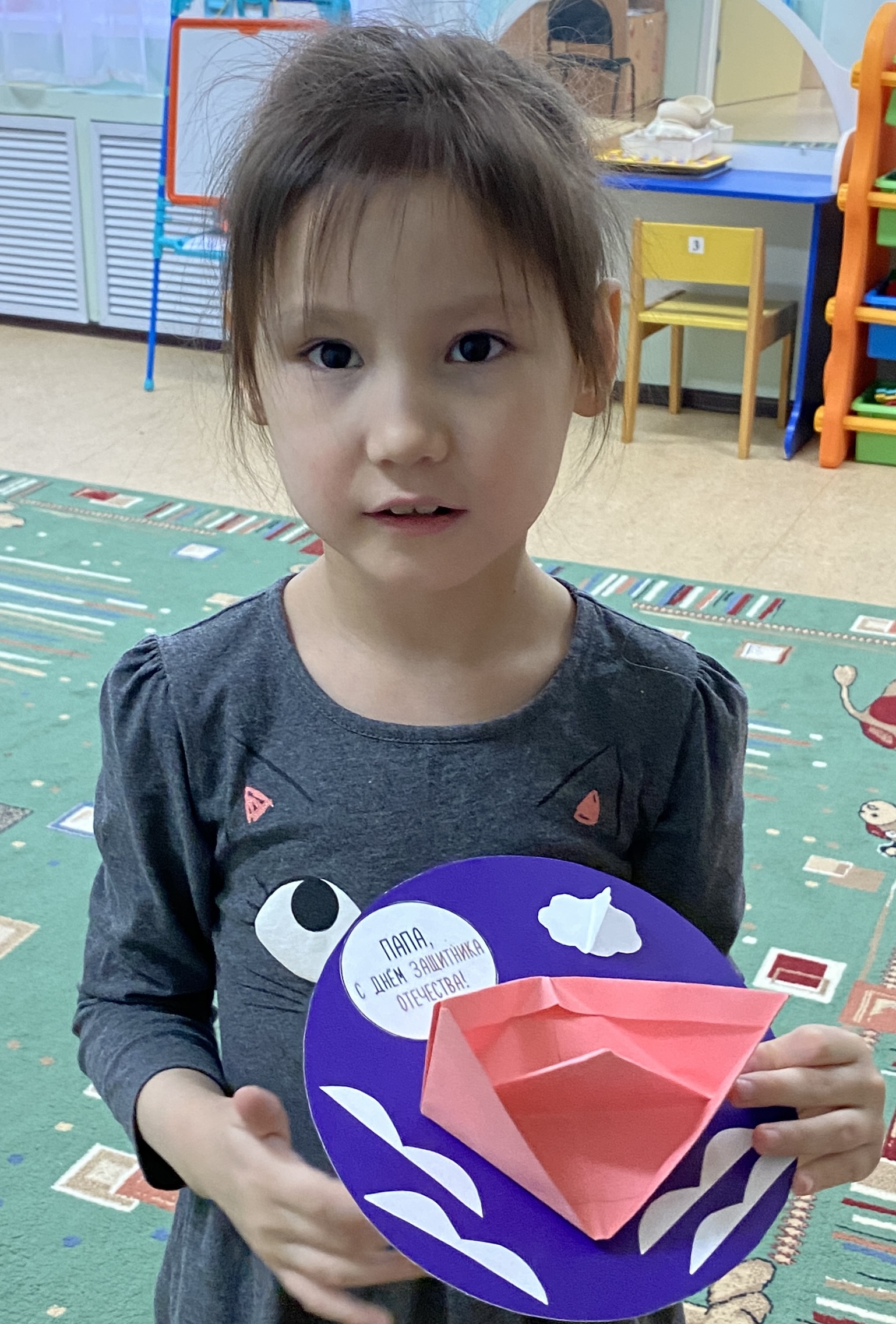 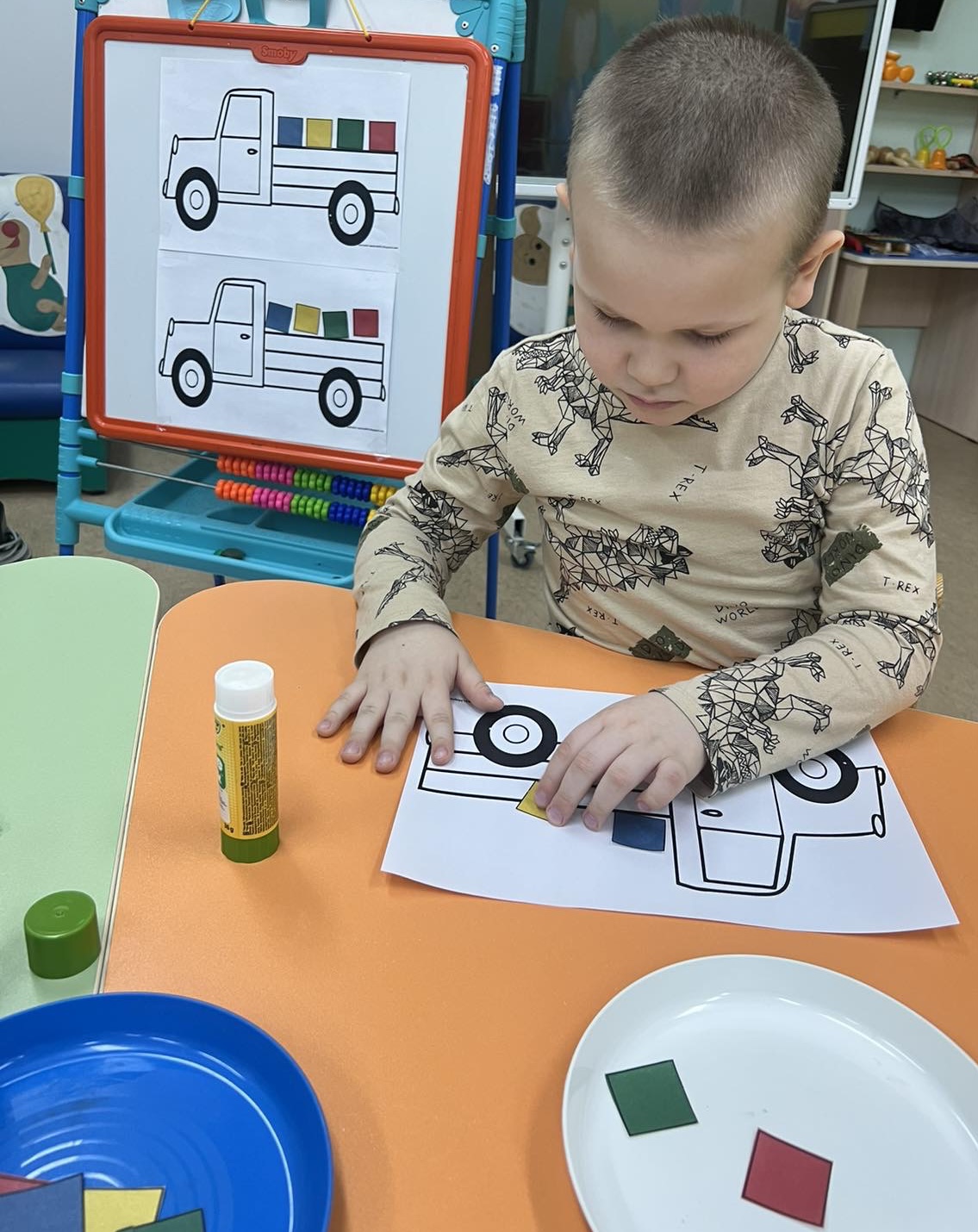 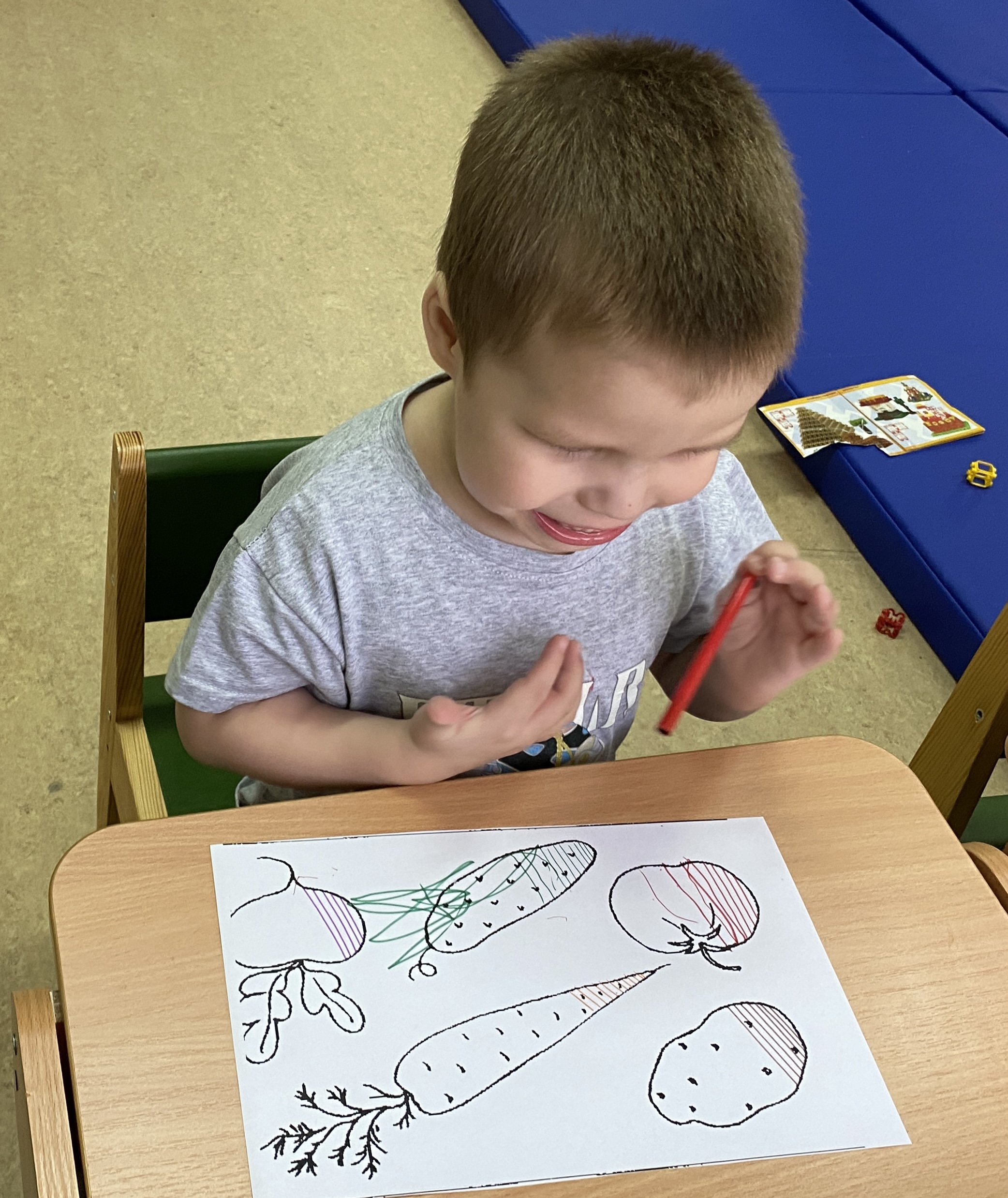 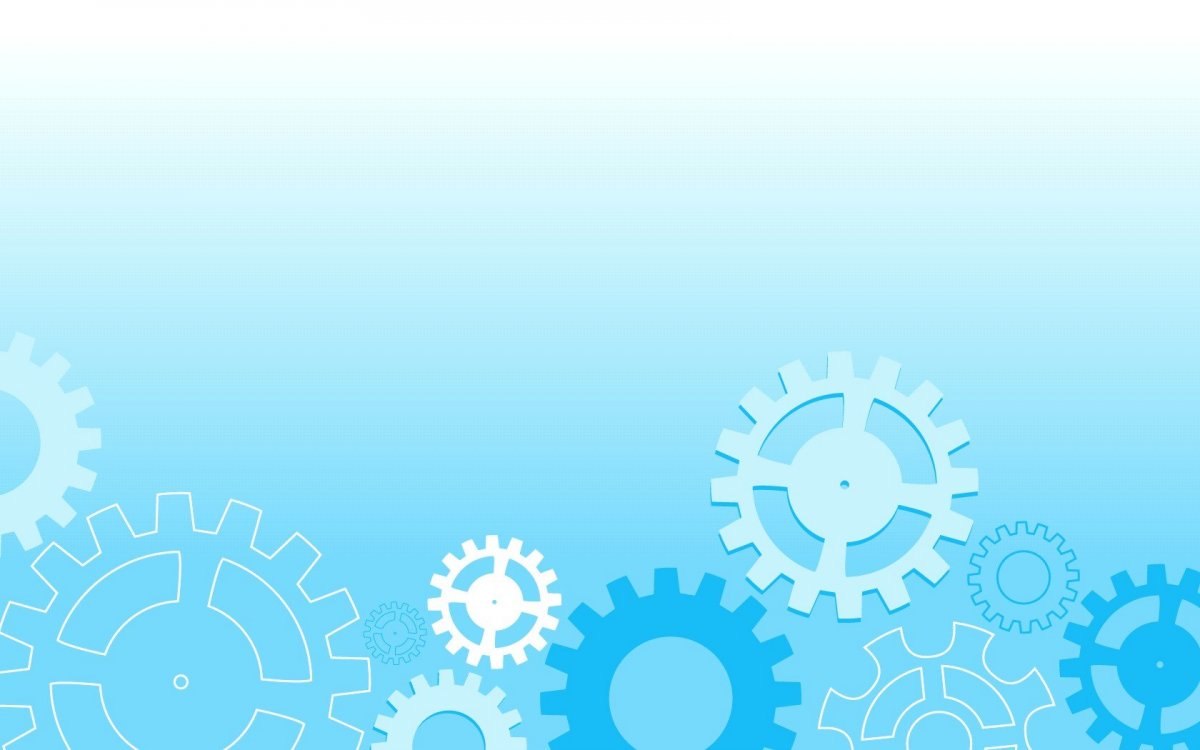 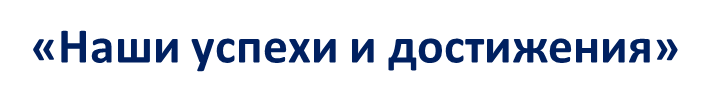 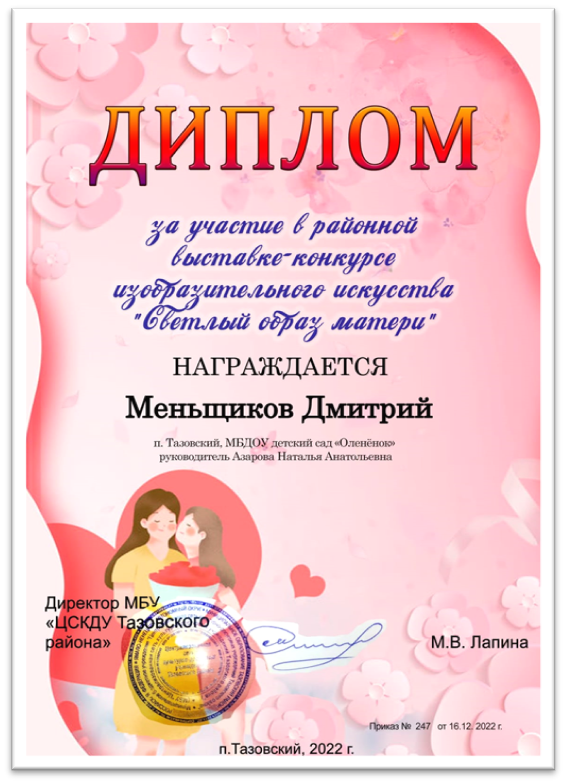 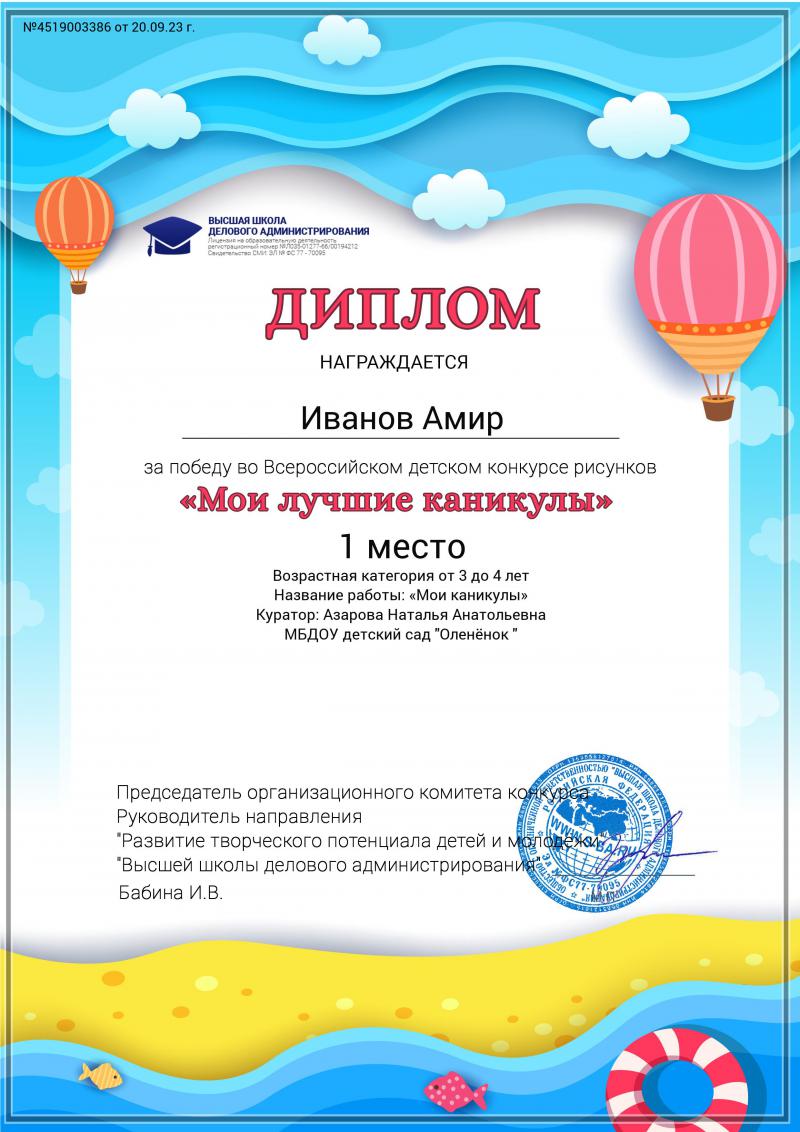 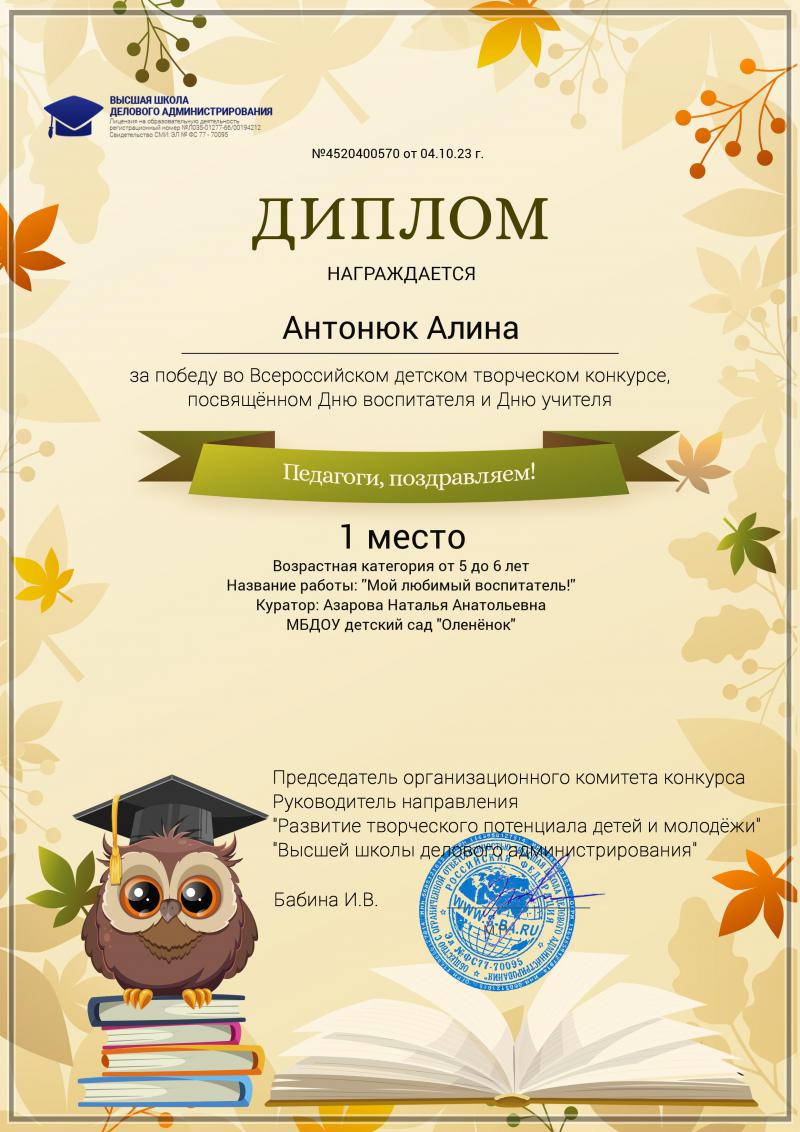 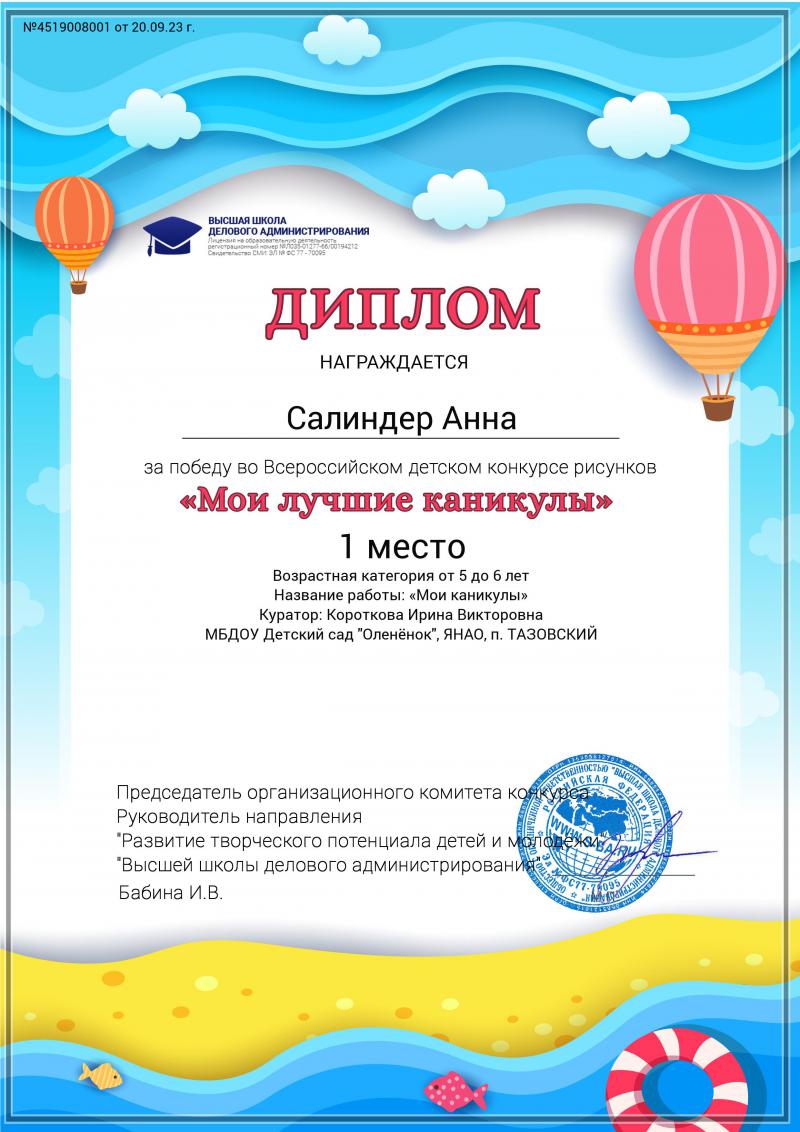 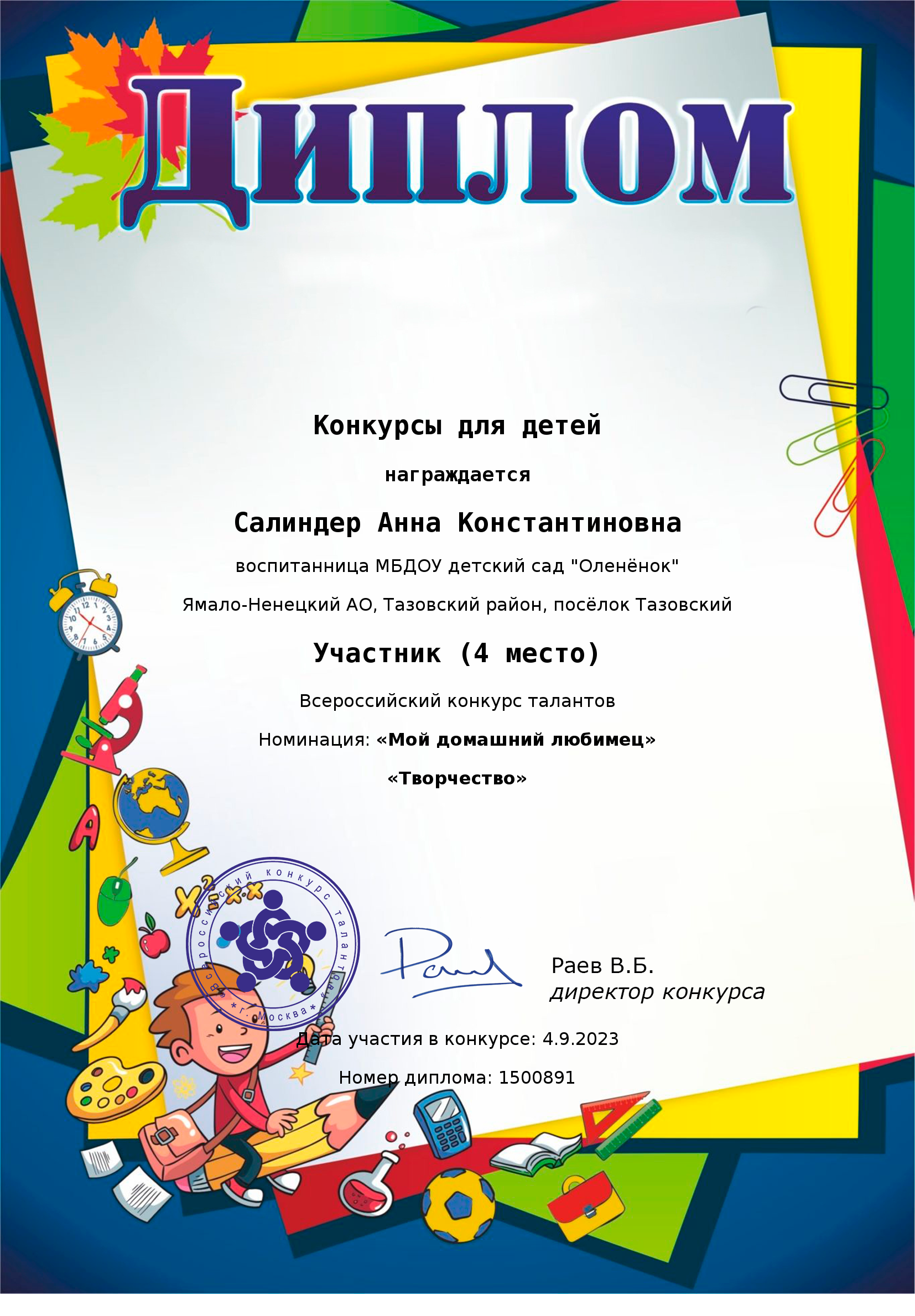 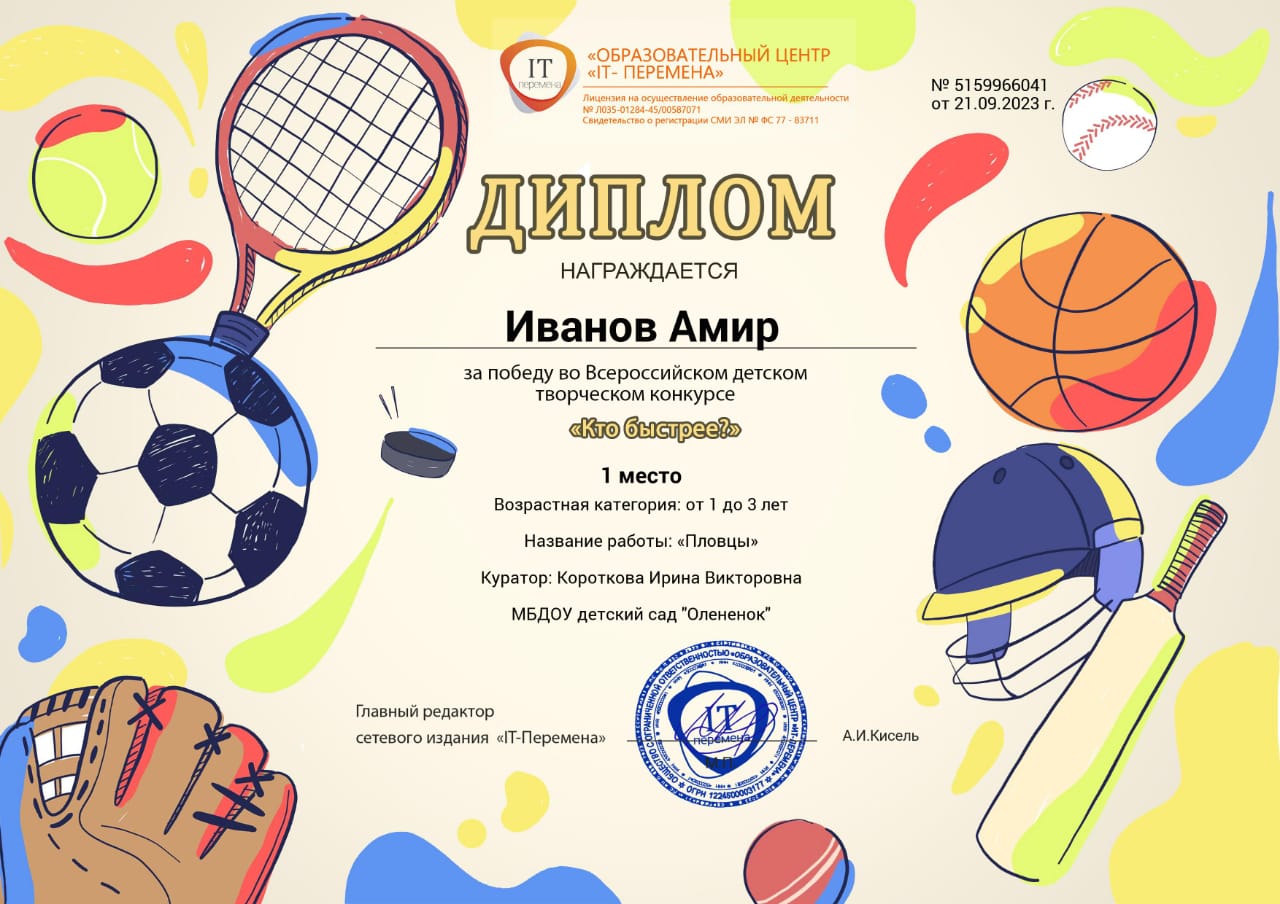 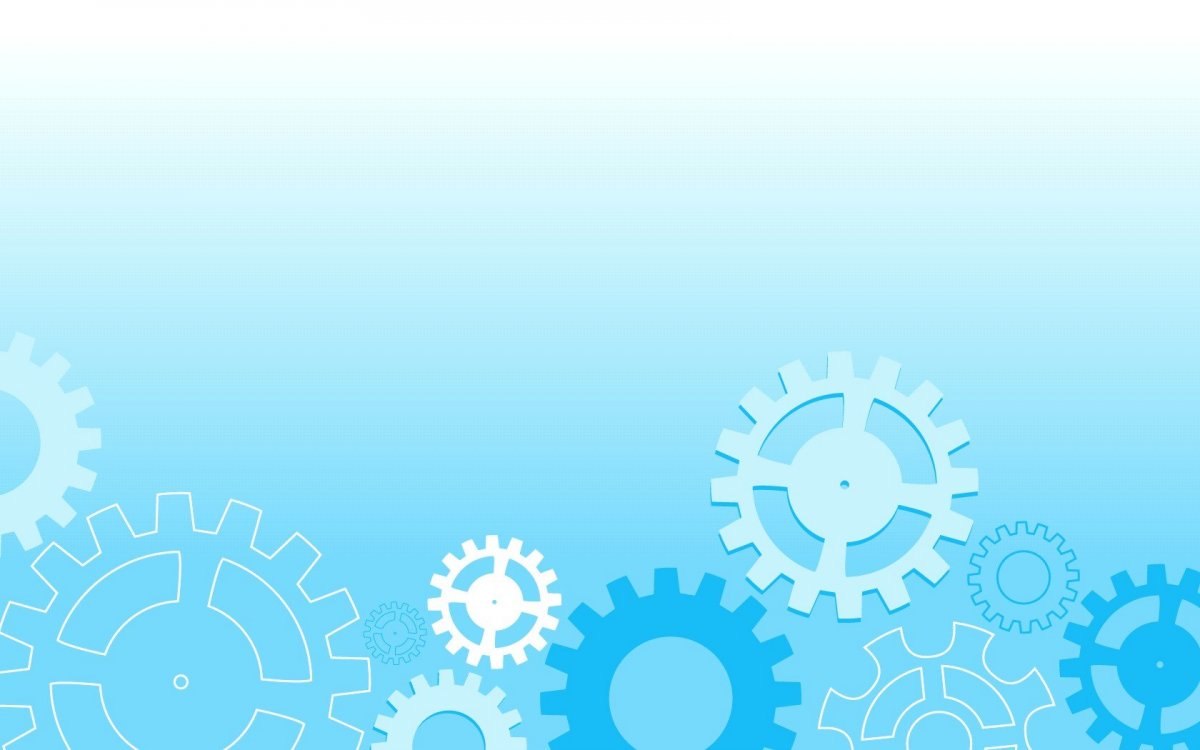 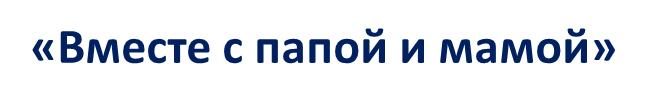 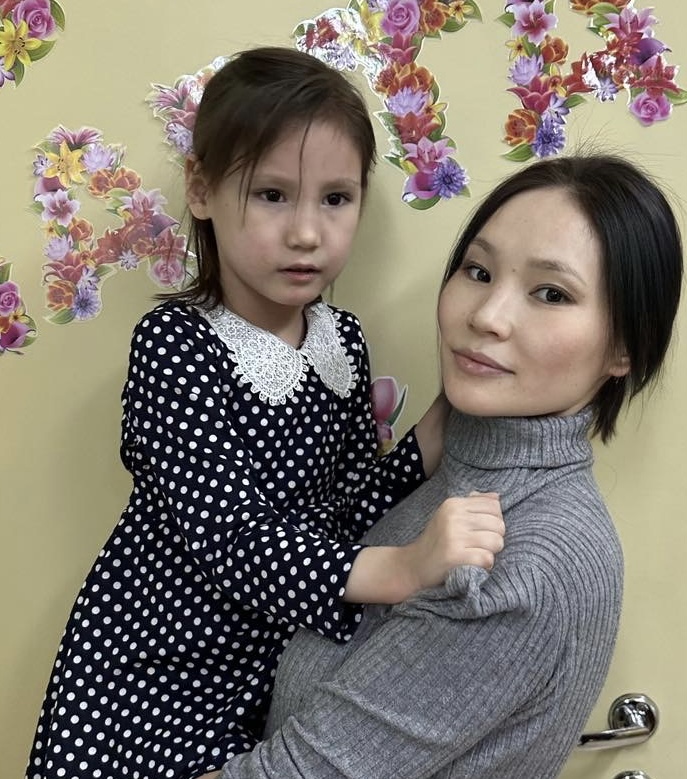 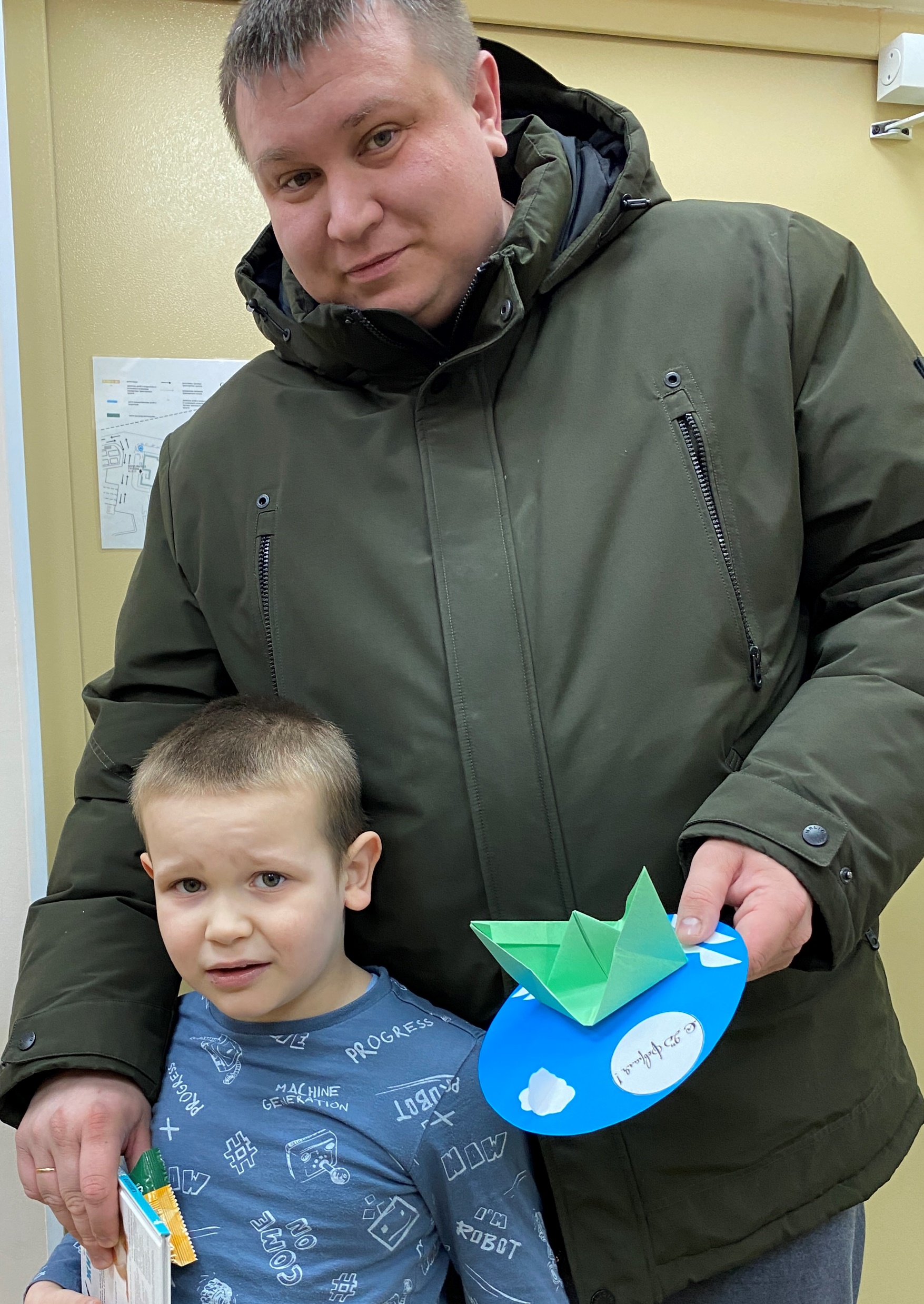 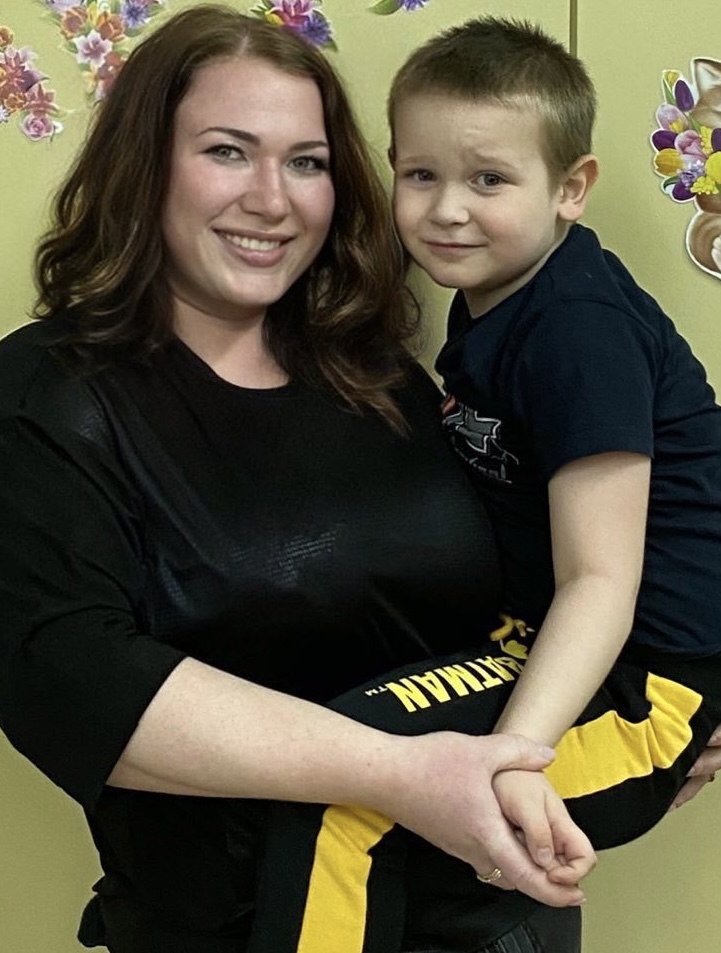 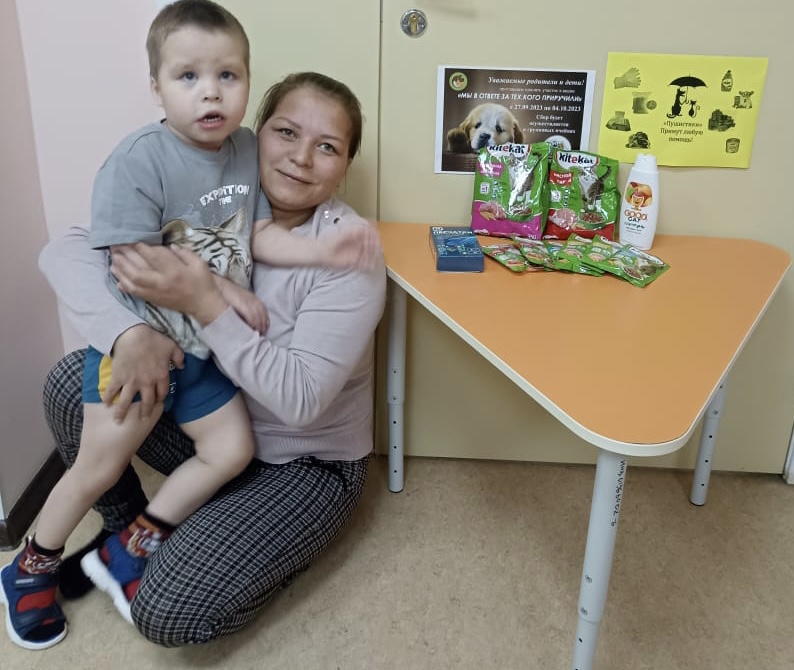 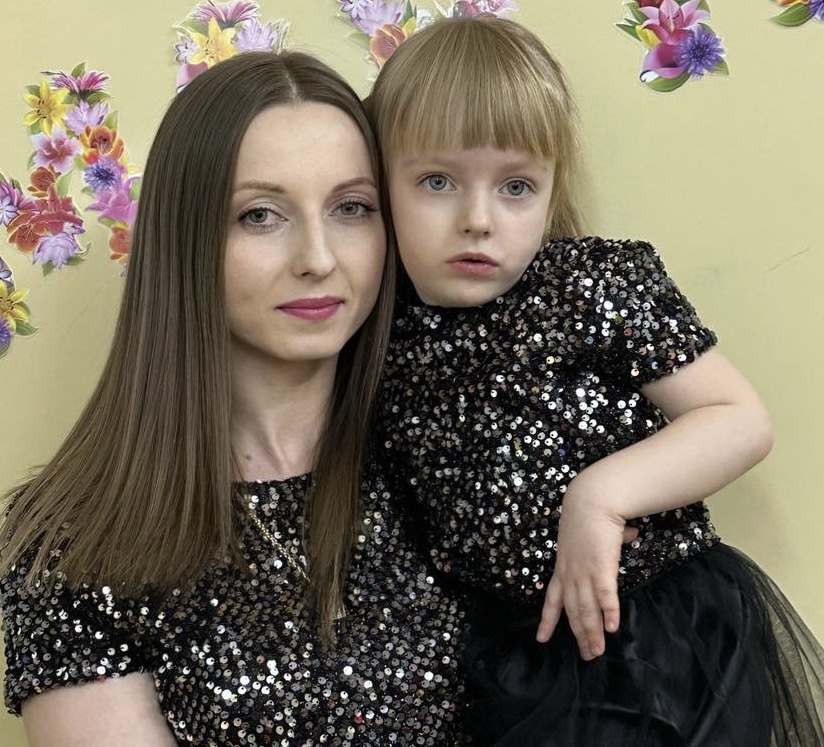 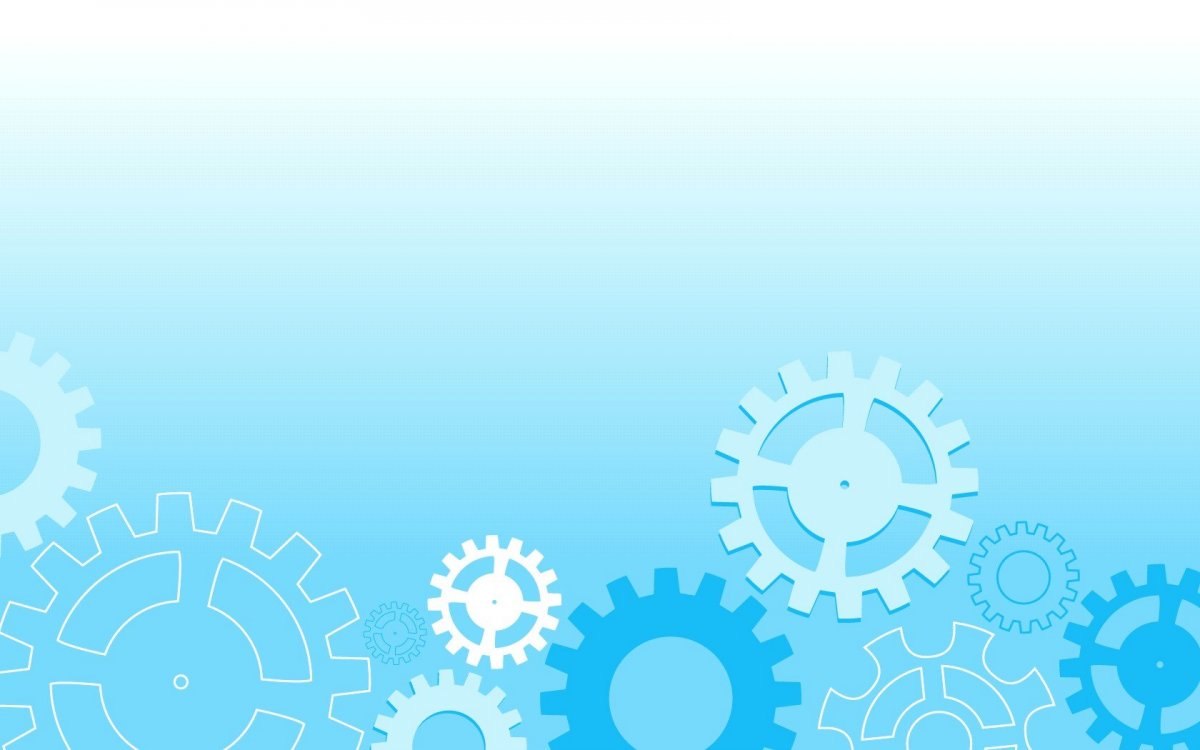 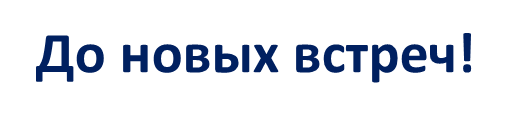 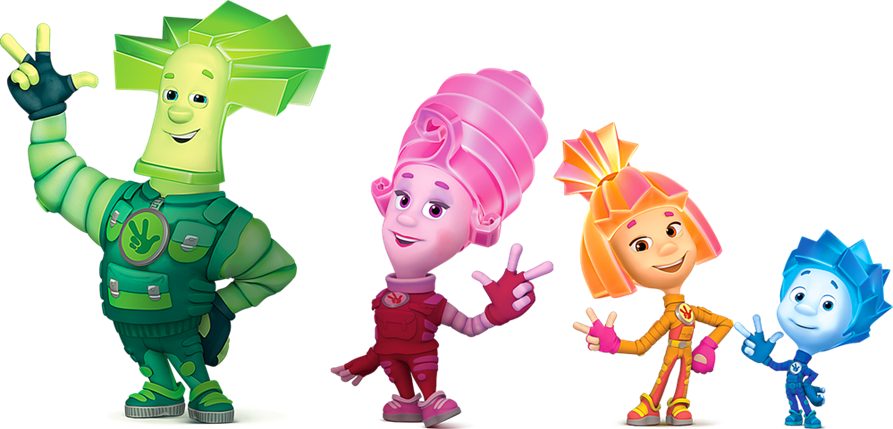